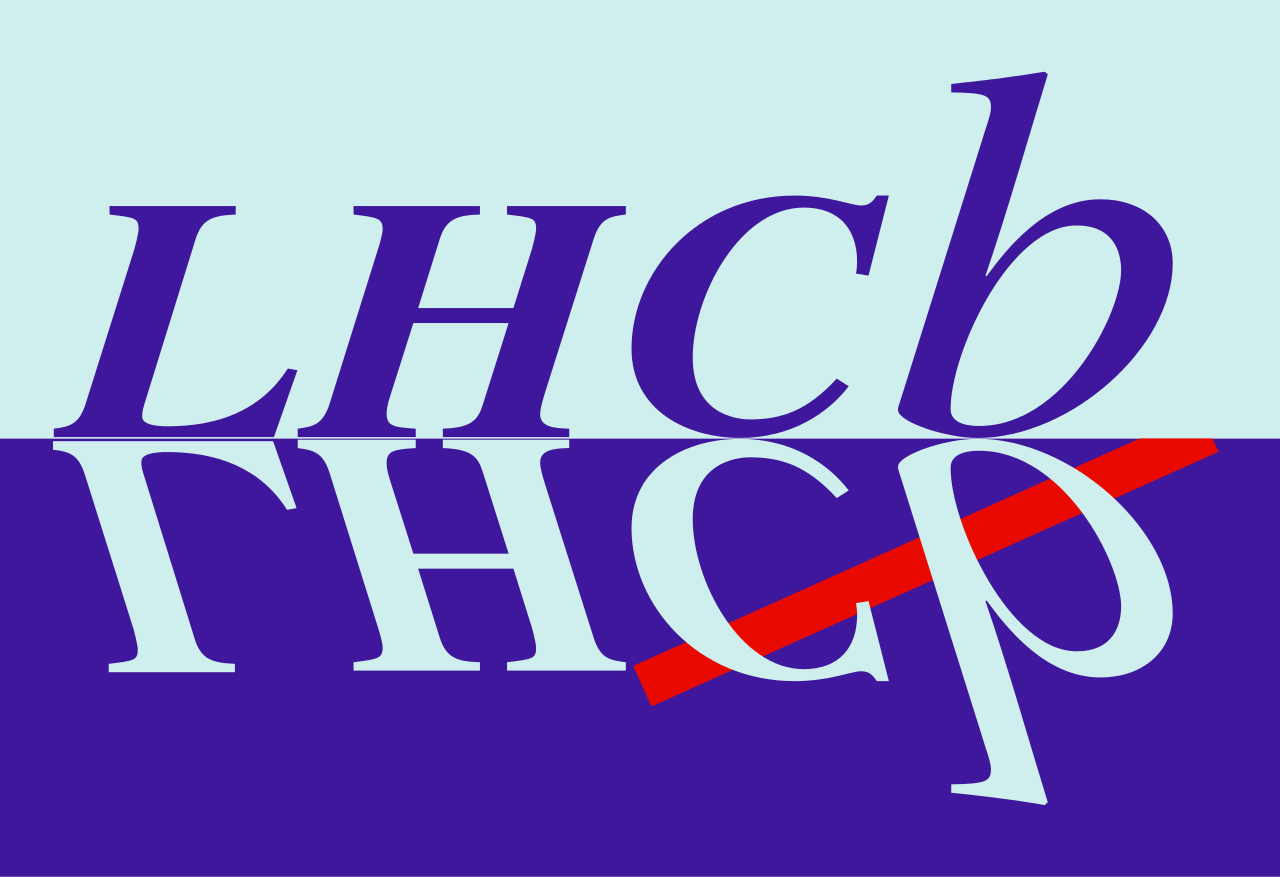 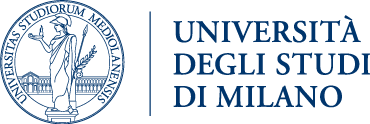 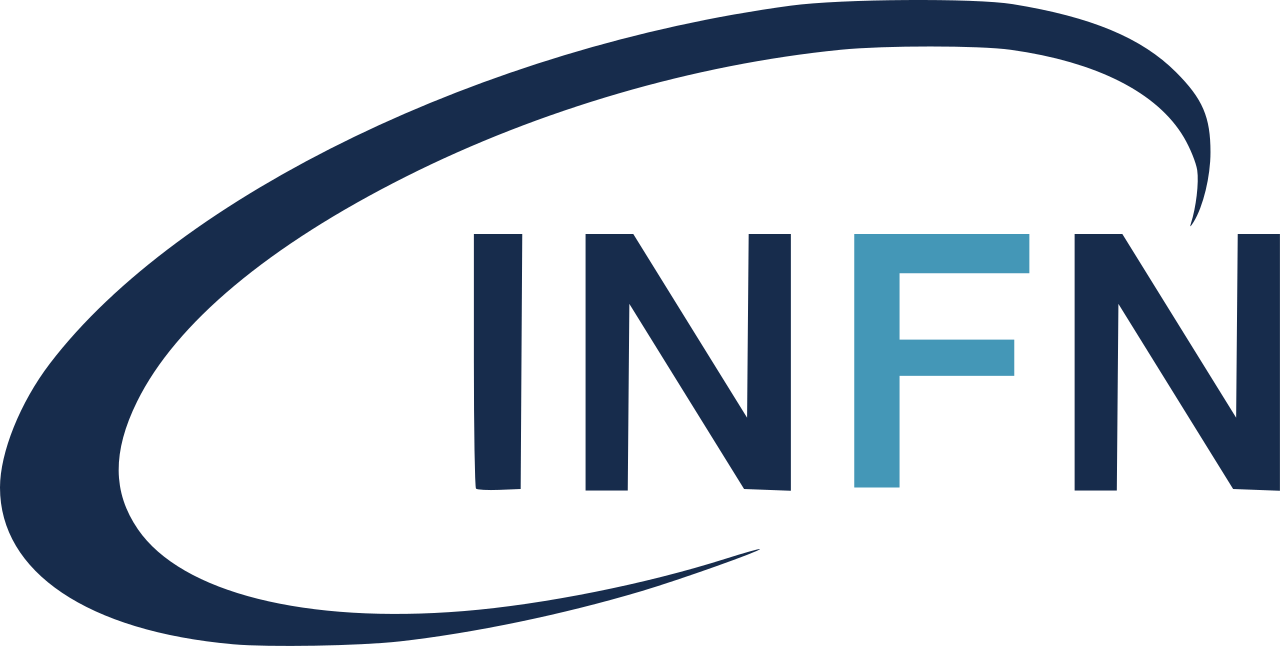 Results of Hadron Spectroscopy at LHCb
NSTAR2022
Elisabetta Spadaro Norella
University & INFN Milano

on behalf of the LHCb experiment
Oct 20th, 2022
1
Spectroscopy at LHC
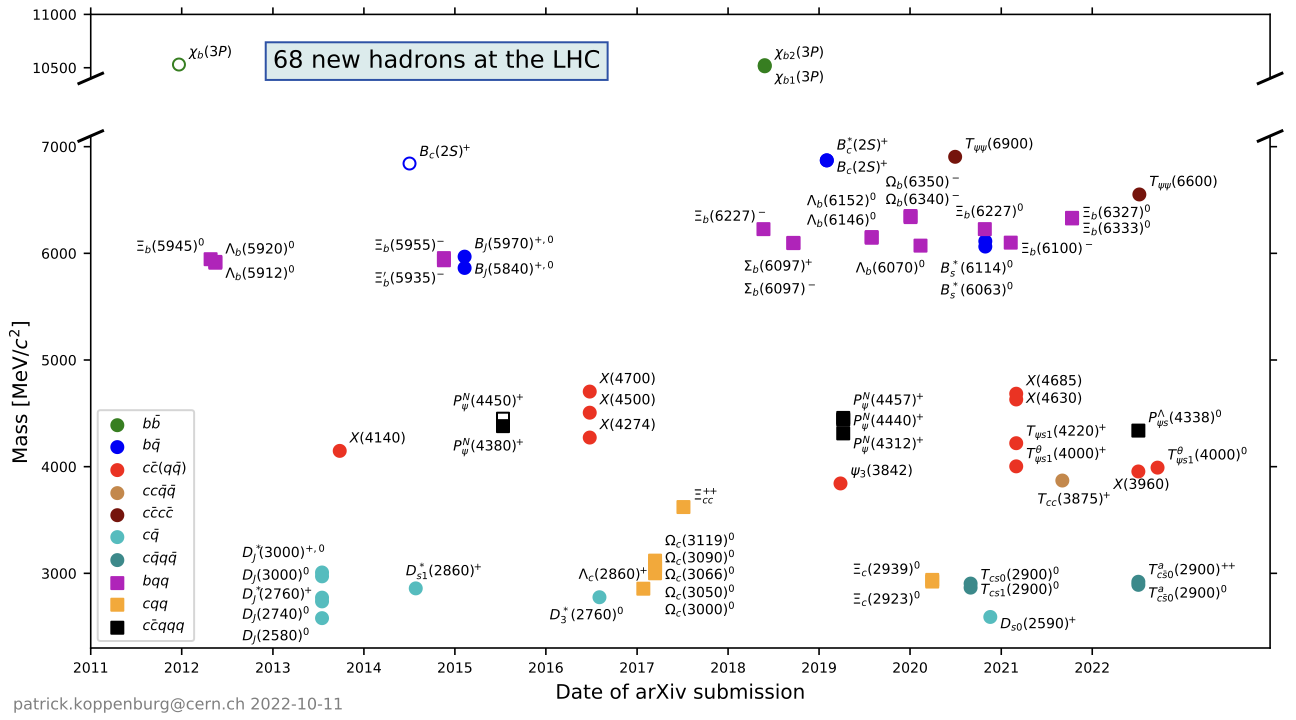 Over the past 10 years  more than 60 new hadrons 

More than 15 states are exotics:
⇒ New naming scheme used here 
 arxiv2206.15233
Link
2
[Speaker Notes: To test the validity of the Heavy quark effective theory (HQET) assumptions / Lattice QCD calculations]
QCD and spectroscopy
Nature
Exotic spectroscopy
Standard Model
Many states predicted with minimal quark content different from qq and qqq

Lots of theoretical models
Color-singlet mesons and baryons
Quarks & gluons
strong interaction (long-distance effects)
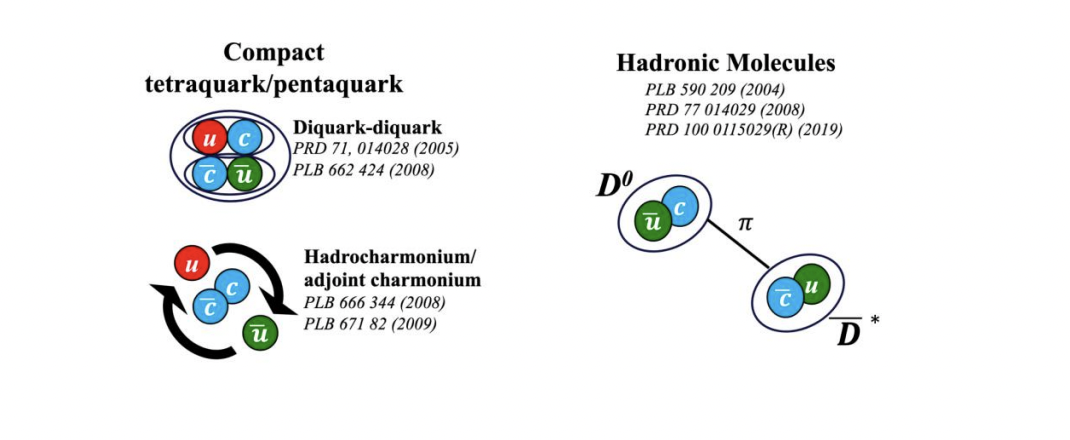 Conventional spectroscopy
HQET predicts the masses of the heavy hadrons: 
 expansion in ΛQCD/mQ ~ 0

Need for precise measurements of the excited hadron properties to test the validity of HQET
Study of exotics in production and decays to discriminate among models
Both can be used to test Lattice QCD calculations at low energies
3
[Speaker Notes: We are still investigating the binding mechanism of quarks and gluons inside hadrons because long-distance effects are the least understood aspects of QCD. 

HQET comes into play which is a theory that predicts masses of heavy hadrons → but we need measurement of properties. 

On the other hand, in recent years the field of exotic spectroscopy is attracting interest. Infact it can help understand the binding. In order to discriminate among theorectical models further observations and studies in production and decays of exotic states are needed.]
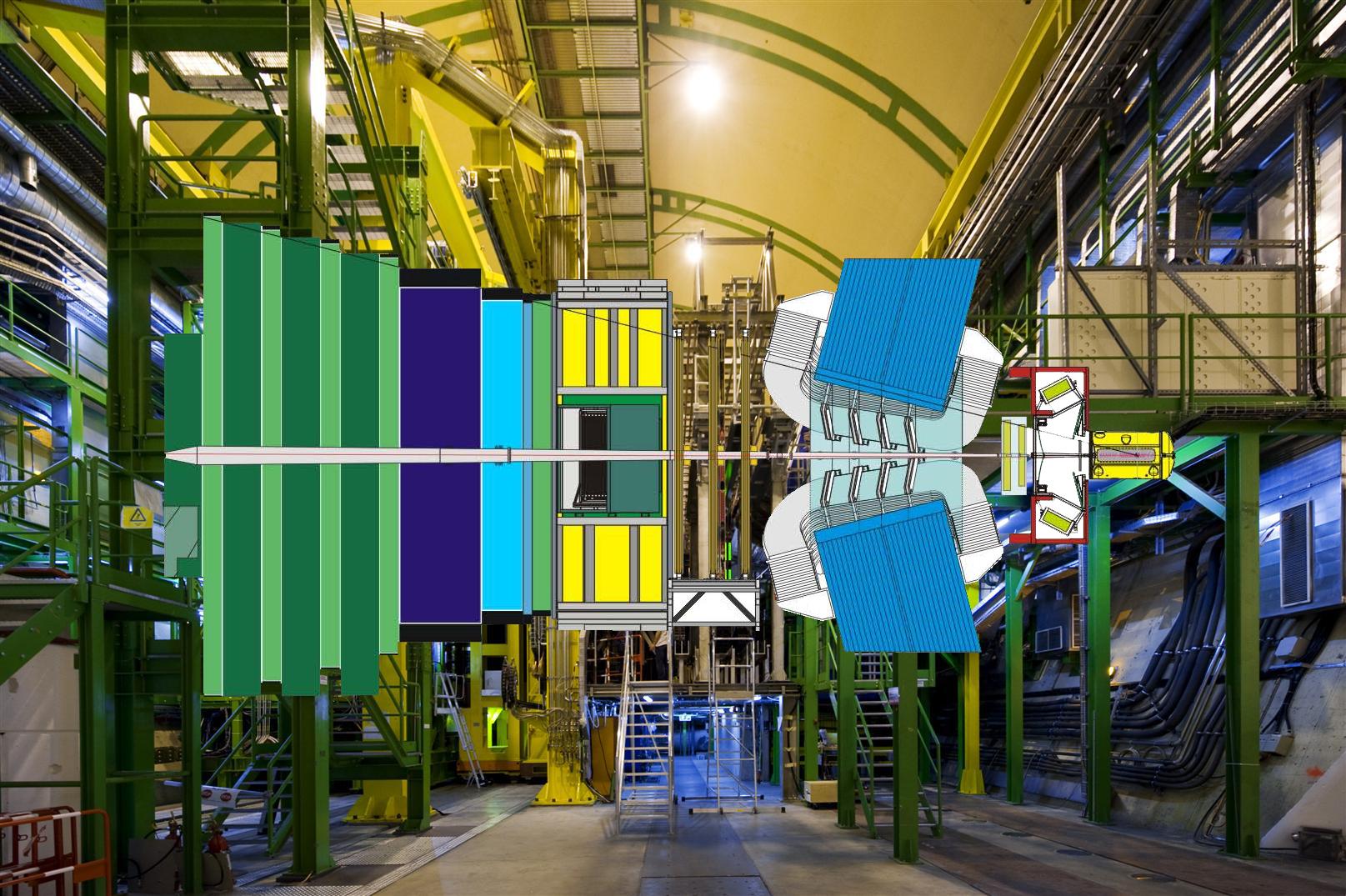 JINST 3 (2008) S08005
IJMP A 30, 1530022 (2015)
LHCb detector
The major player in spectroscopy
 thanks to its unique dedicated design
high vertex resolution
high invariant mass resolution
RICH detectors for PID
highly performant trigger
VELO: vertex detector
 IP resolution: ~25 μm
Tracking: momentum resolution of σp  / p ~ 0,5 - 1%
Luminosity: 
Run 1 and Run 2: 9 fb-1
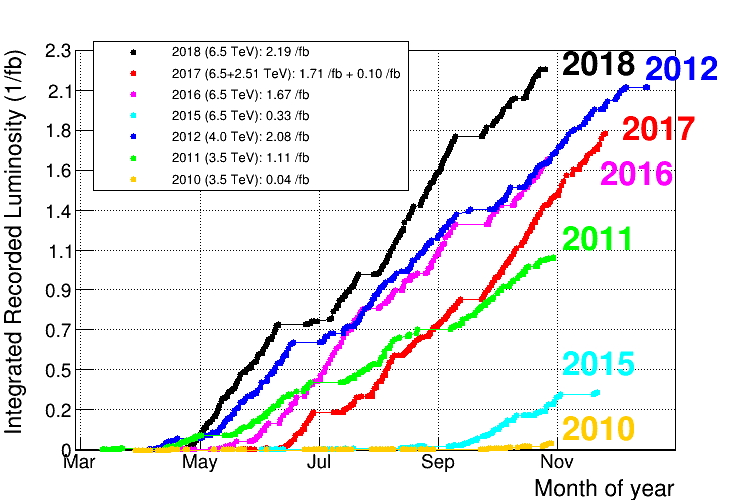 Muon chambers, hardware trigger with ~90% efficiency
RICH detectors for particle ID. pid(K-π)~95%
Calorimeters, hadron trigger with ~50% efficiency
4
[Speaker Notes: LHCb experiment at CERN is a forward spectrometer which is dedicated to the b physics. 
Thanks to the high IP reso is capable to distinguish btw PV and SV. 
With the full tracking system reaches a p reso <1%
It is also capable to distinguish btw charged hadrons thanks to 2 Ch detectors
The muons chambers are part of the hardware trigger and have a very high eff

LHCb is undergoing a major update installed this year, where it will reach a readout frequency at the pp collision freq. with an expected lumi 5times the actual one and an integrated lumi of 5fb-1]
Outline
Conventional spectroscopy
Observation of excited Ξb0, Ξc0 and Ξcc++ baryons      
Search for Ξcc+, Ξbc0, Ξbc+ , Ωbc0


Exotic spectroscopy
χc1(3872) state: dipion mass spectrum
Tetraquarks: 
doubly charmed tetraquark Tcc
charm-strange tetraquarks Tcs0(2600)0/++ 
Pentaquark with strangeness
see also talk by Roberta Cardinale
5
Spectroscopy study techniques
Invariant-mass fit









To extract mass peaks parameters, M and Γ

⇒ used for conventional resonances
Amplitude analysis
Helicity/ Tensor formalism+
lineshape
Phase space: 
masses and angles
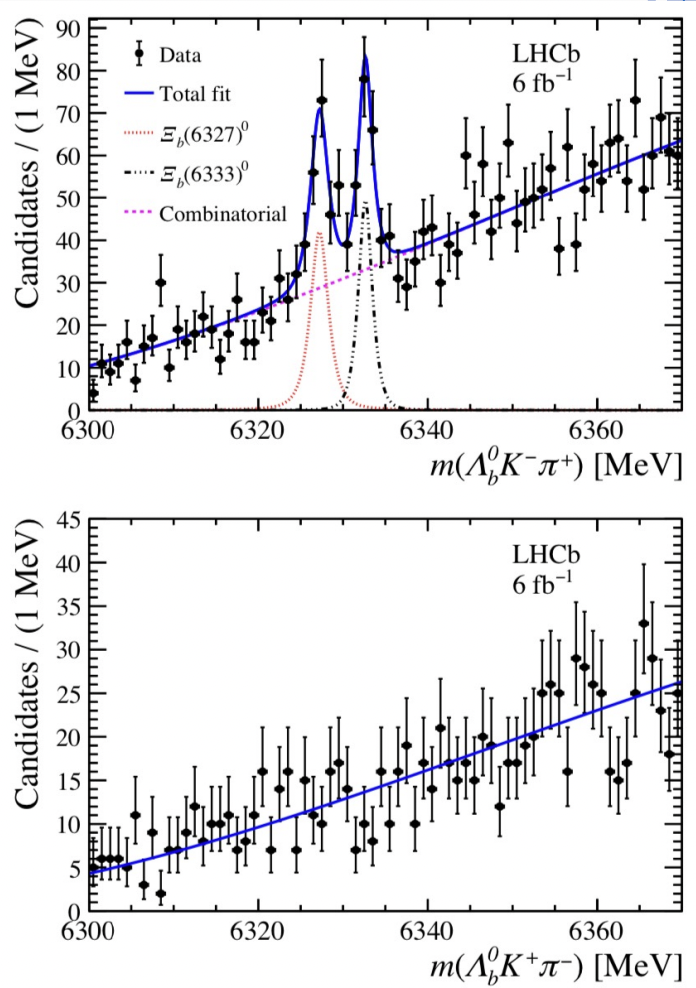 DATA
MODEL
FIT
Maximum L  fit 
to extract parameters
Moment analysis 
Legendre poly expansion
⇒ Model independent check
PRL 126 (2021) 252003
To measure JP, mass and width 
& account for reflections 

⇒ more important for exotic hadron studies
6
Conventional spectroscopy
7
Excited Ξc states
LHCb-PAPER-2022-028, in preparation
NEW
interesting for conventional & exotics
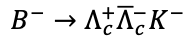 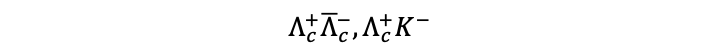 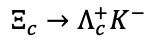 High-purity sample with N=1365 ± 42
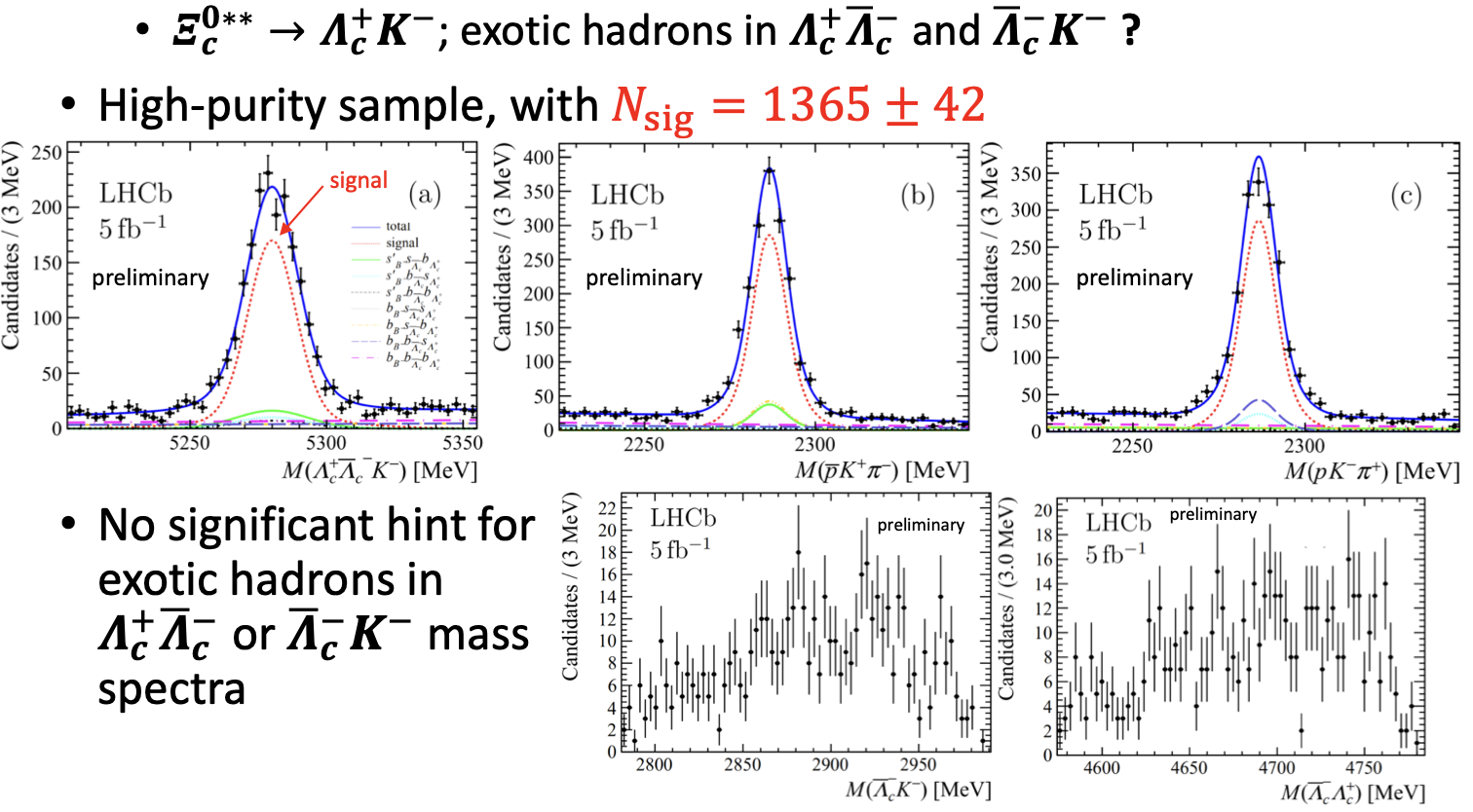 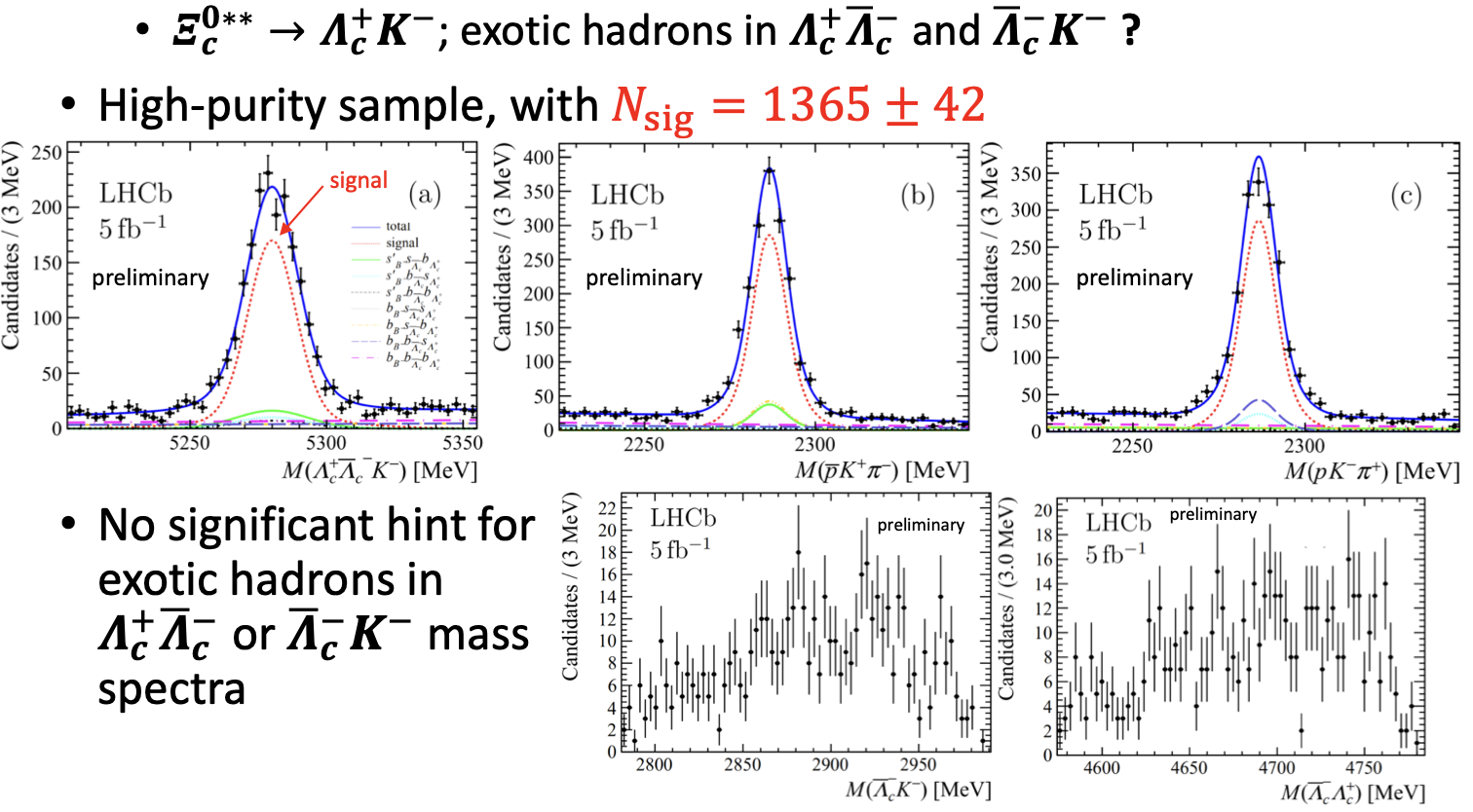 No significant hint of exotics in 
on the contrary of Belle result in              [1]
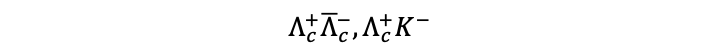 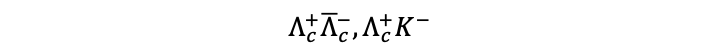 [1] Phys.Rev.Lett.101:172001,2008
8
Excited Ξc states (1)
LHCb-PAPER-2022-028, in preparation
NEW
Search for excited Ξc  states in                             decays, decaying to
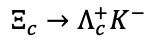 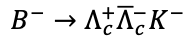 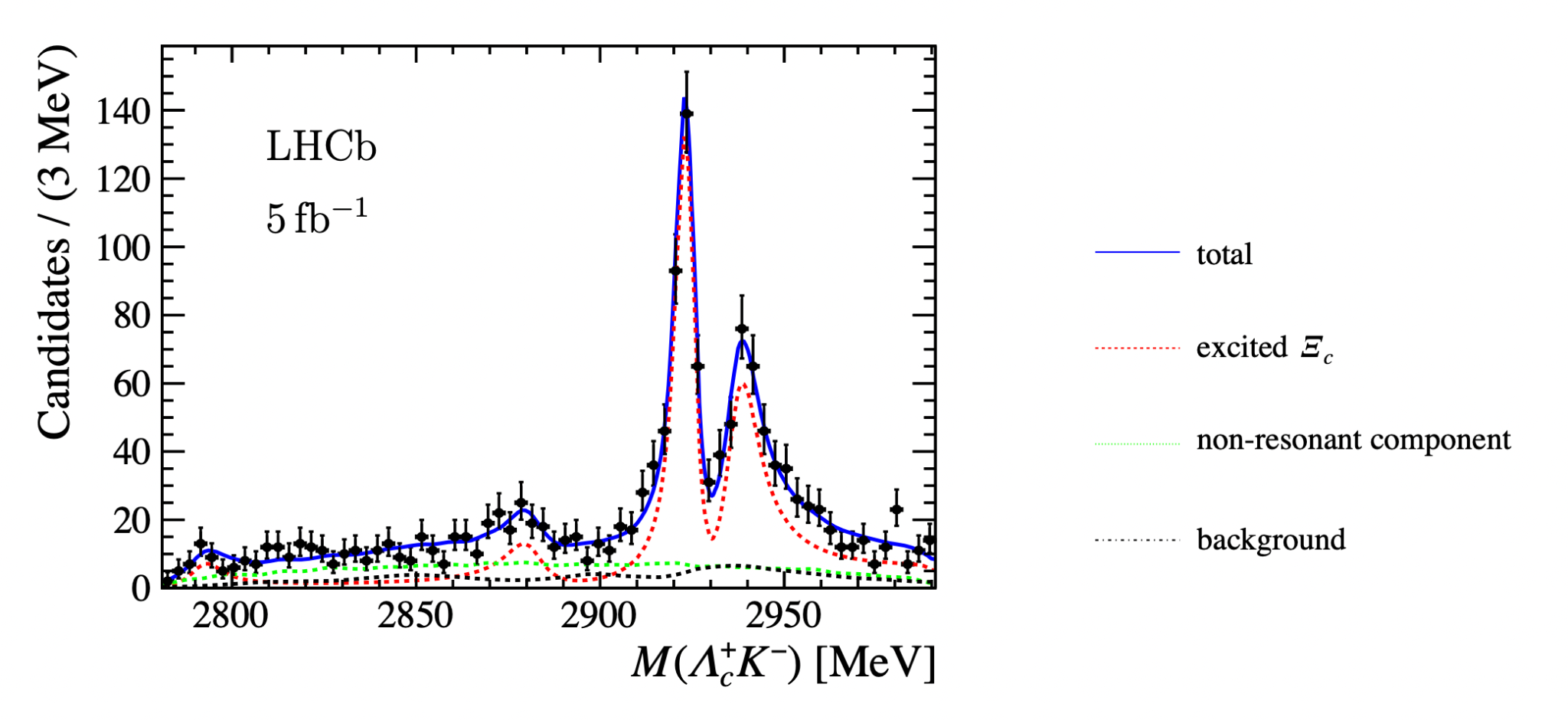 Ξc(2930)0 state observed by Belle[1] is resolved into 2 peaks: 
Ξc(2923)0 with Γ~5 MeV
Ξc(2939)0 with Γ~11 MeV


Evidence at ~ 3.7σ of:
new state Ξc(2880)0
new decay mode of Ξc(2790)0
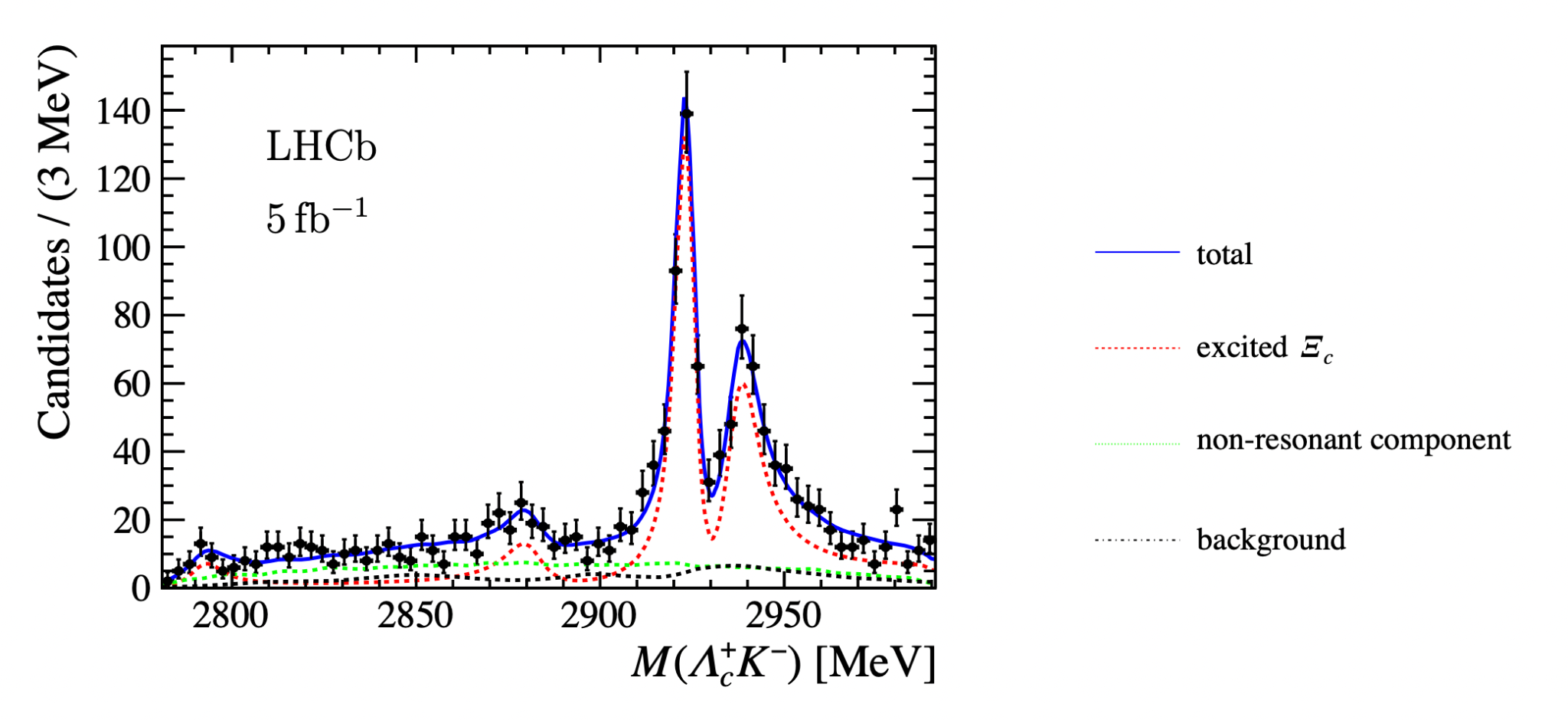 preliminary
9
Observation of new excited Ξb
PRL 128, 162001 (2022)
Few excited Ξb states observed so far: 
Ξb(6227)0/Ξb(6227)ー by LHCb [1,2]
Ξb(6100)ー by CMS [3]

New searches in Λ0bK-π+ final state
⇒ 2 states observed: Ξb(6327)0, Ξb(6333)0 




Widths consistent with mass reso
1D doublet, JP= 3/2+ and JP = 5/2+
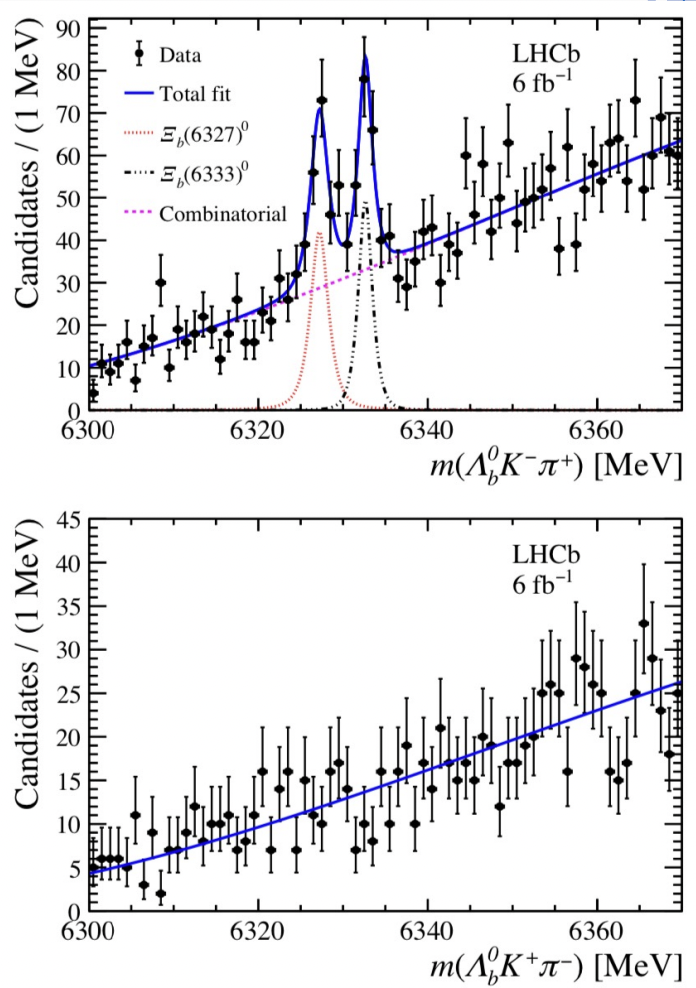 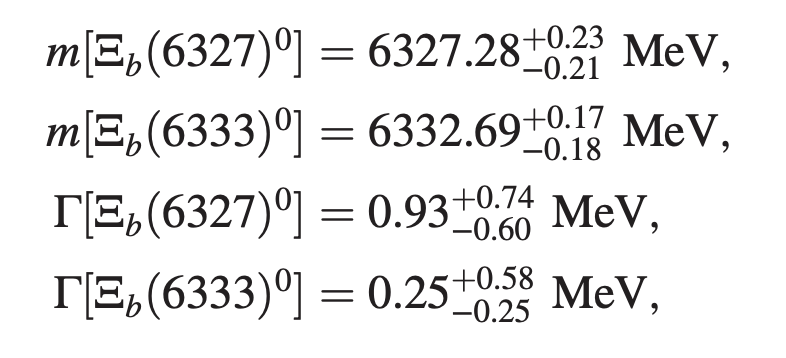 (RBW)
[1] Phys. Rev. Lett. 121, 072002 (2018).
[2] Phys. Rev. D 103, 012004 (2021).
[3] Phys. Rev. Lett. 126, 252003 (2021).
10
[Speaker Notes: BOth CMS and LHCb recently observed Csib resonances. CMS observed a narrow state decaying to …. with significance . The width is so narrow that un UL is places <1.9 MeV. This state is consistent. 

LHCb measured two neutral states, which widths are consistent with mass reso and belong to the 1D doublet]
Observation of Ξcc++ → Ξc'+π+
JHEP 2205 (2022) 038
Partially reconstructed decay of Ξc'+ → Ξcγ
& exploiting decay of Ξc→ pKπ
With different trigger requirements
triggered by at least one of the Ξc+ decay products
exclusively triggered
Ξc++ → Ξc'+π+: shifted and distorted
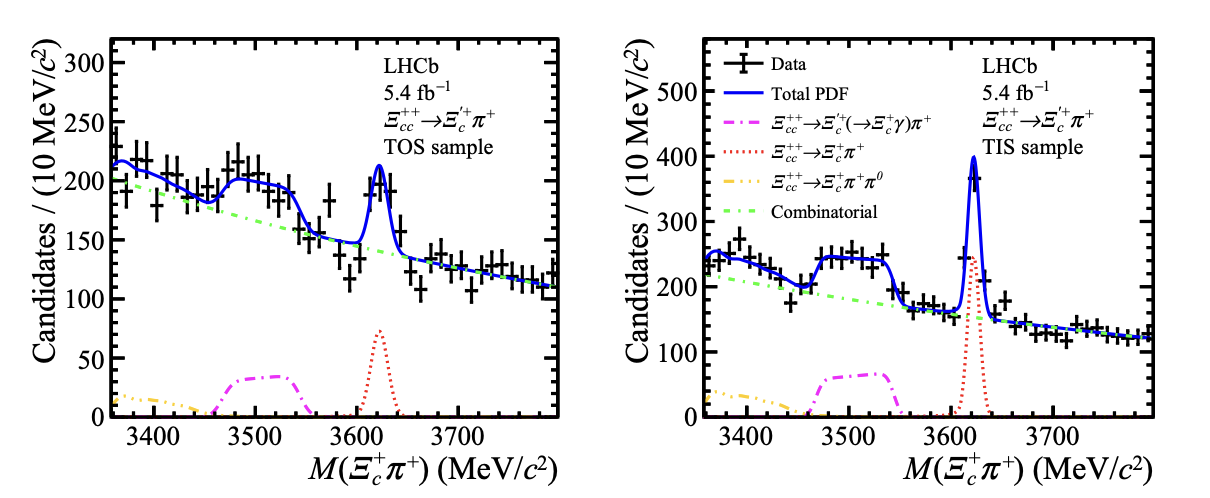 Ξc++ → Ξc+π+
⇒ Observed at 9.6σ

Ratio of BRs
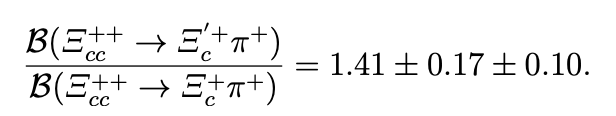 11
Search for Ξcc+ states
JHEP 2112 (2021) 107
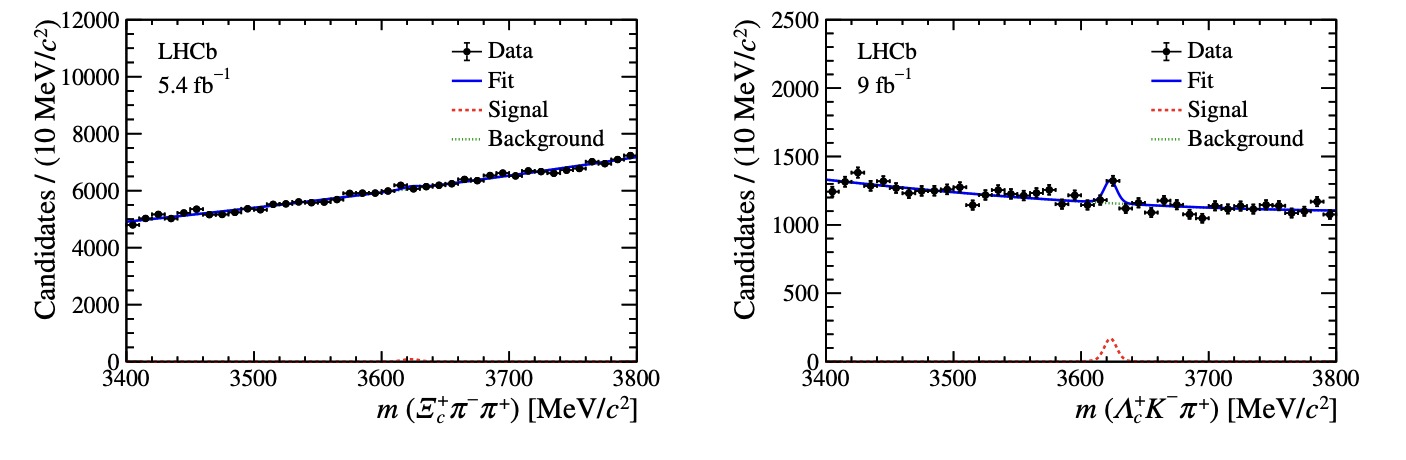 Search in Ξc+π- π+ final state
→ No peaks are seen and UL are set on R
 
R: production cross-section multiplied by BR and normalised to Ξc++ → Ξc+ π+
Results combined with Λc+K- π+ results [1]
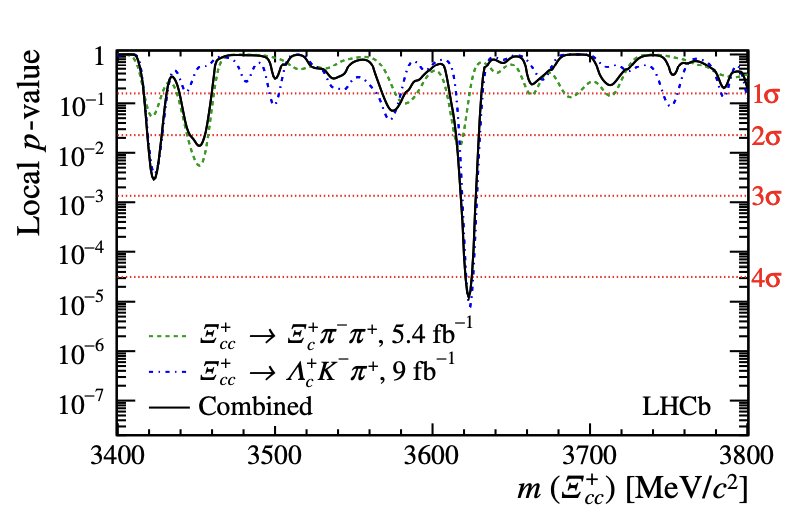 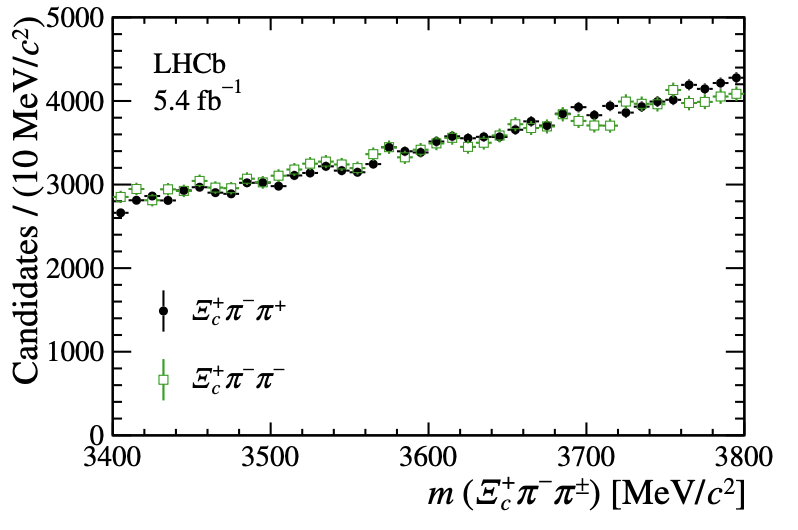 Local significance of ~4σ at 3620 MeV
[1] Sci. China Phys. Mech. Astron. 63 (2020) 221062
12
Search for Ξbc0, Ωbc0,Ξbc+
Chin. Phys. C 45 093002, arXiv:2204.09541v1
Ξbc+ → J/ψ Ξc+
Search for peaks in the Λc+π- / Ξc+π- and J/ψ Ξc+ final states
No obvious peaks
UL are set at 95% CL

R: production cross-section multiplied by BR and normalised with Λb0/Ξ0b (decays to Λc+π-/Ξ+cπ-) and Bc+→J/ψ Ds+
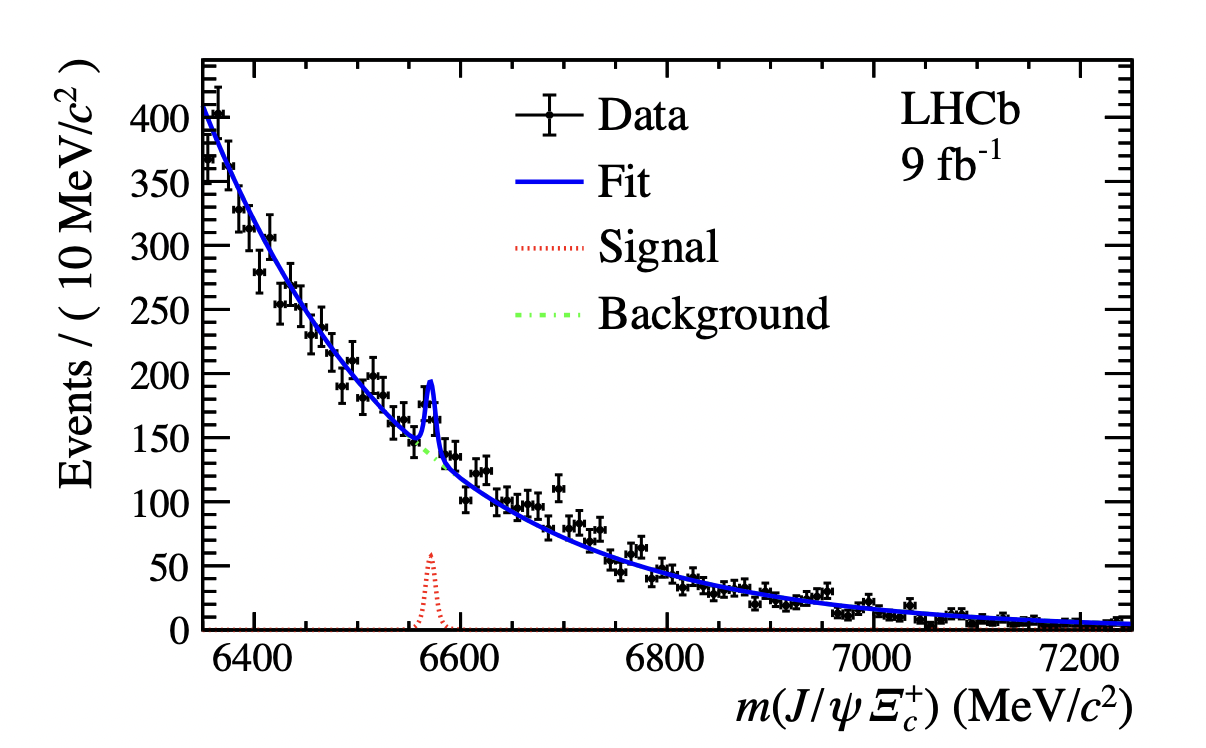 4.3(2.8)σ local (global)significance
Ξbc0/Ωbc0 →Λc+π-
Ξbc0/Ωbc0 →Ξc+π-
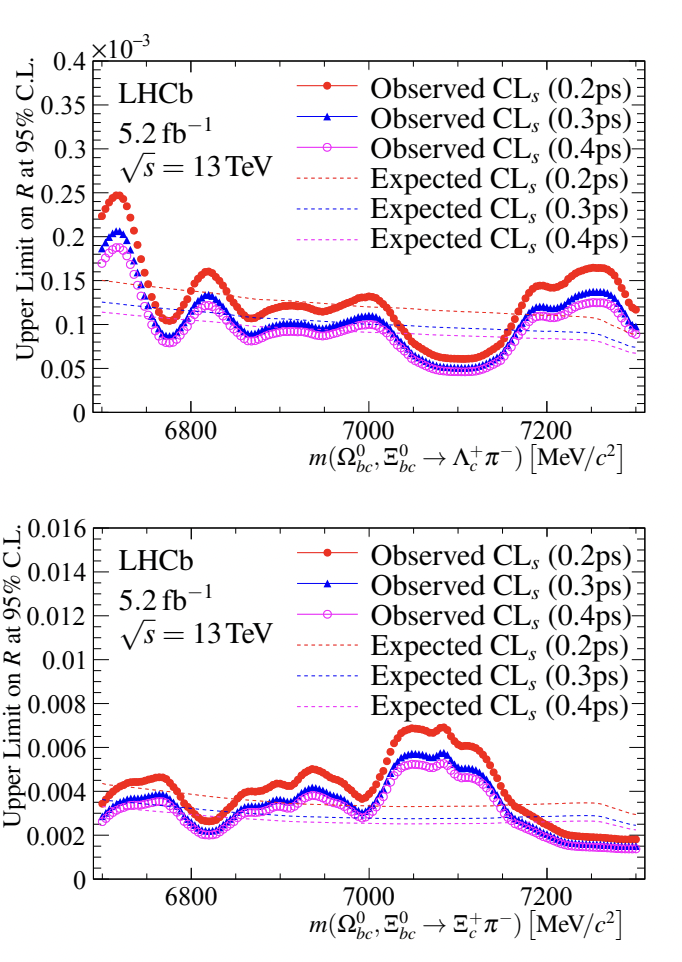 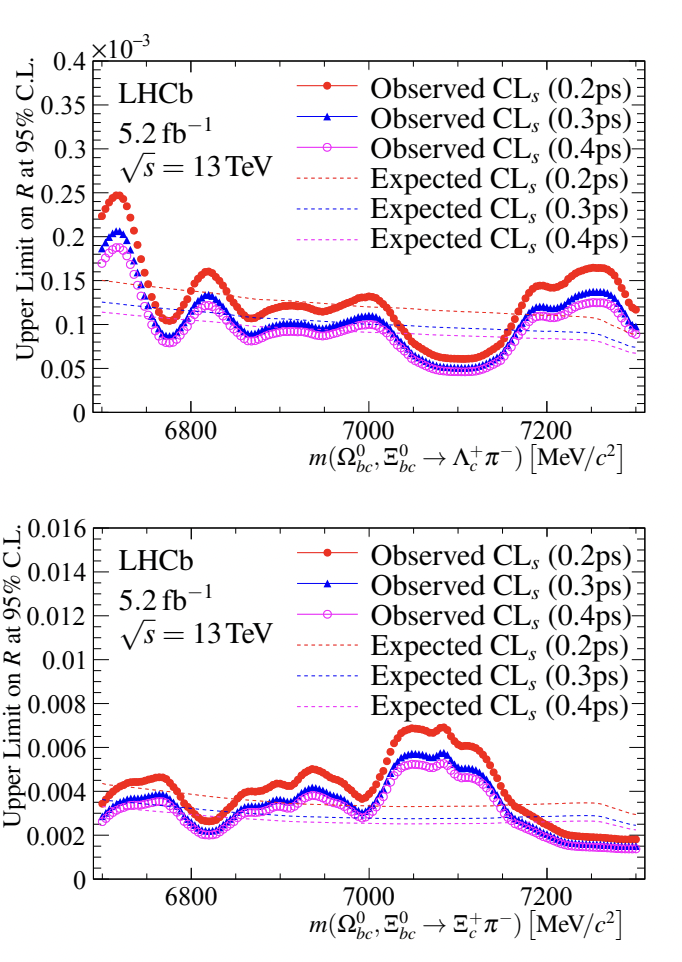 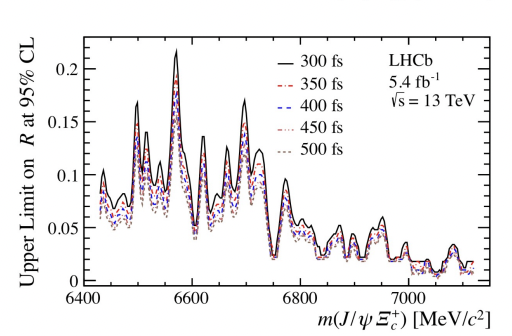 13
[Speaker Notes: LHCB has also conducted a search for baryons in the bc sector. But no obviuos peak is observed, therefore UL are places on the Ratio R of production multiplied by BR]
Exotic spectroscopy
14
First exotic candidates
by Belle in 2003 in B±→K±π+π−J/ψ decays
χc1(3872)
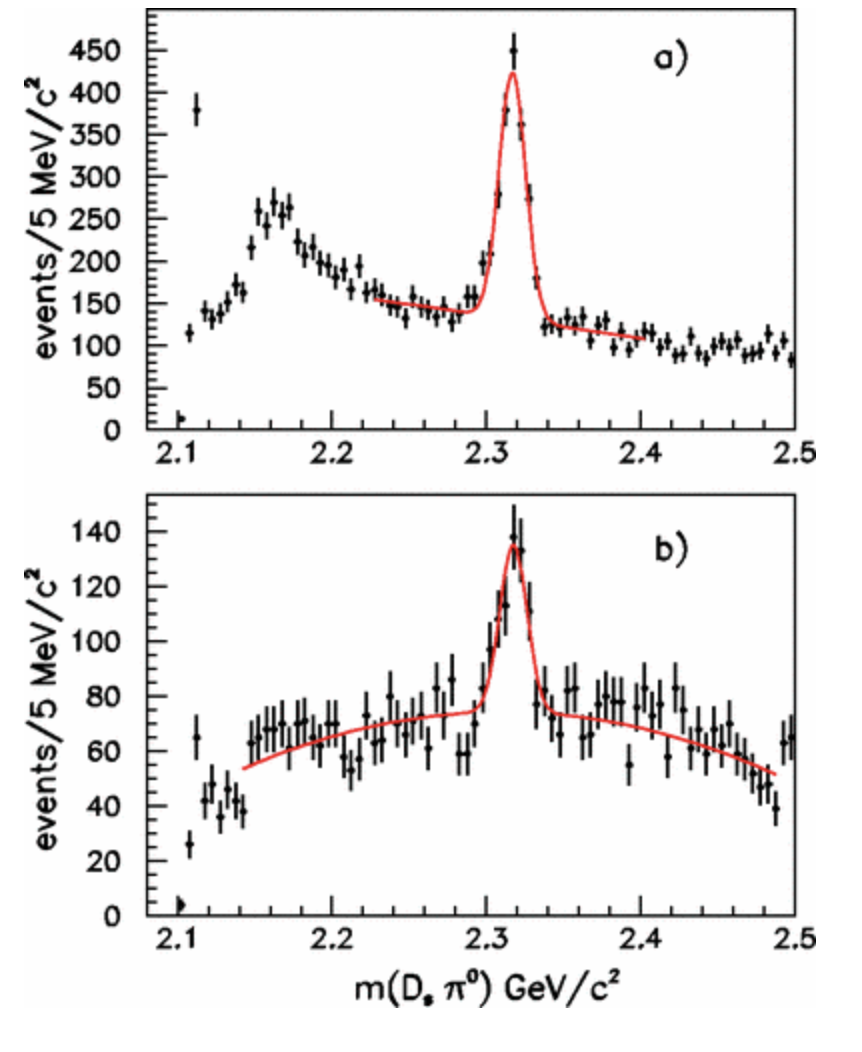 𝐷*s0(2317)

by  BABAR in 2003 
in the isospin violating 𝐷+s𝜋0 decay 

 PRL 90, 242001 (2003)
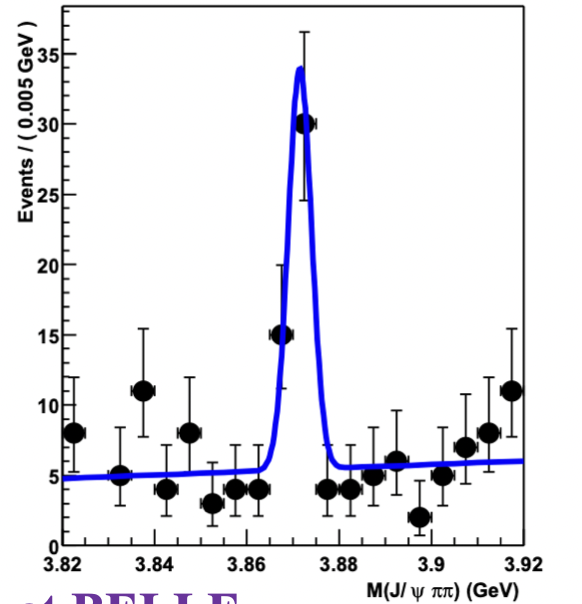 ?
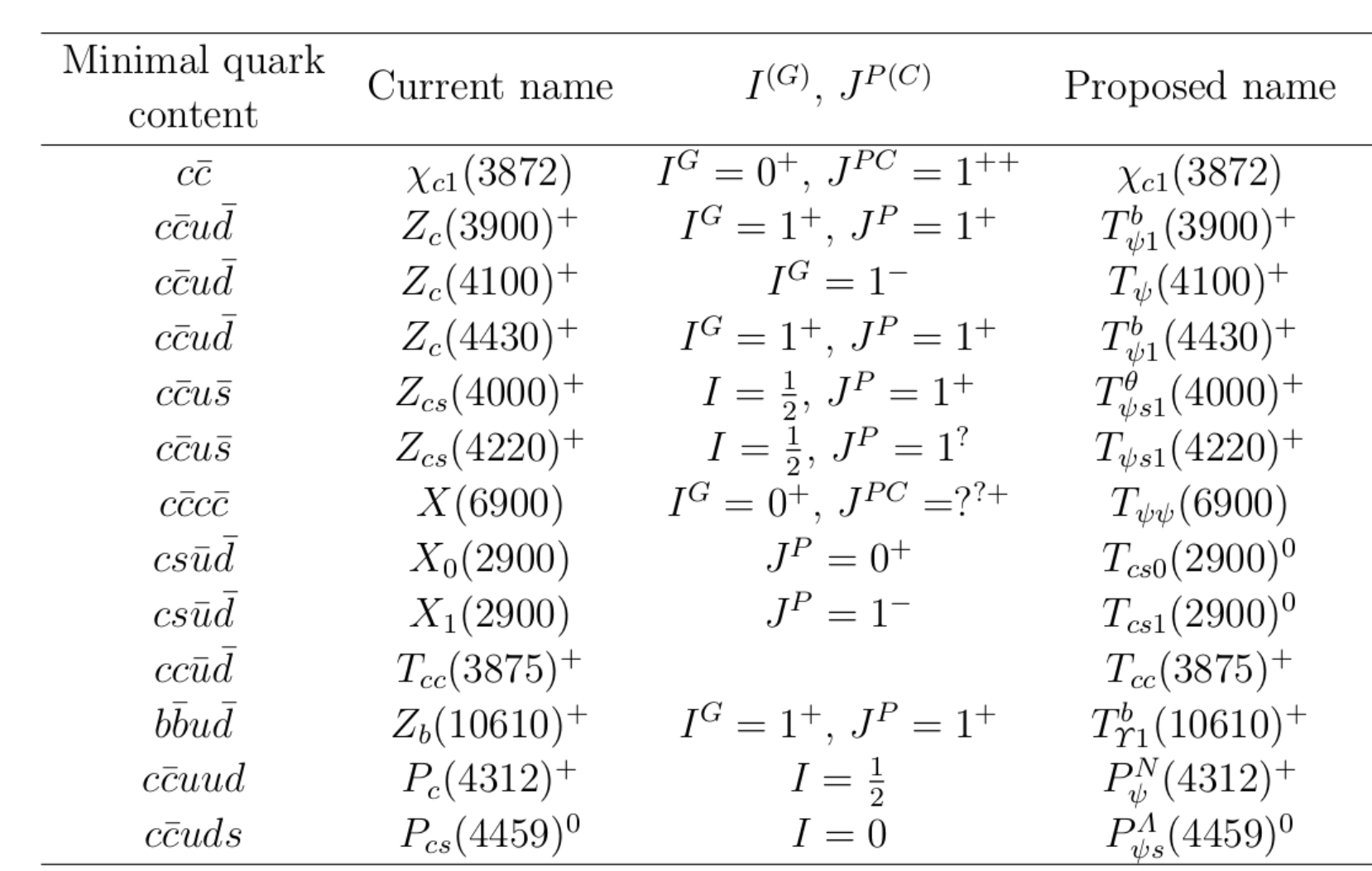 PRL 91, 262001 (2003)
cs ?
⇒ JPC=1++ by LHCb
 PRL. 110 (2013) 222001
15
[Speaker Notes: The first states with exotic properties have been observed in 2003, the first one is the chi_c1(3872), seen by Belle in B decays. As soon after LHC started taking data its JP have been measured to be 1++, the second candidate is the D*0_s senne in the Ds pi0 decay observed by Babar. These 2 states have exotic properties but their exotic nature is still under debate.]
Nature of χc1(3872) state
Many experiments contribute to it:
Spin assignment: JPC = 1++ [1]
Mass is consistent with m(D0) + m(D*0)
Width is surprisingly narrow
Its nature is still under debate!
Study of decay processes can help understand its nature,  ie. decay to π+π−J/ψ 
⇒ ρ0(770) contamination seemed to describe the phsp [2]
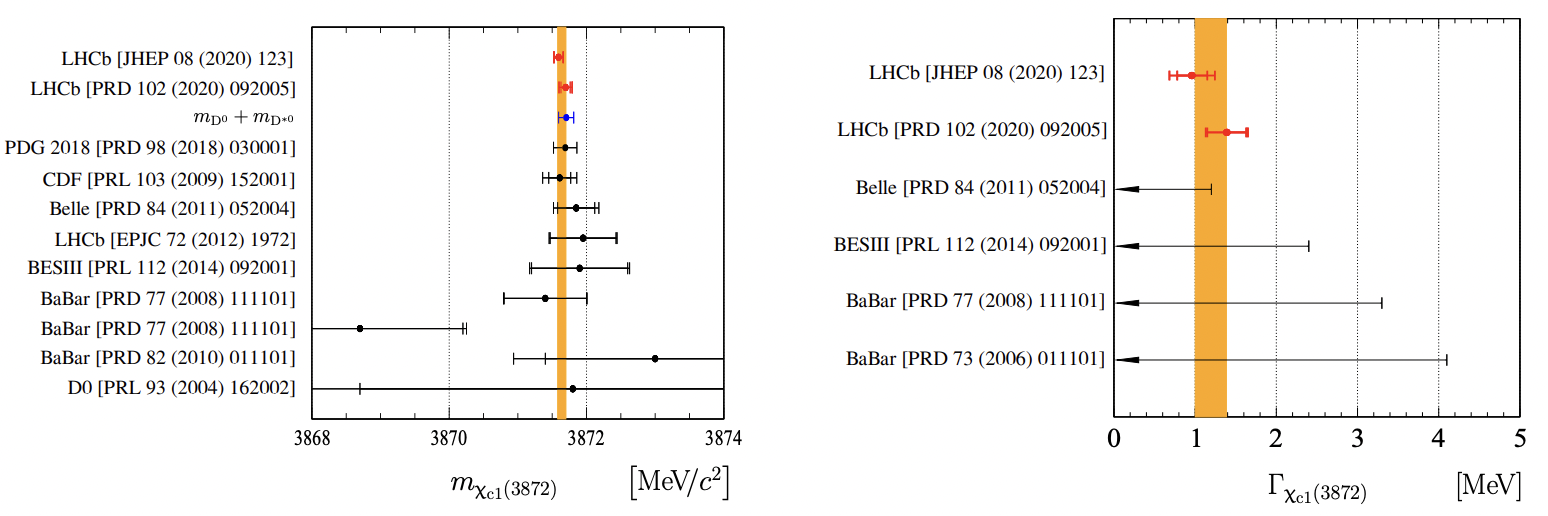 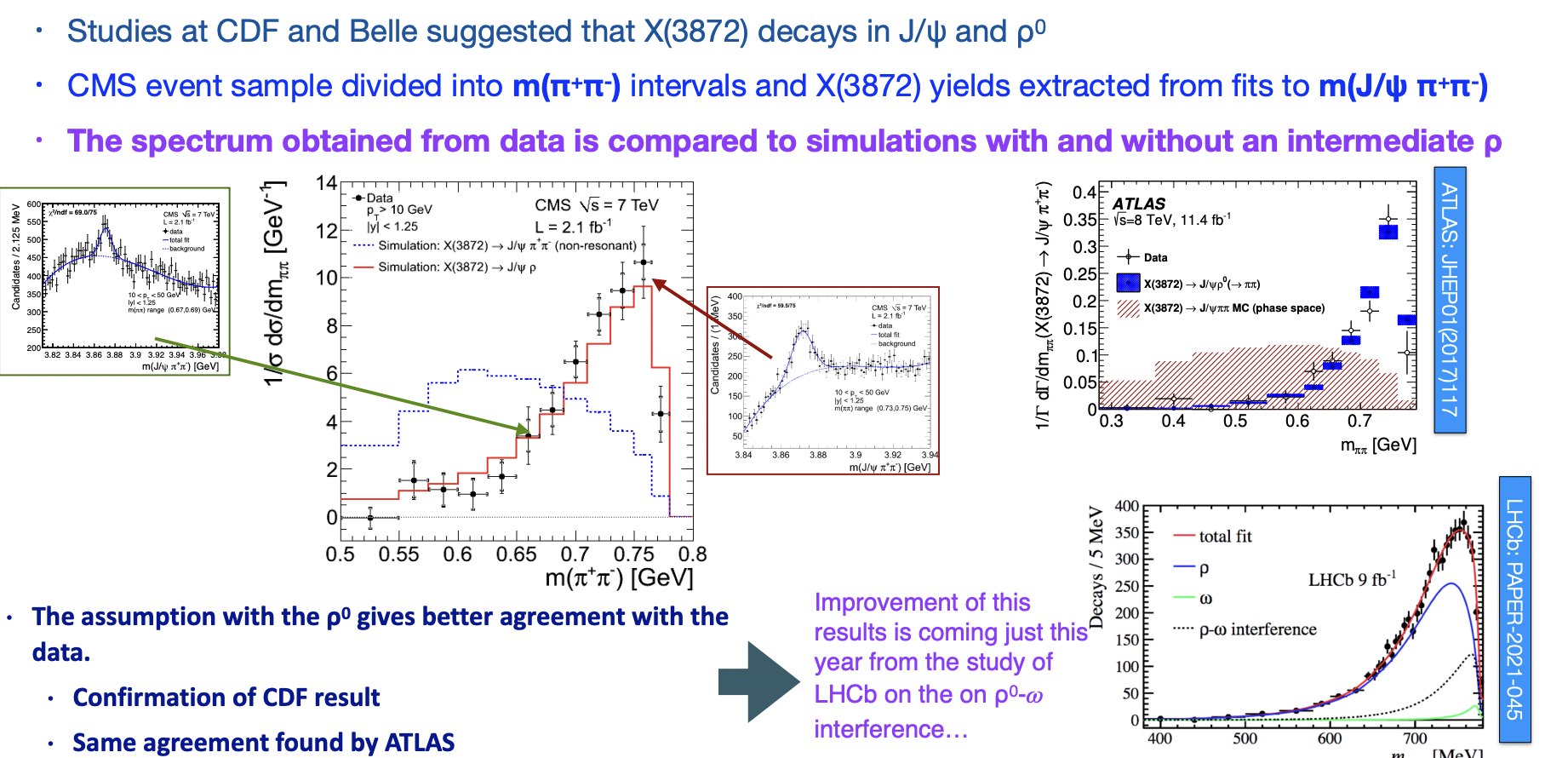 [1] PRL. 110 (2013) 222001, 
       PRD 92 (2015) 011102(R)
 [2] JHEP 01(2017)117
JHEP 08 (2020) 123
16
[Speaker Notes: DA RIFARE: SLIDE TROPPO PIENA, se metto risulatati di chi_c1 solo un cenno come introduzione per dire che la natura di questo stato è ancora dibattuta: 

Studio dei processi di decadimento / produzione → servono per chiarire la natura, quindi evidenziare questo!]
Is it all χc1→ρ0J/ψ?
LHCb-PAPER-2021-045, arXiv:2204.12597v1
2D fits in m(π+π−J/ψ ) and m(π+π−) intervals
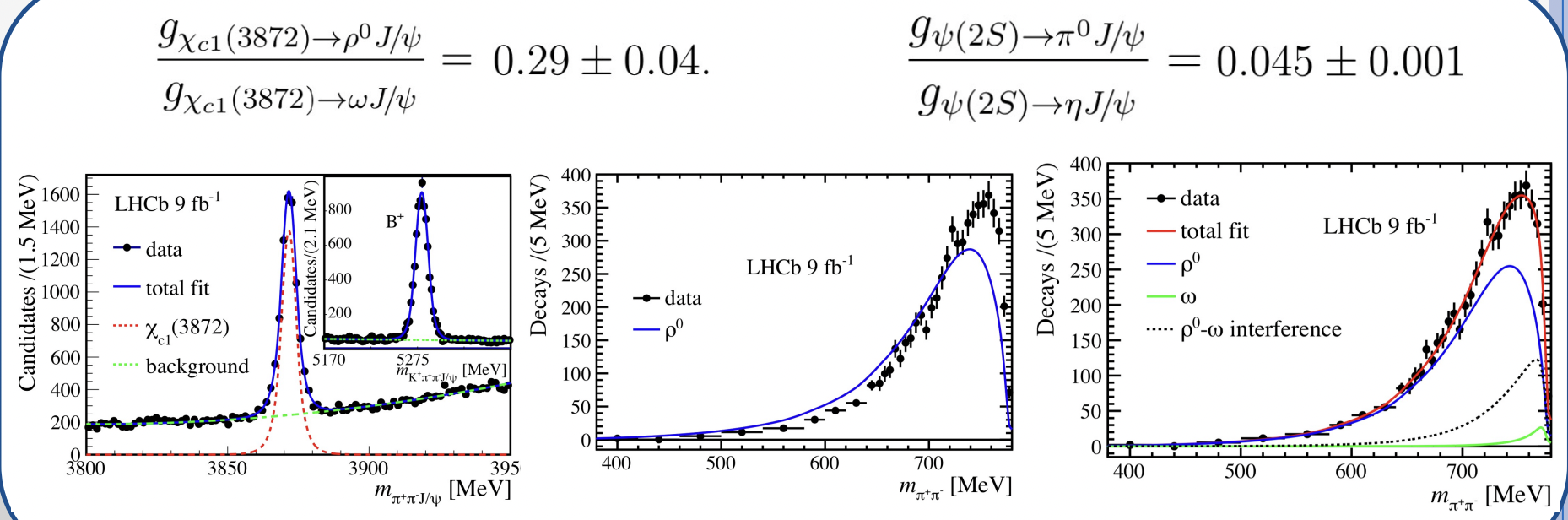 Previous χc1(3872) → 𝜌𝐽/𝜓 simulations do not simulate the effects of phase space on resonance masses in a decay sequence

⇒ p(𝐽/𝜓) suppression factor missing in the simulations!
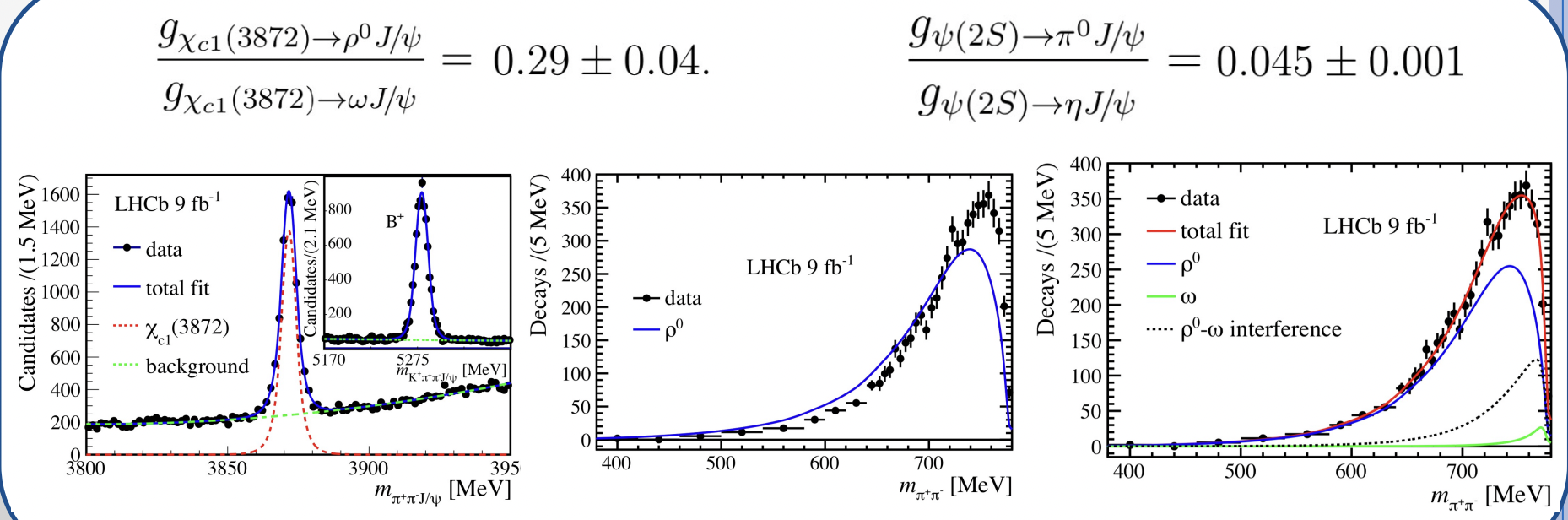 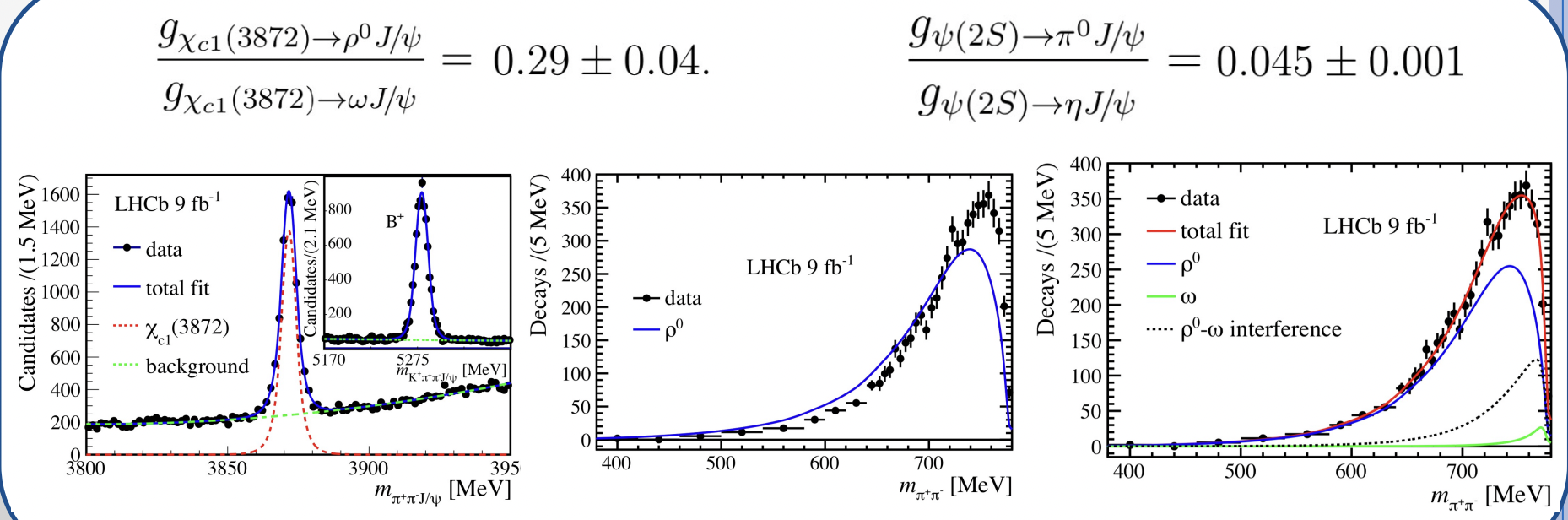 ω contribution is small (~2%) but is enhanced by ω-ρ interference (~19%)

Ratio of isospin violating to isospin conserving χc1(3872) couplings: much larger than expected for a charmonium state
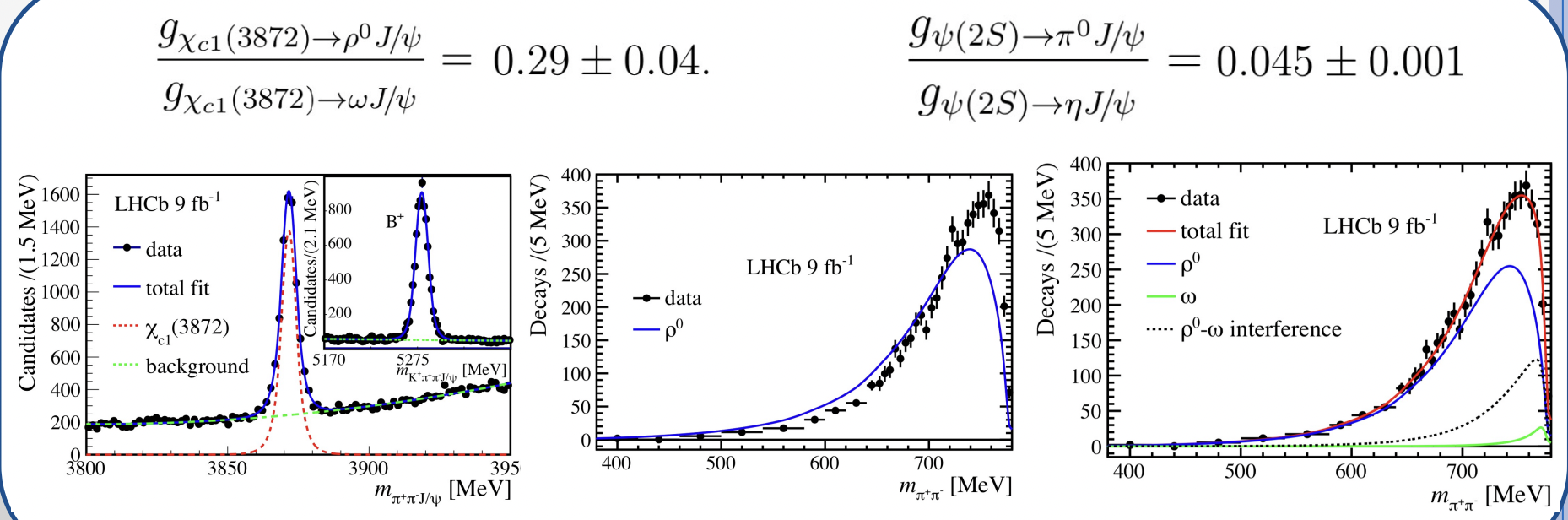 ⇒ hint of exotic nature!
17
[Speaker Notes: However, recently LHCB analyse the full statistics data and performed a 2d fit. An omega contr even if its small on its own it contributes 20% through the interference with the rho. This result has iomportant consequences on the isospin violating term vs isospinn conserving.  which is larger than expected for a charmonium state]
Manifestly exotic
Tψψ(6900): di-ψ resonance [4]
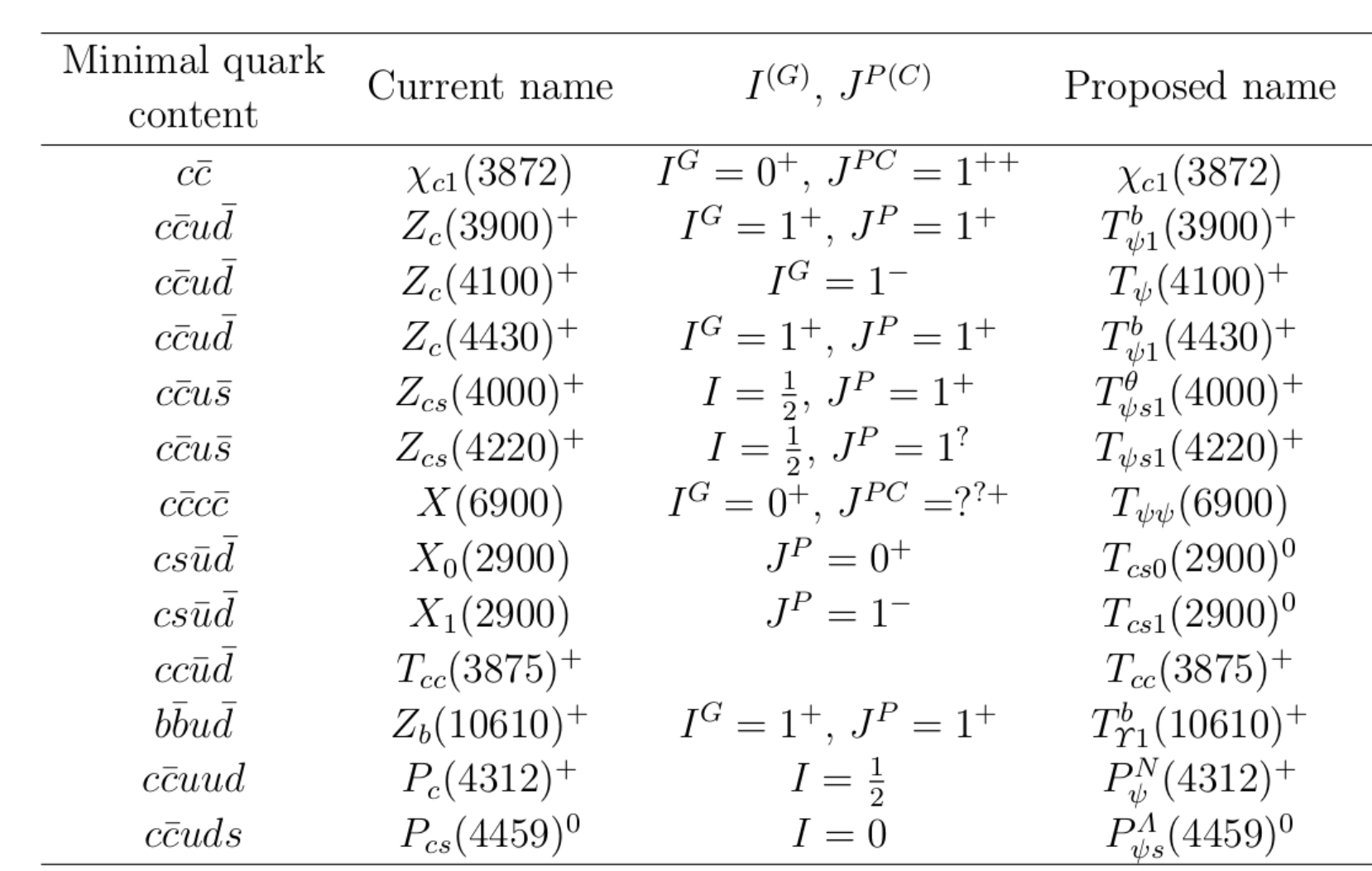 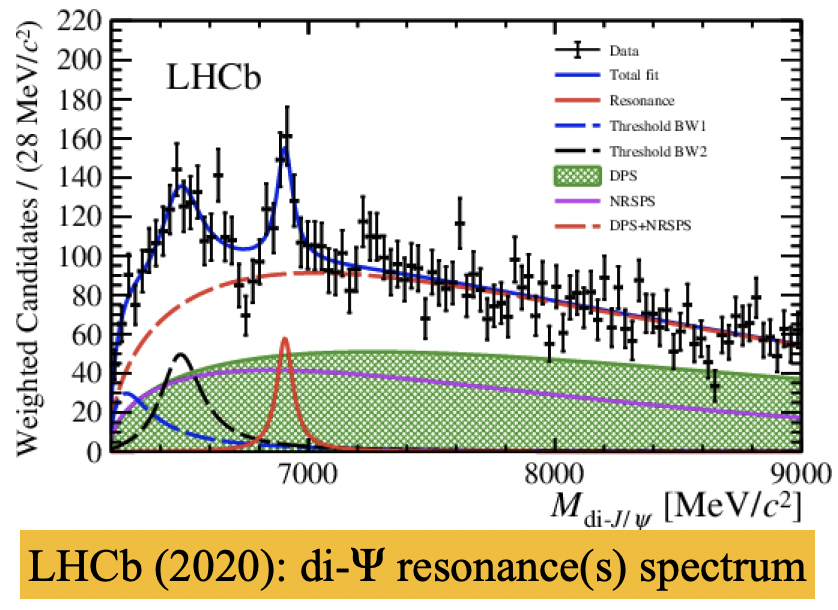 Tetraquarks
Pentaquarks
by LHCb in 2015 in Λb➞J/ψpK [1]
9 fb-1
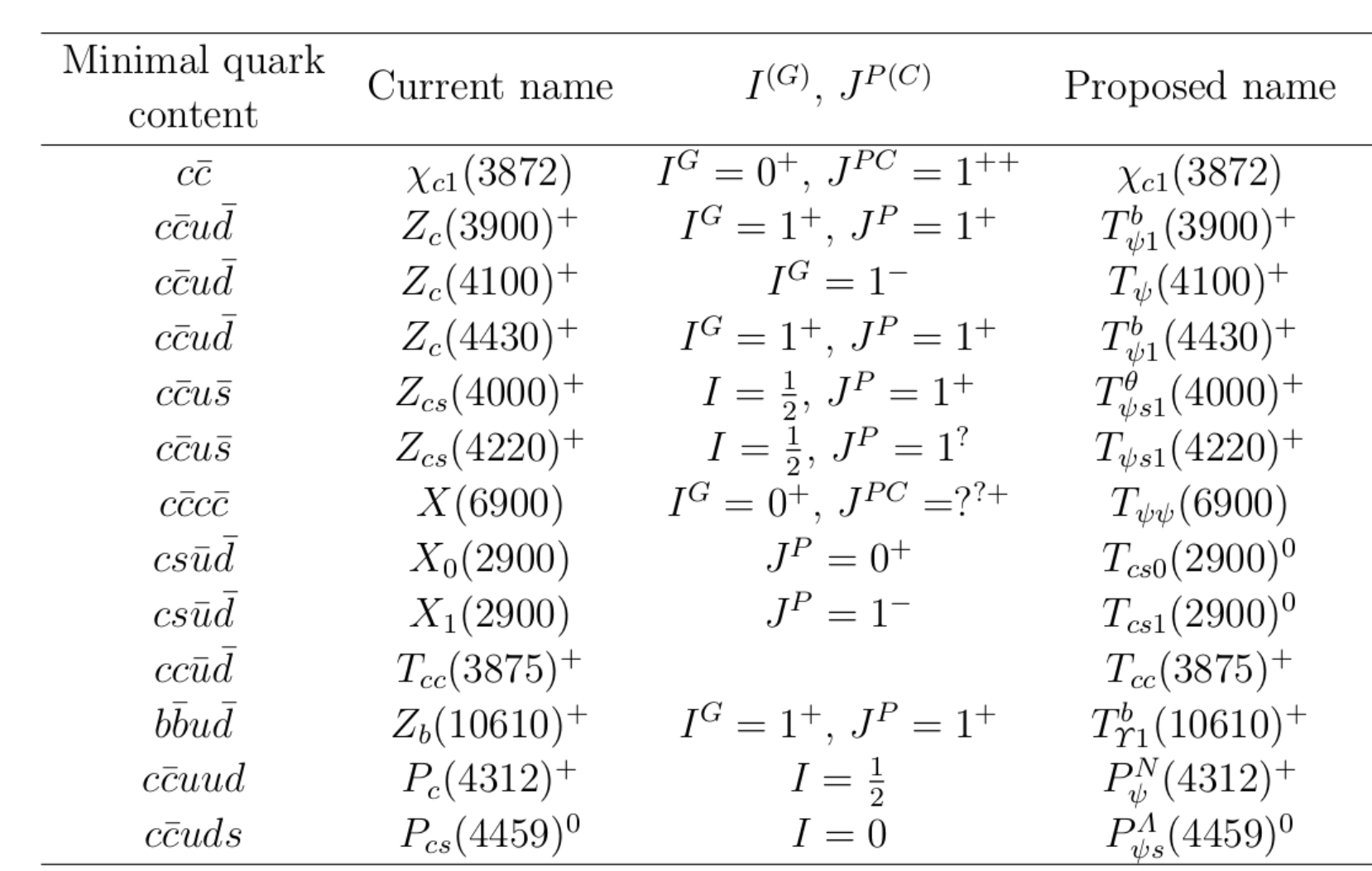 Zcs(4000)+ (→ Tθψs1) [3]
N
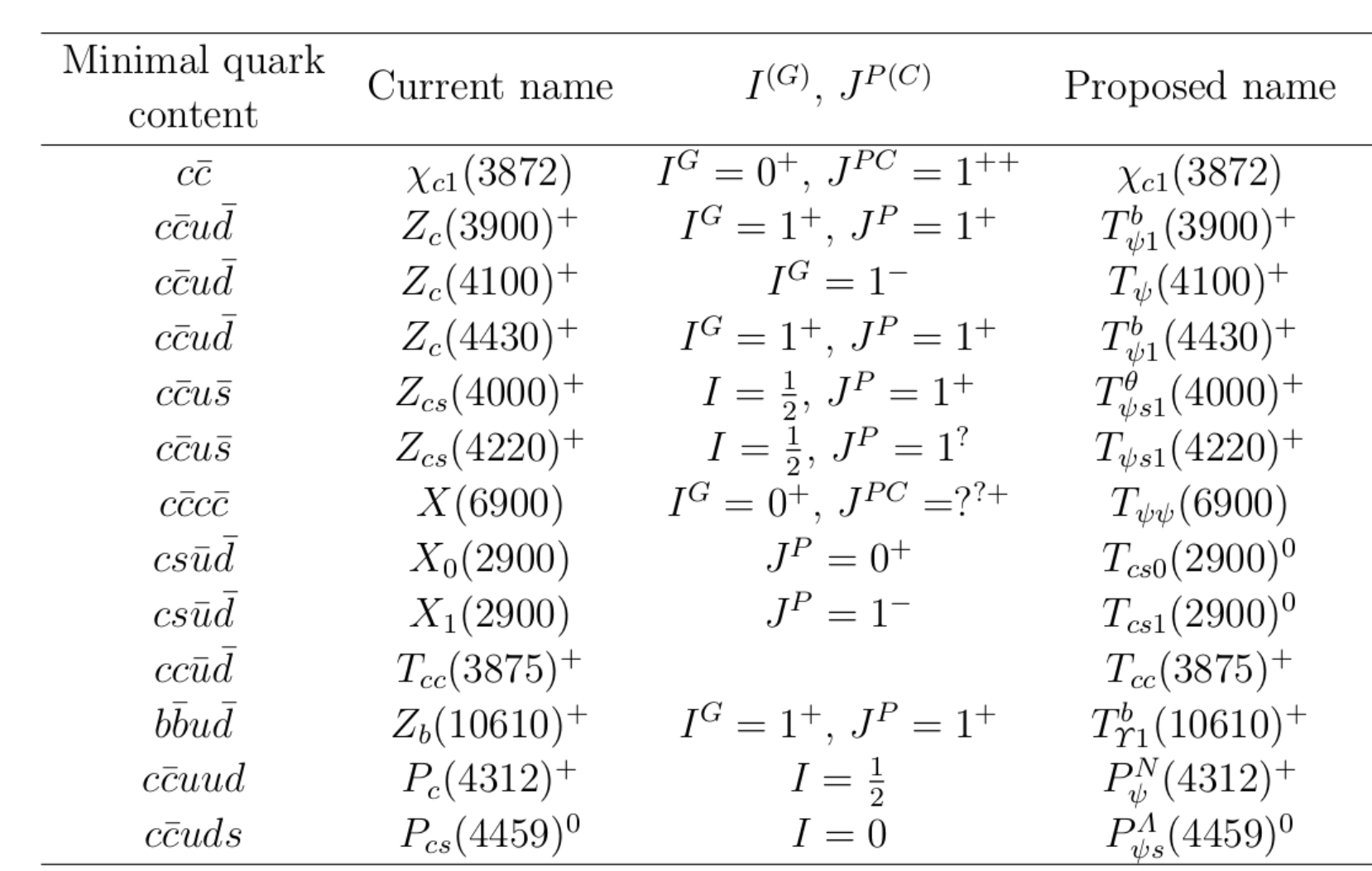 Pψ(4312)+ + 2 peaks at 4450 MeV [2]
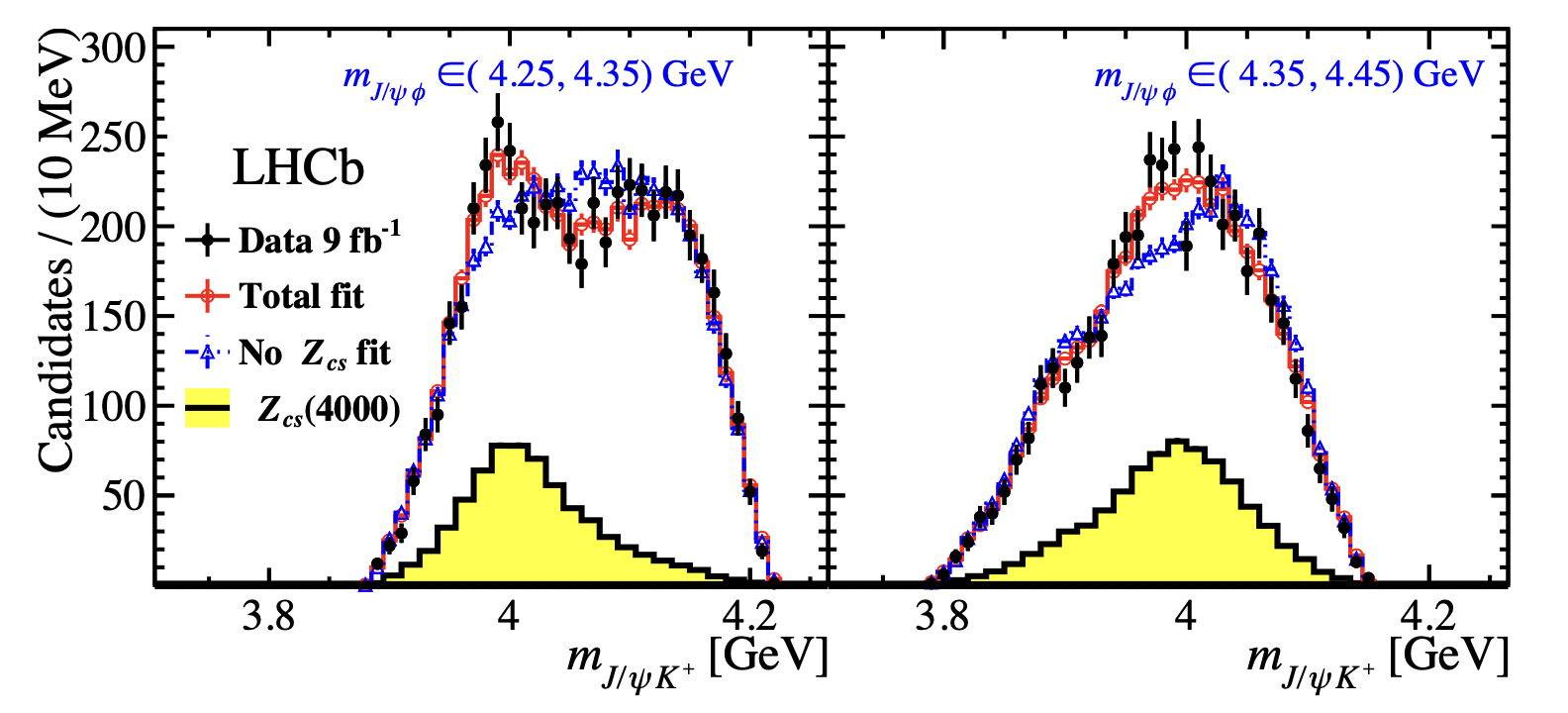 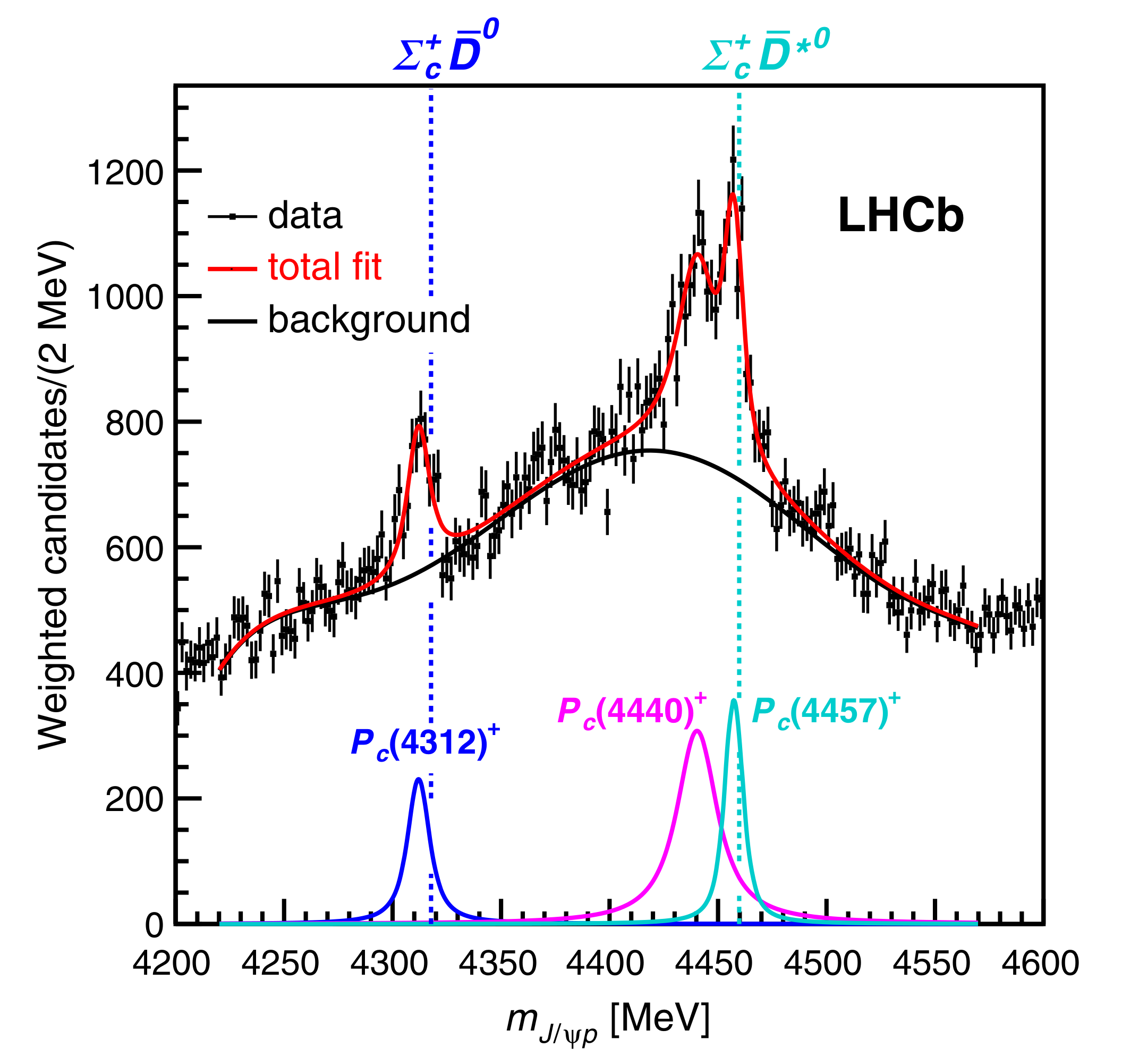 Doubly-charm tetraquark Tcc(3875)+ [5,6]
9 fb-1
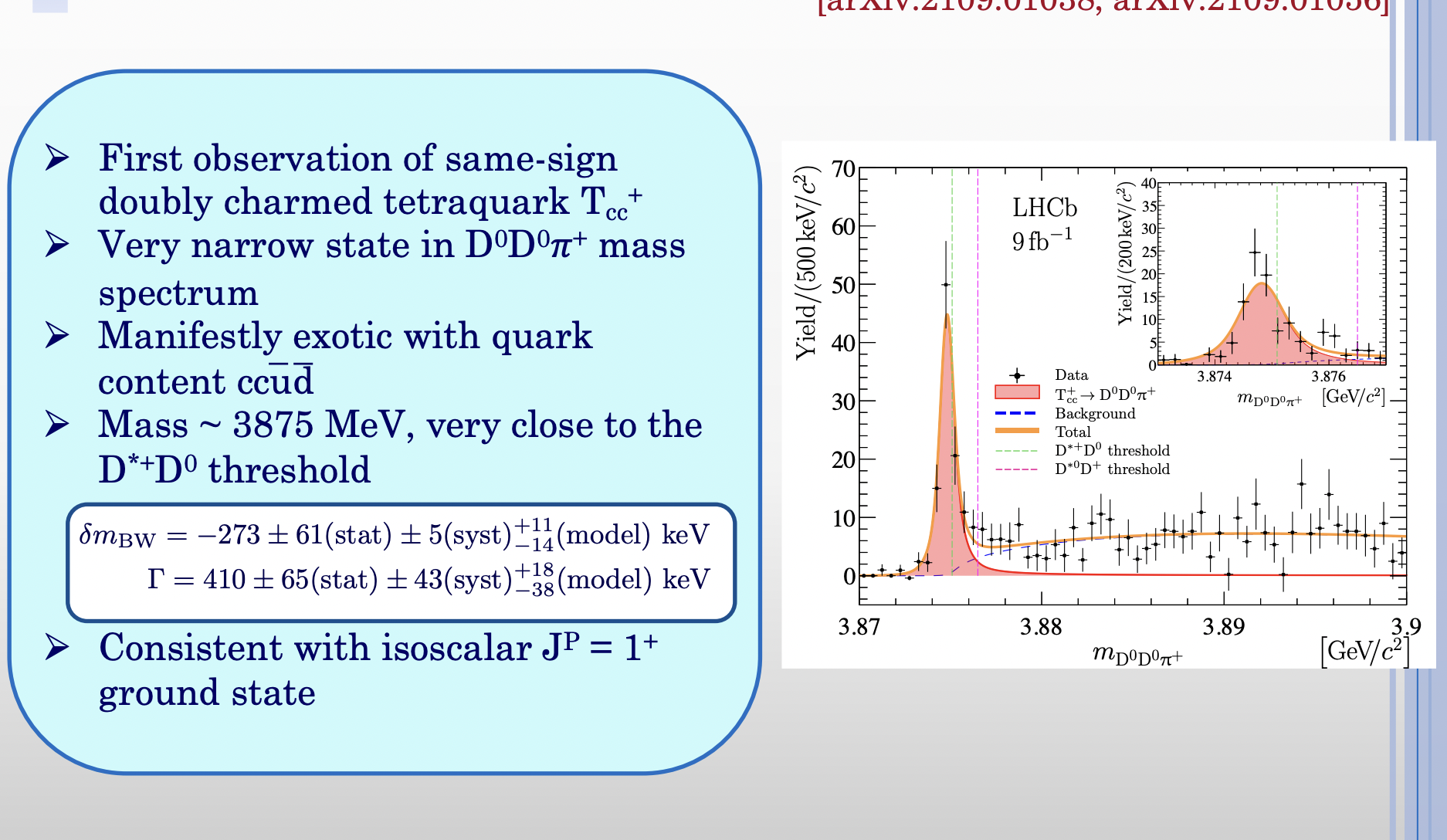 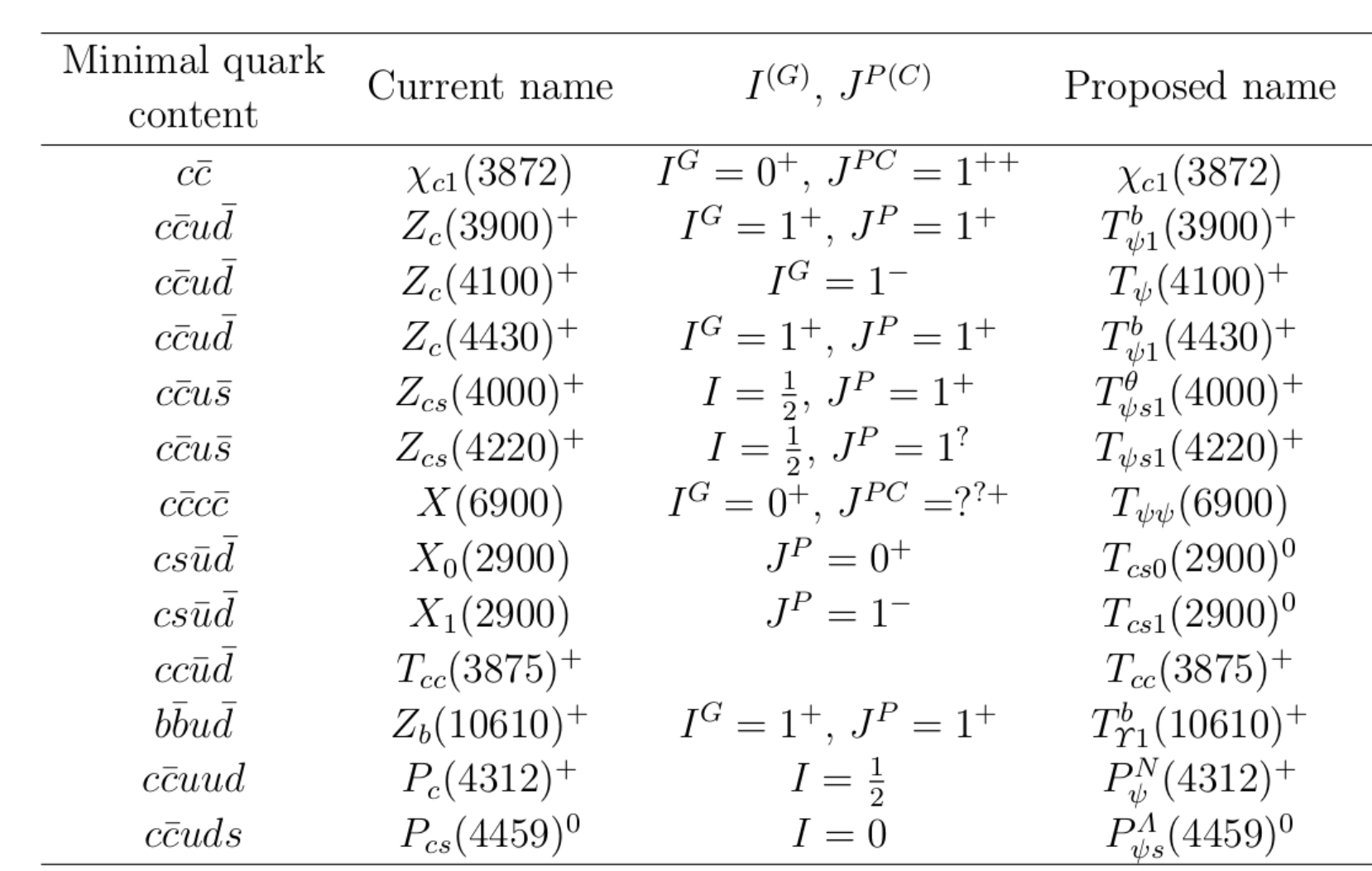 [1] PRL 115, 072001 (2015)
[2] PRL 122, 222001 (2019)
[3] PRL  127, 082001 (2021)
[4] Sc. Bull. 2020 65(23)1983-1993
[5] Nature Physics (2022), 
[6] Nature Comm., 13, 3351 (2022)
18
[Speaker Notes: On the contrary, many states which are manifestly exotics have been observed by LHCb, and among them we annoverate the pentaquarks which have been observed by LHCb in the Lambda_b as states of Jpsip performing an amplitude analysis with Run1 data. Two states have been seen, a narrower one at mass 4450 and a broader at mass 4380

The meas has been extended with full data set with a 1D fit, a new state have been observed at mass 4312 and it was possible to resolve the old peak at mass 4450. 

Other states fall in the tetraquark category and are tetraquark with s, 4 charm state and the doubly charm tetraquark]
Other pentaquark evidences
Λ
N
Evidence for Pψ(4337)
 in Bs→𝑱/𝝍𝑝p̄  at 3.1σ
Evidence for Pψs(4459)
in 𝛯b-→ 𝑱/𝝍Λ𝑲  at 3.1σ
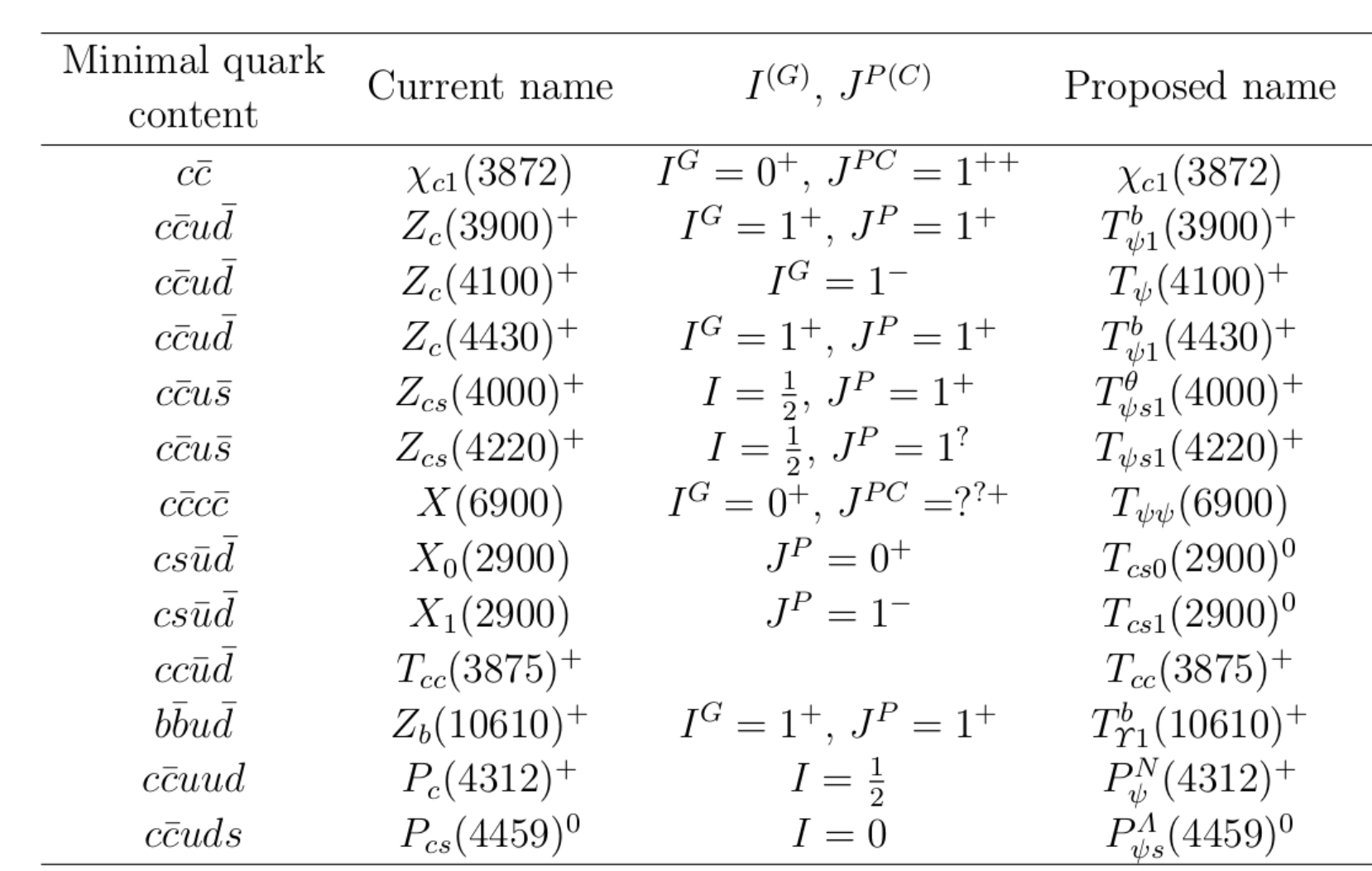 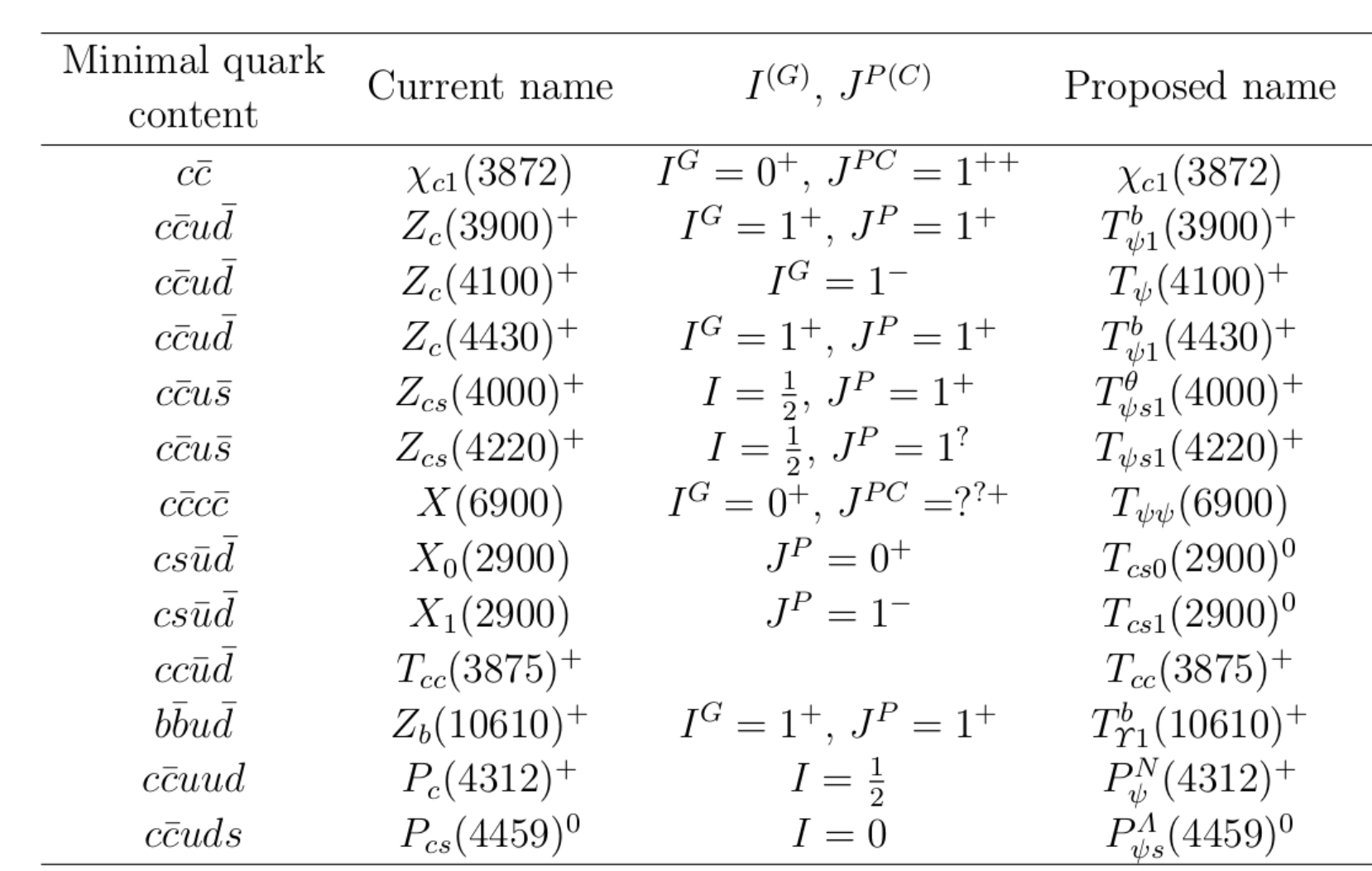 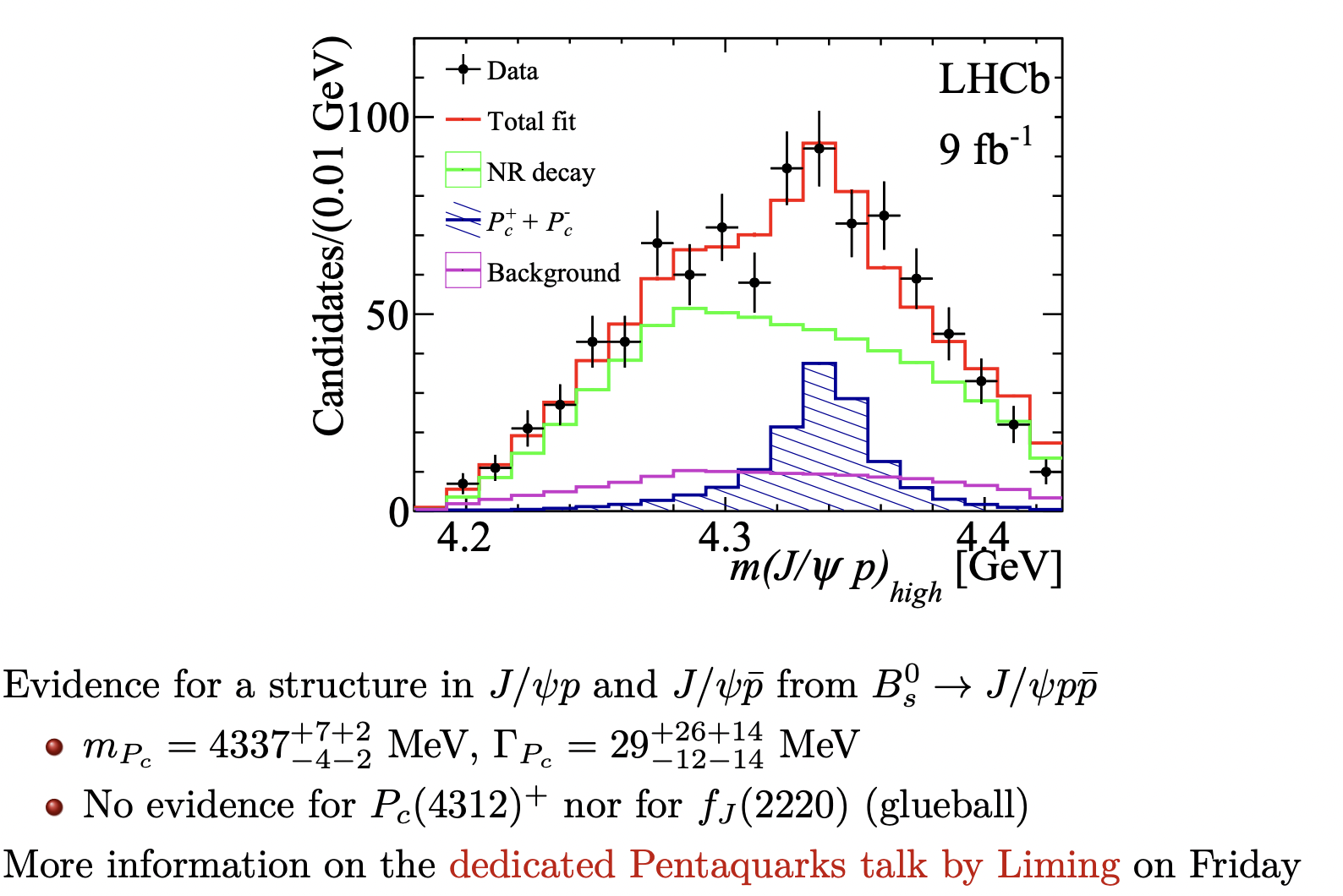 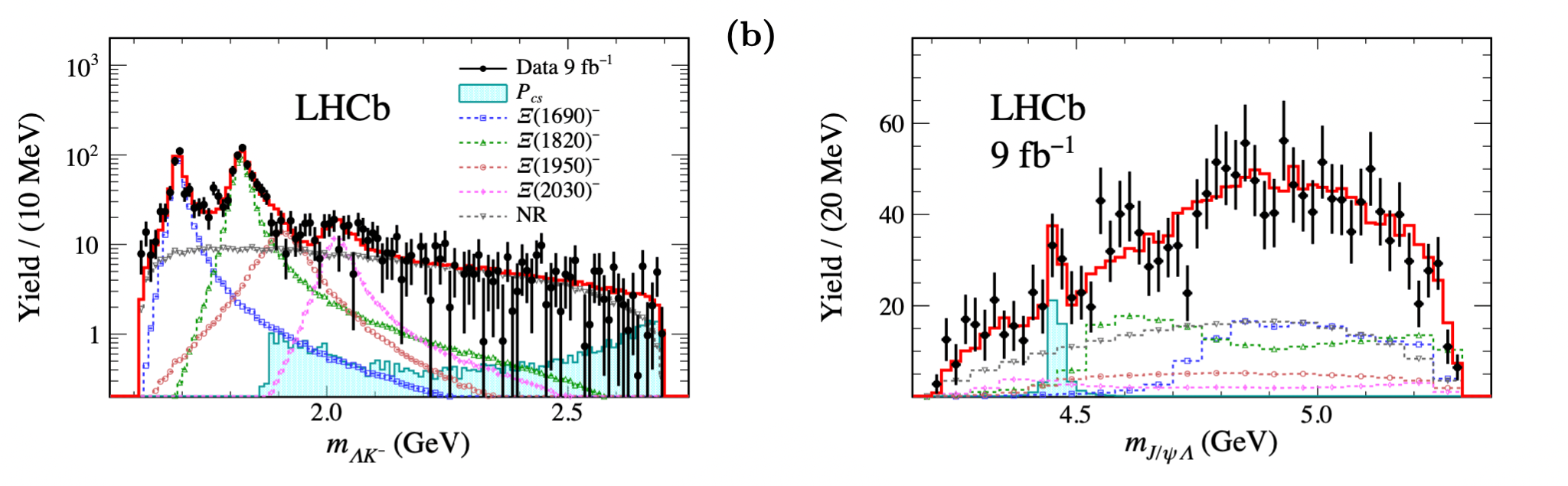 ⇒ pentaquark with strangeness
at 𝛯c0D*0   threshold
N
⇒ Pψ in B meson decay
JP = ½+ for Pψ+ preferred (?)
N
Sci.Bull. 66 (2021) 1278-1287 
PLB 772 (2017) 265-273
PRL 122, 191804 (2019)
PRL 128, 062001 (2022)
19
[Speaker Notes: After the pentaquark discovery in 2015, we reach evidences for two pentaquark states.  
I want to mention 2 analysis where we got an evidence for such states. The first is the evidence for a pentaquark with strangeness in the Csi decays decaying to JpsiLambda and the second one is the evidence of a pentaquark in Bs meson decay which decays in Jpsip and Jpsipbar.]
New Tetraquarks
20
Observation of doubly charm tetraquark
Nature Physics (2022); Nature Communications 13, 3351 (2022)
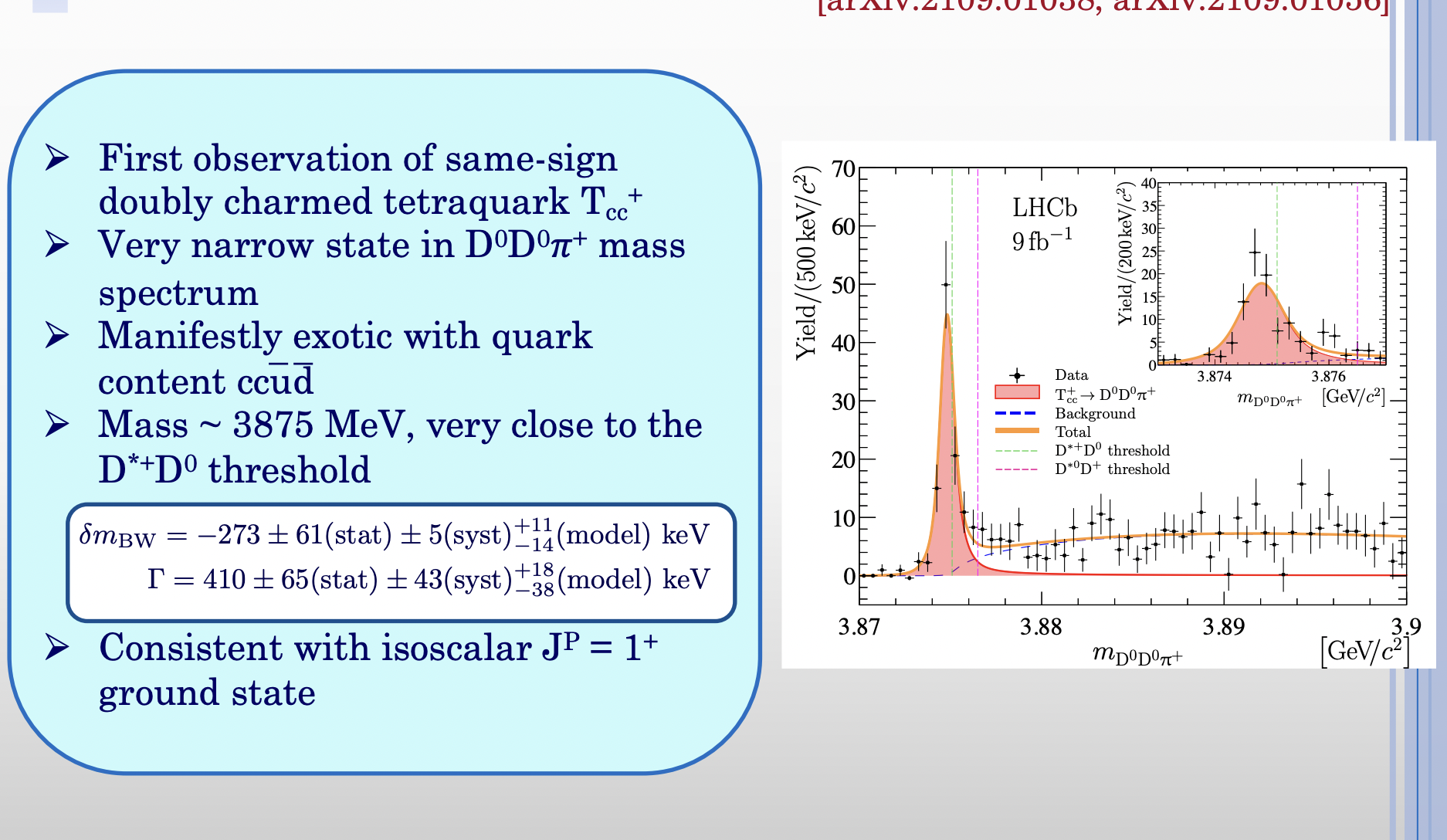 First observation of same-sign 
double charmed tetraquark, Tcc+(3875) 
⇒  exotic quark content ccūd


Mass close to D*+D0 threshold and very narrow




Consistent with isoscalar JP=1+
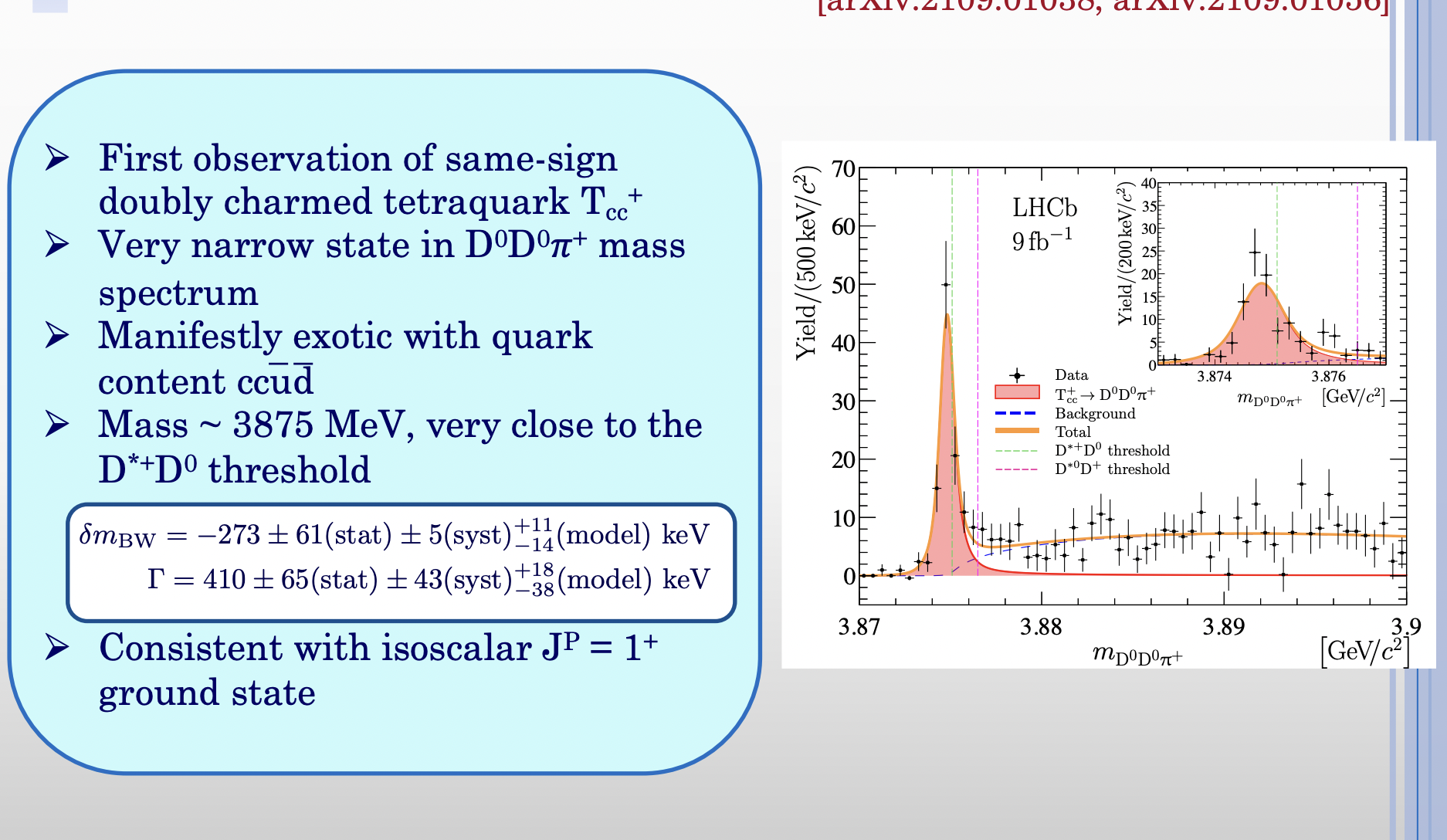 21
[Speaker Notes: LHCb has recently observed a new tetraquark, doubly charmed state, with exotic quark content. Its a very narrow state with mass at the DD th. Consistent with an isoscalar]
Tetraquark candidates in B→DDh
LHCb-PAPER-2022-026
LHCb-PAPER-2022-018
22
Dalitz plot of  B0/+→D0/-Ds+π-/+  decays
LHCb-PAPER-2022-026
Signal yields: 	~4000 with 90% signal purity				3750 with 95% signal purity
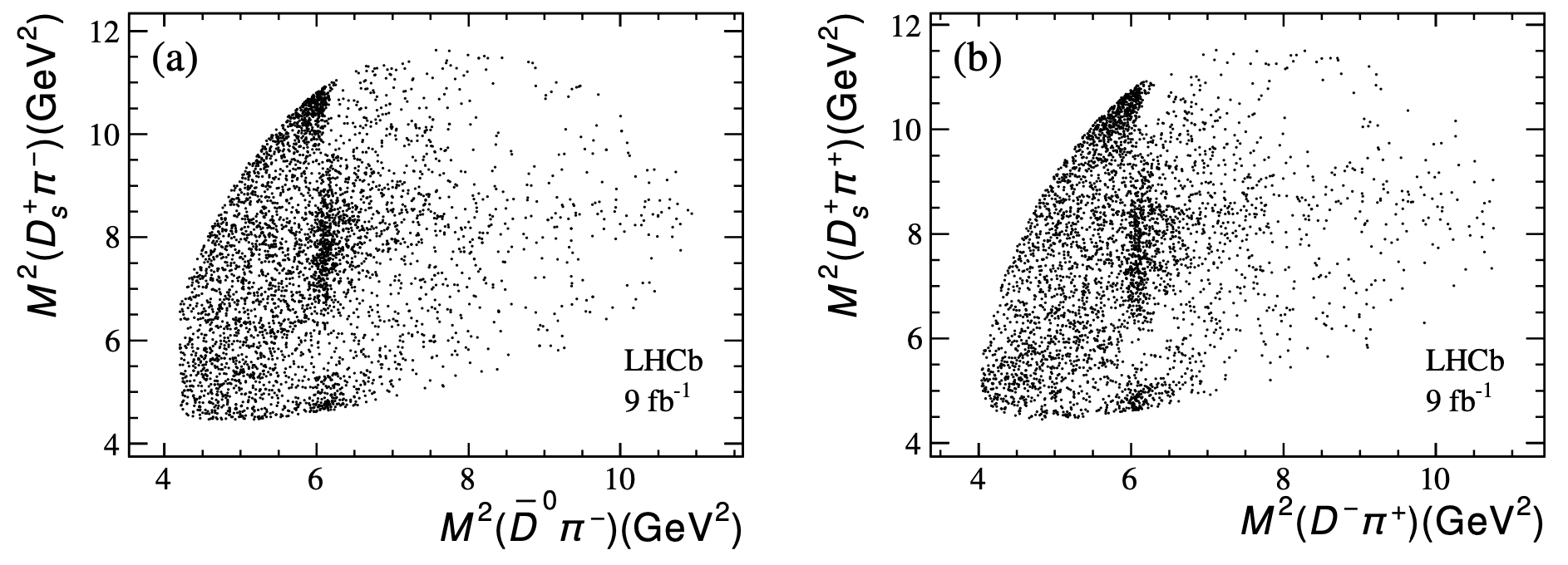 preliminary
preliminary
Clear vertical band at M2(Dπ)~6 GeV2: D2*(2460)
Horizontal band at M2(Dsπ)~8.5 GeV2
⇒ tetraquark candidates?
23
→ Ds+π-/+  states
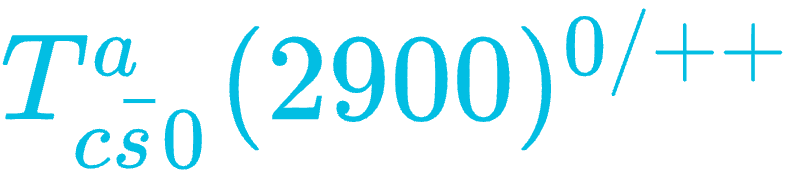 LHCb-PAPER-2022-026
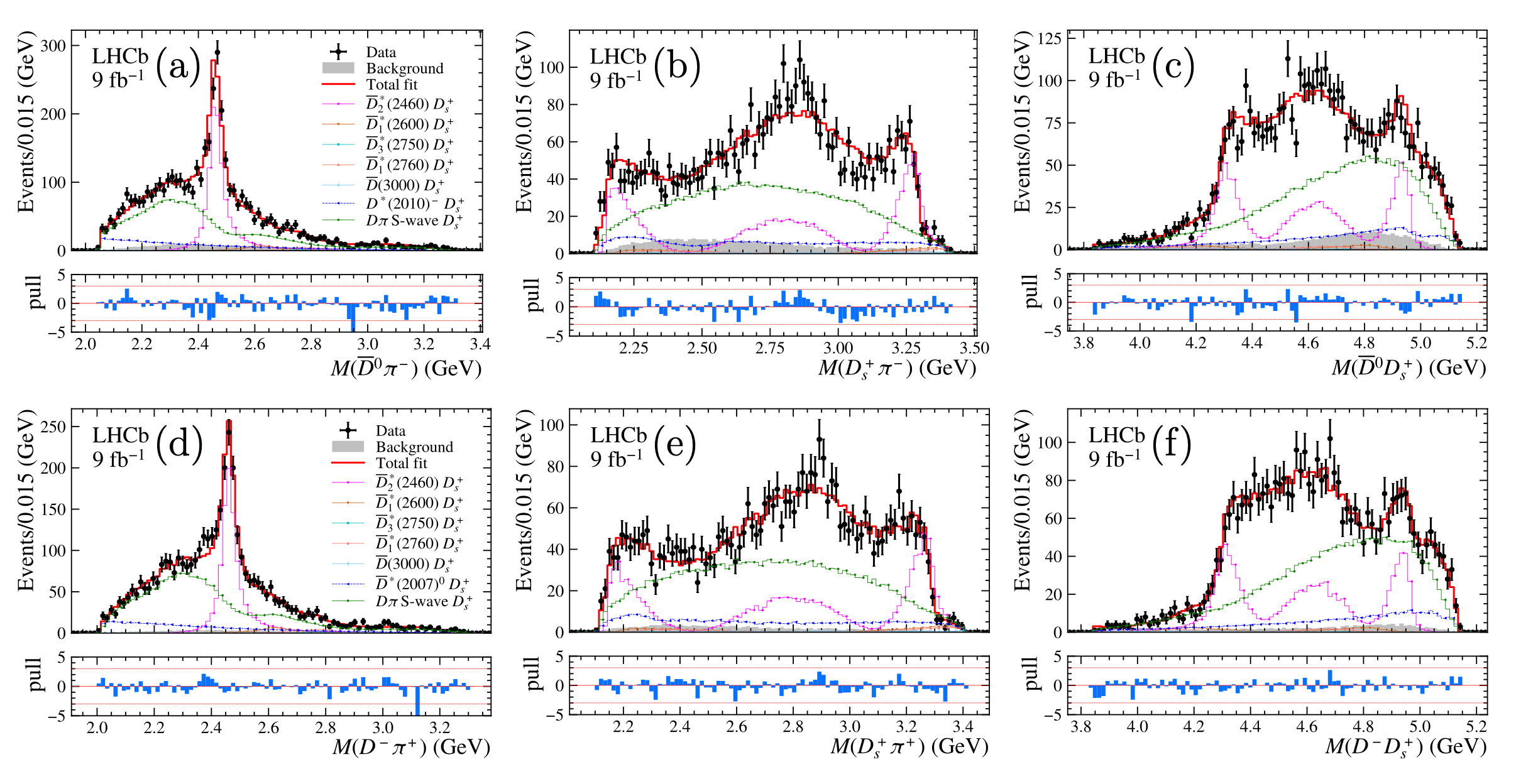 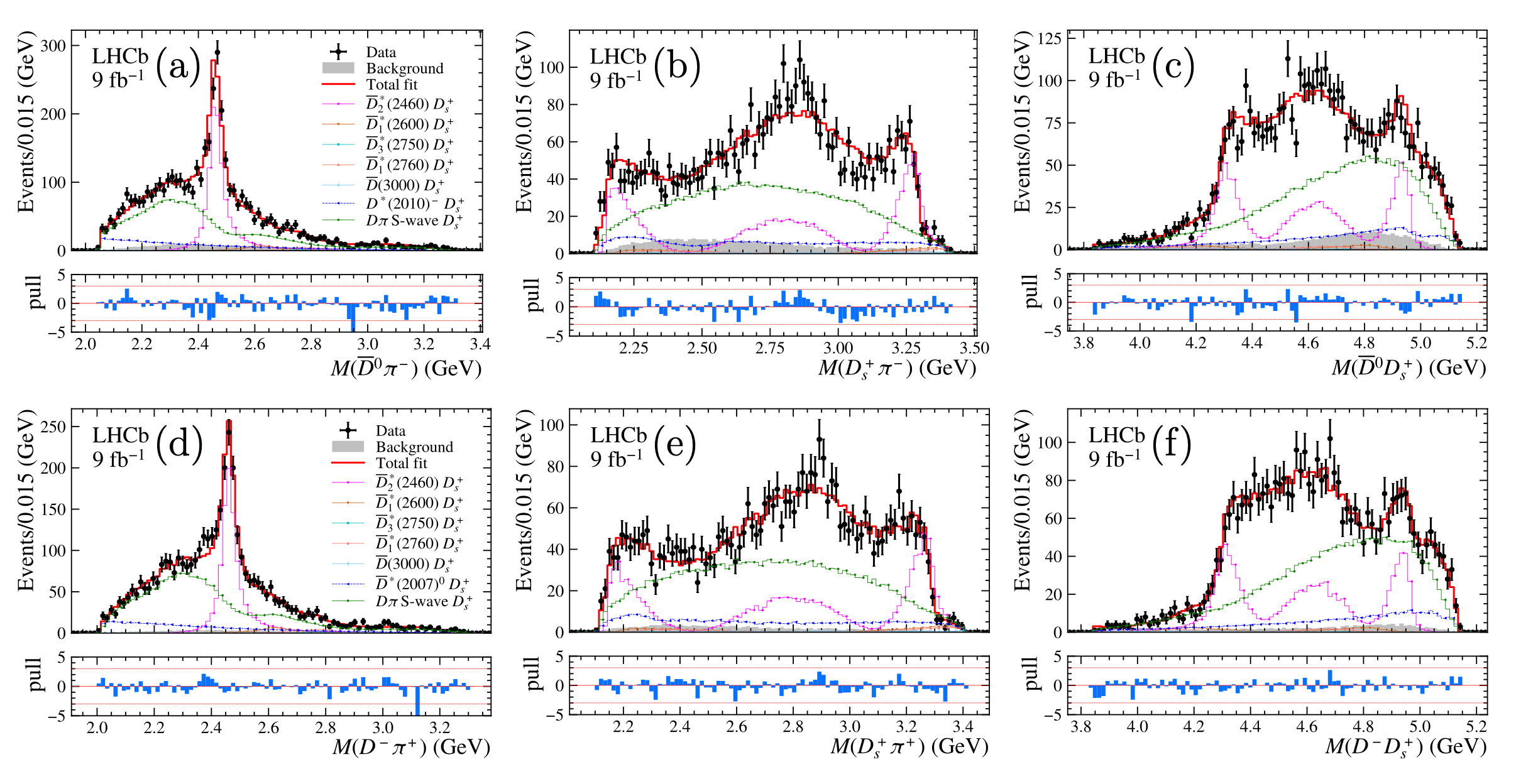 Not well described, even adding new D**
preliminary
preliminary
preliminary
Inclusion of a single resonance in Dsπ 
with significance > 9σ
JP= 0+ preferred at 7.5 σ
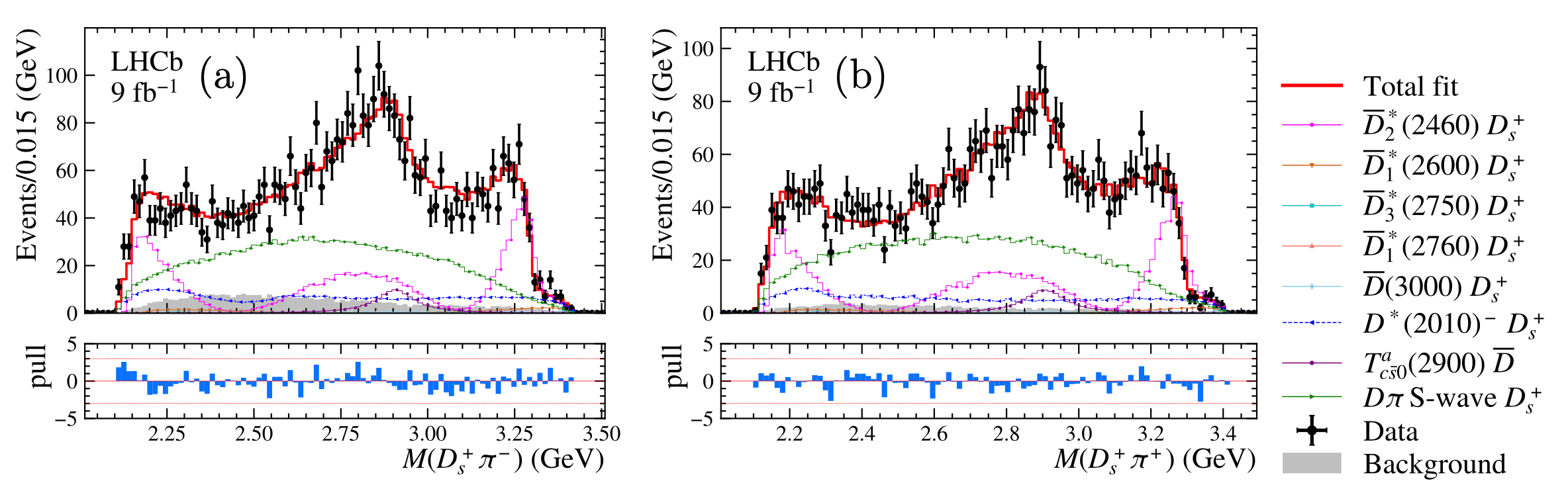 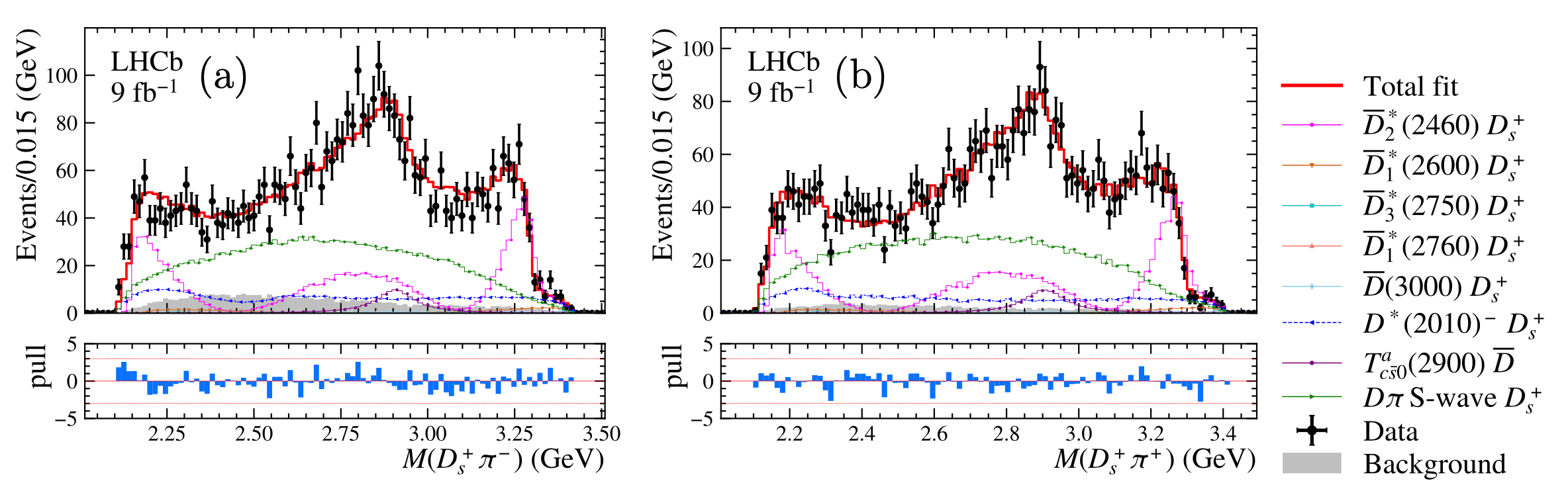 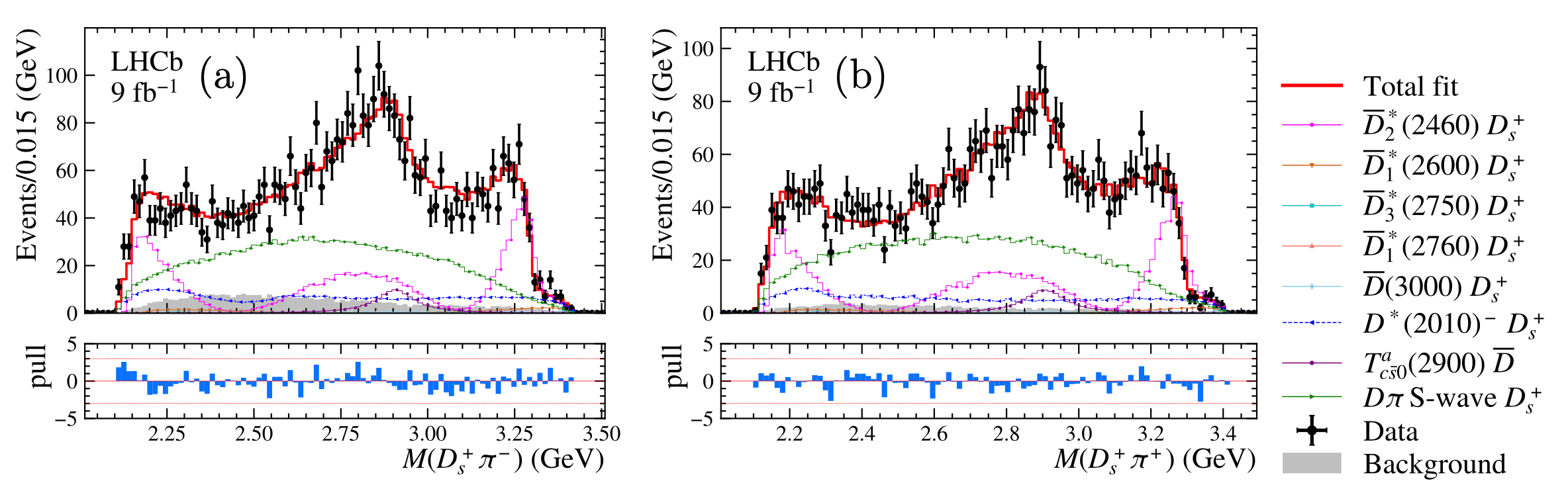 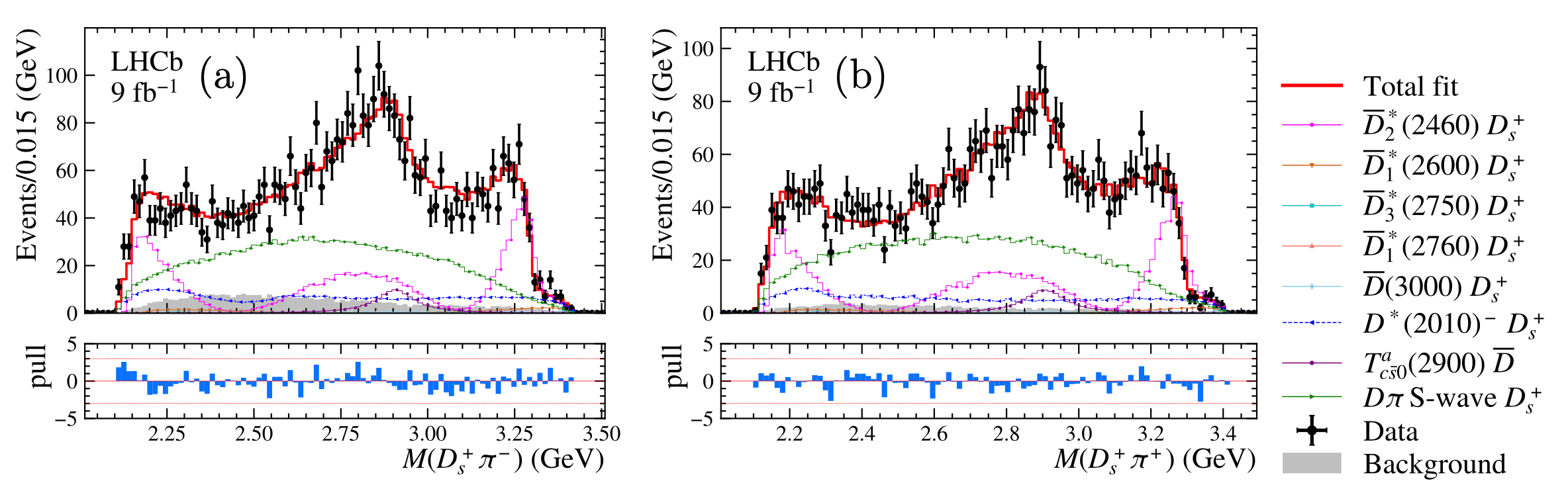 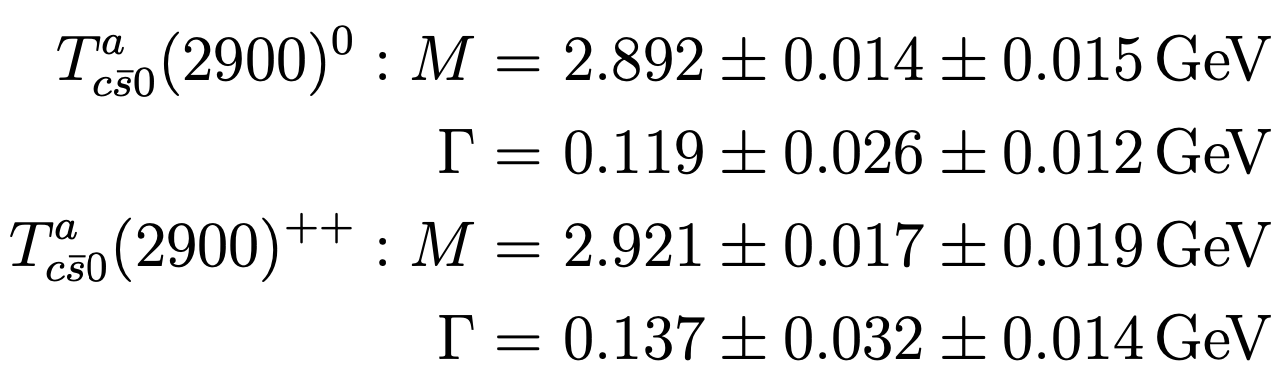 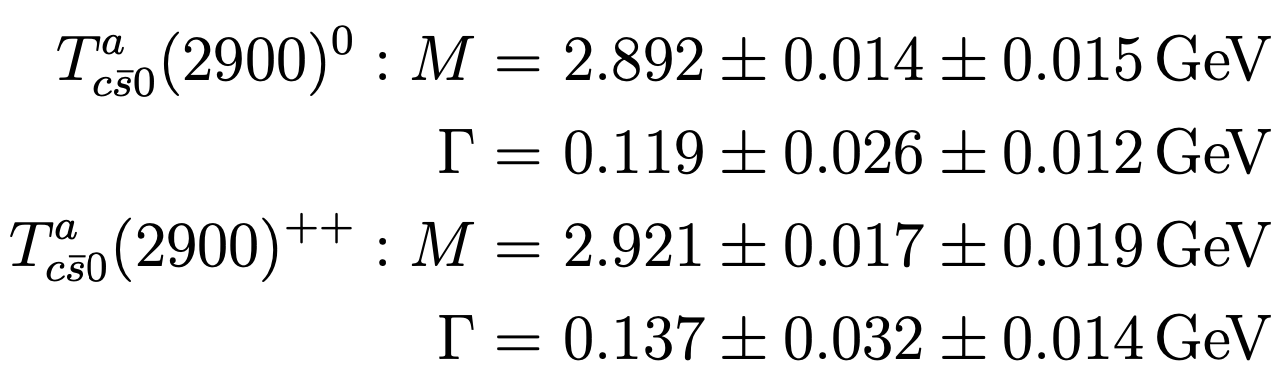 preliminary
preliminary
(RBW)
Consistent masses → Isospin partners
24
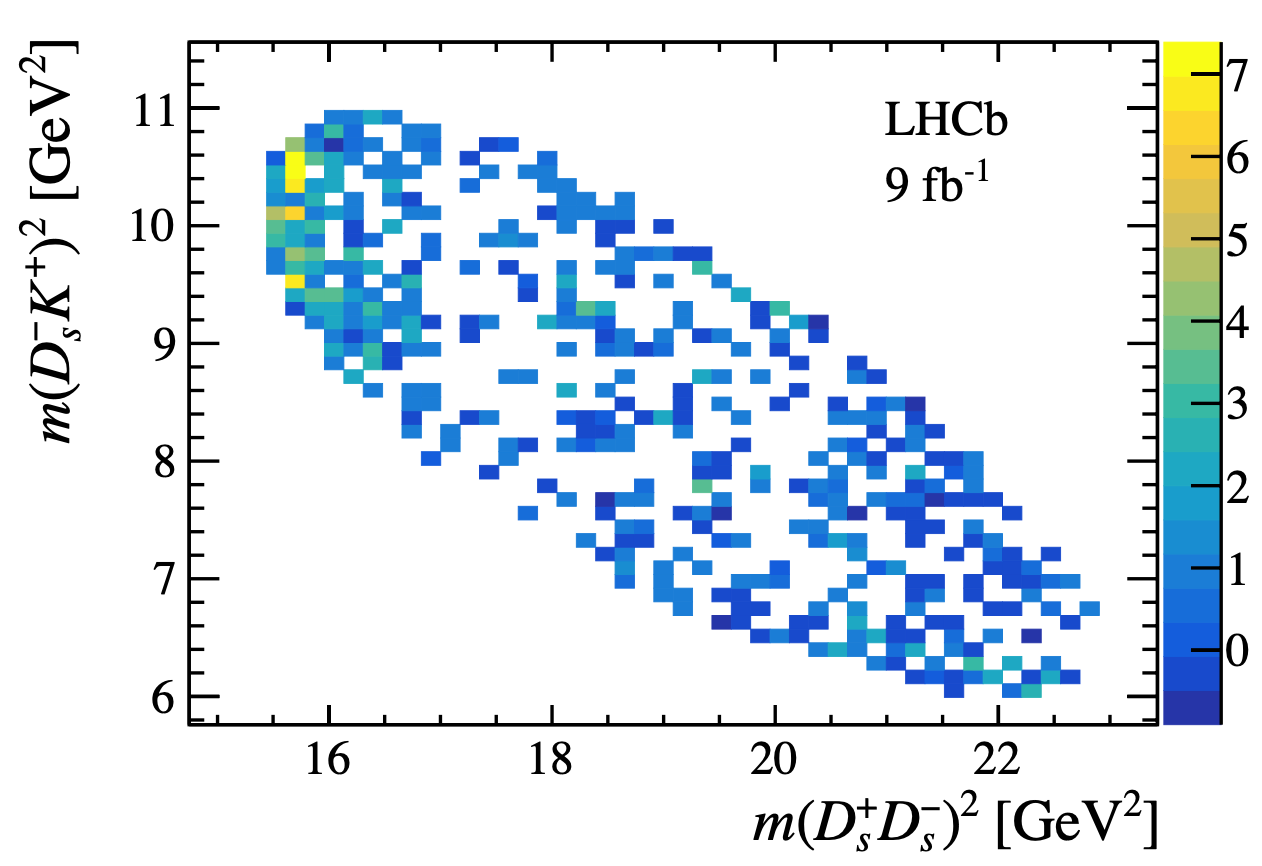 New X(3960) → Ds+Ds-
LHCb-PAPER-2022-018
Signal yield: 360 events with 9 fb-1

Near threshold enhancement in Ds+Ds–
Baseline model:
0++: X0(4140), NR, + new X(3960)  
1- -:  ψ(4260),  ψ(4660)
X(3960) describes the near-threshold enhancement
X0(4140) to describe the dip at ~4.14 GeV via interference
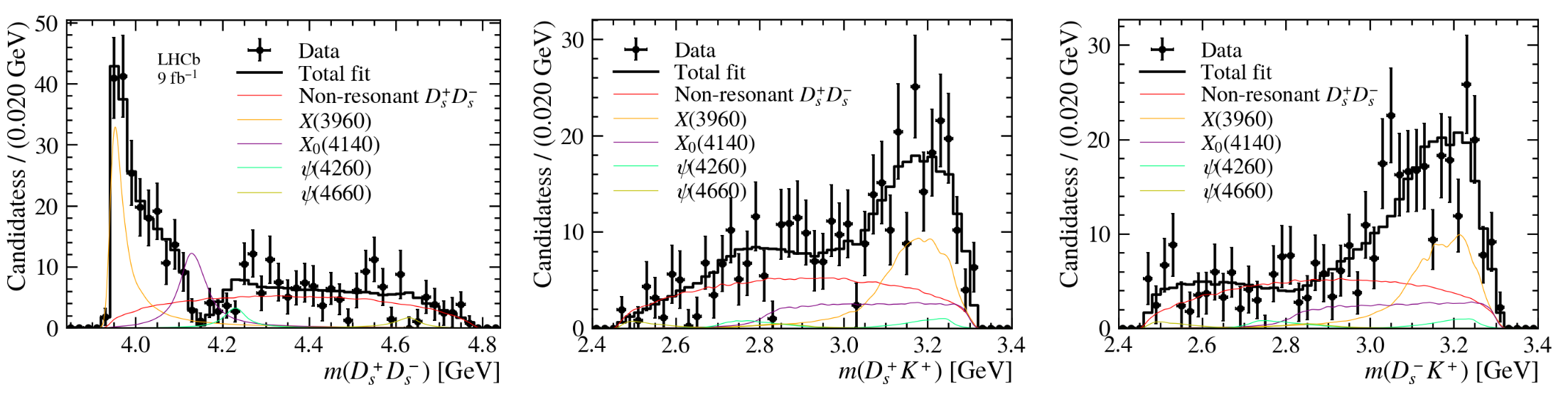 preliminary
preliminary
preliminary
25
Summary of new tetraquark states
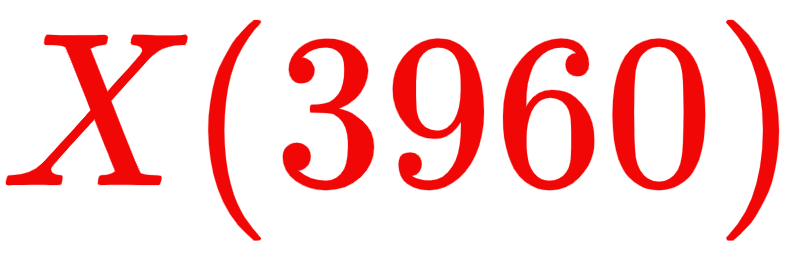 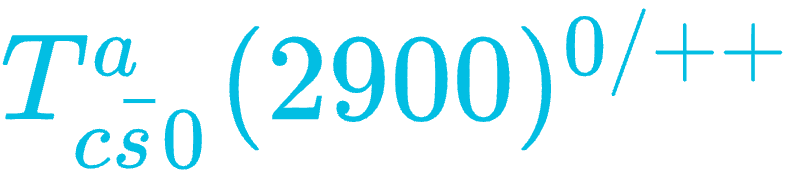 First tetraquark candidates 
composed of              and
first doubly charged tetraquark
isospin triplets
flavour partners of Tcs0(2900) observed in B+ → D+D– K+ [1]?
Same state as χc0(3930)?
Exotic           or conventional state?
not compatible with predicted mass
conventional charmonium predominantly decay to D(*)D(*),  
while:
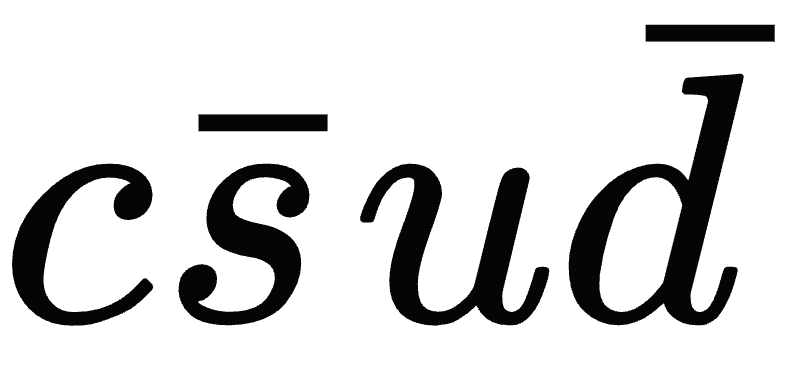 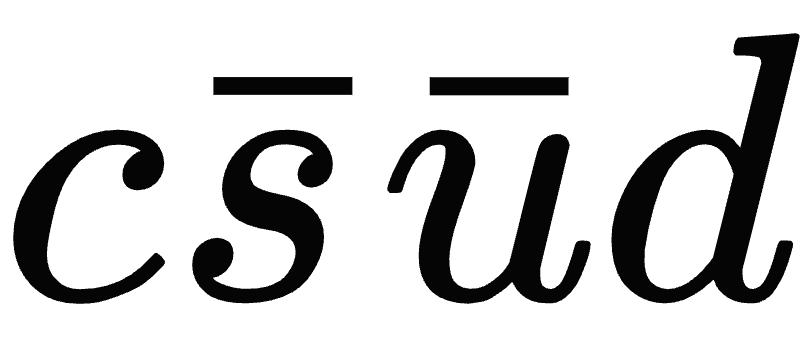 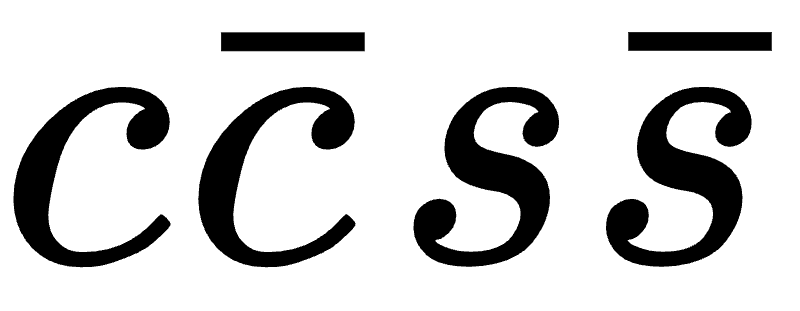 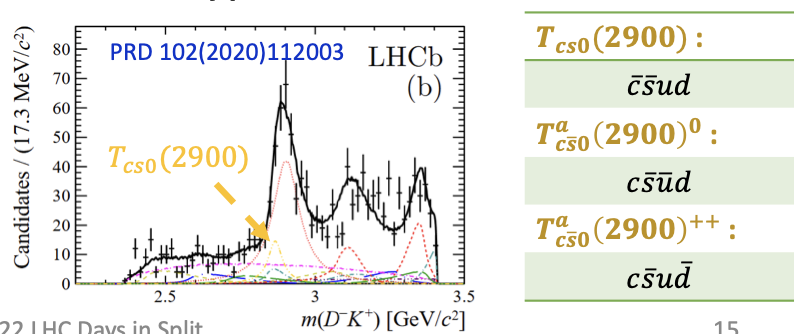 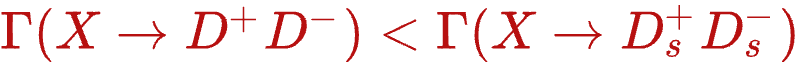 ⇒ more precise measurements are needed
[1] Phys. Rev. D, 2005, 72: 054026, PRD, 2009, 79: 094004
[2] JHEP 06 (2021) 035, Sci. Bull., 2021, 66: 1413
26
Pentaquarks
27
LHCb-PAPER-2022-031, arxiv:2210.10346
B- → J/ψΛp decays
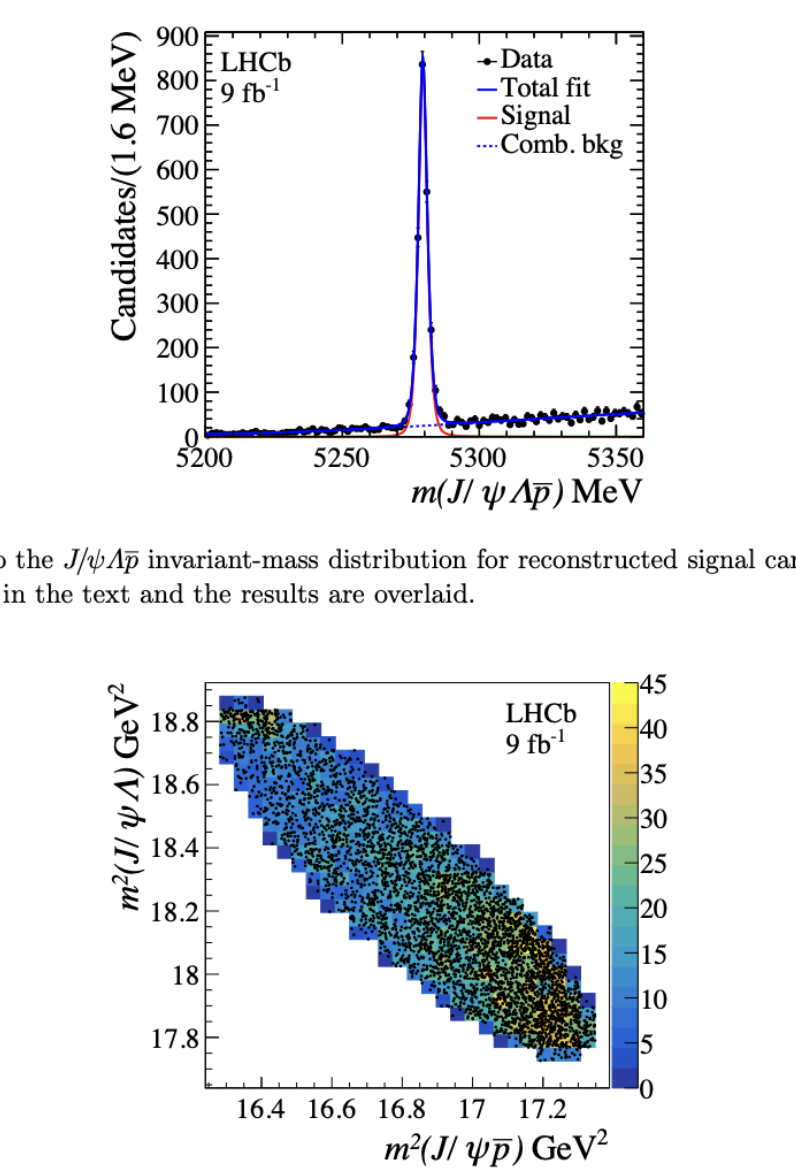 Search for pentaquark candidates in J/ψΛ and J/ψp̄
Full LHCb dataset: 9 fb-1
⇒ 4600 candidates in 2.5σ around peak with 93% of purity
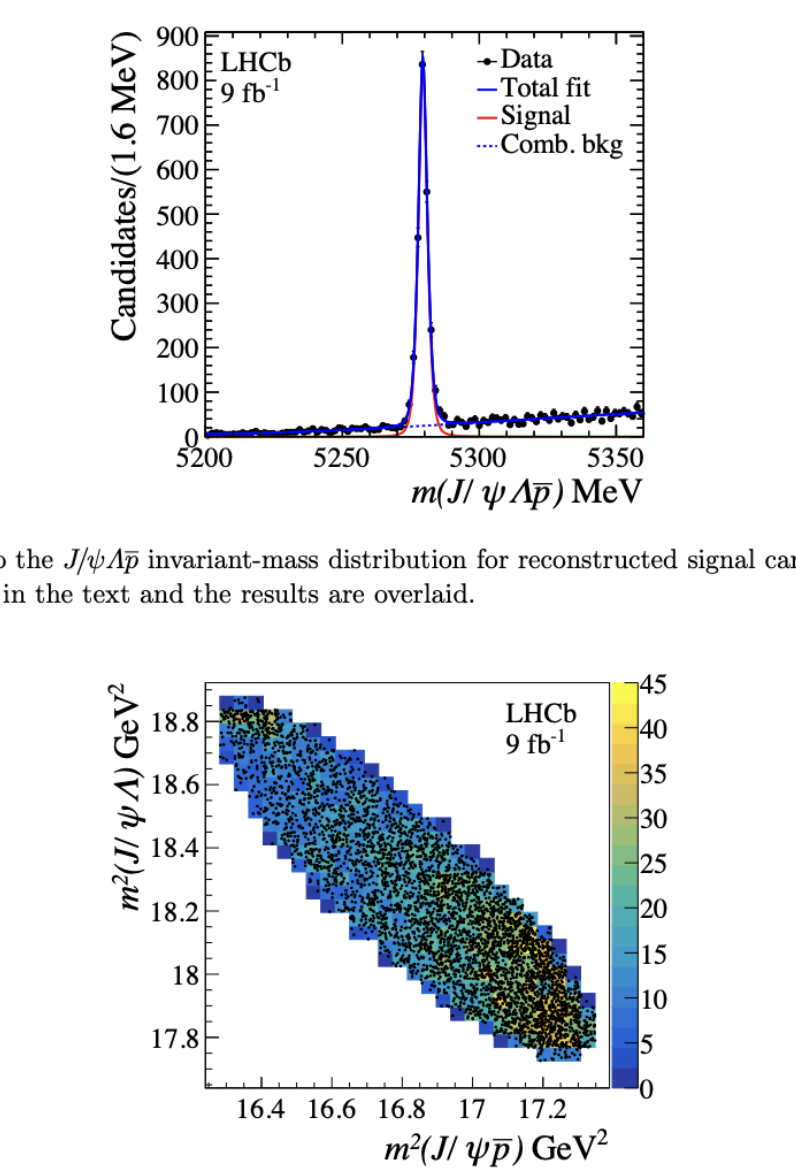 Narrow structure in J/ψΛ 


Activity in J/ψp̄

Possible reflections from K*2,3,4 ?
⇒ need for a full amplitude analysis
preliminary
28
[Speaker Notes: We analyses the full dataset corresponding to 9 inv fb and obtained 4 th 600 hundred candidated in the 2.5 sigma window around the peak with 93% of purity as can be seen from the inv mass fit on the right. 

Looking at the phsp distribution,]
Model with only K*
LHCb-PAPER-2022-031, arxiv:2210.10346
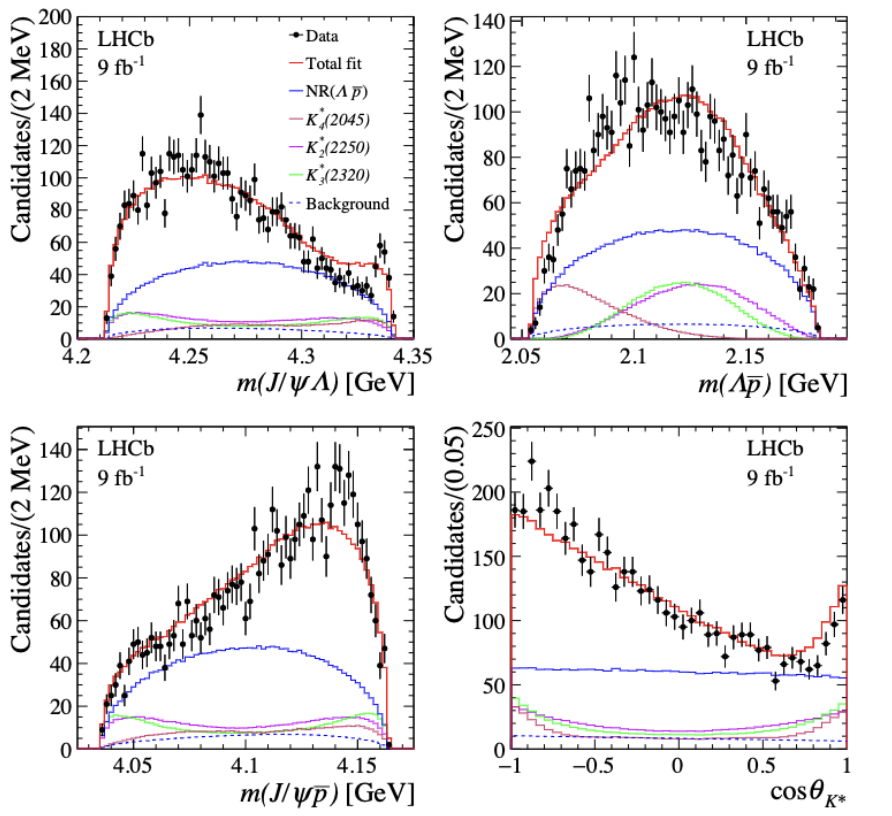 Amplitude contributions: 
NR(p̄Λ)
K*+2,3,4
preliminary
preliminary
→ peaks out of phsp, no obvious contribution in p̄Λ distribution
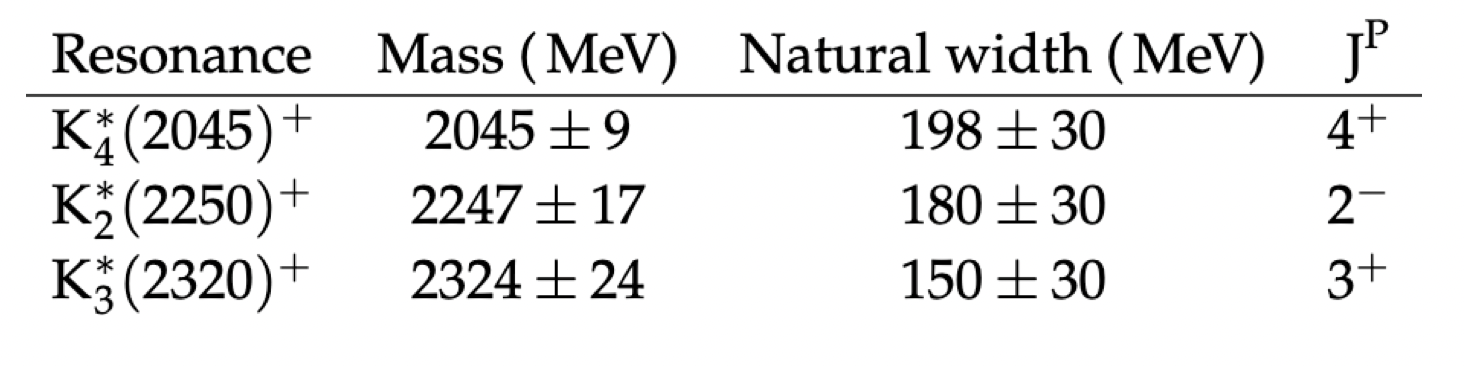 PDG 2020
preliminary
preliminary
Model with K* cannot describe data
Goodness-of-fit test
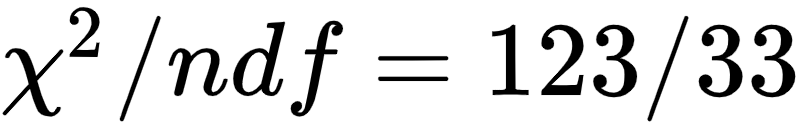 29
[Speaker Notes: This model cannot describe data as seen from the GoF → in particlular as can be seen from the m(JpsiL) inv mass.]
Pentaquark with strangeness in J/ψΛ
LHCb-PAPER-2022-031, arxiv:2210.10346
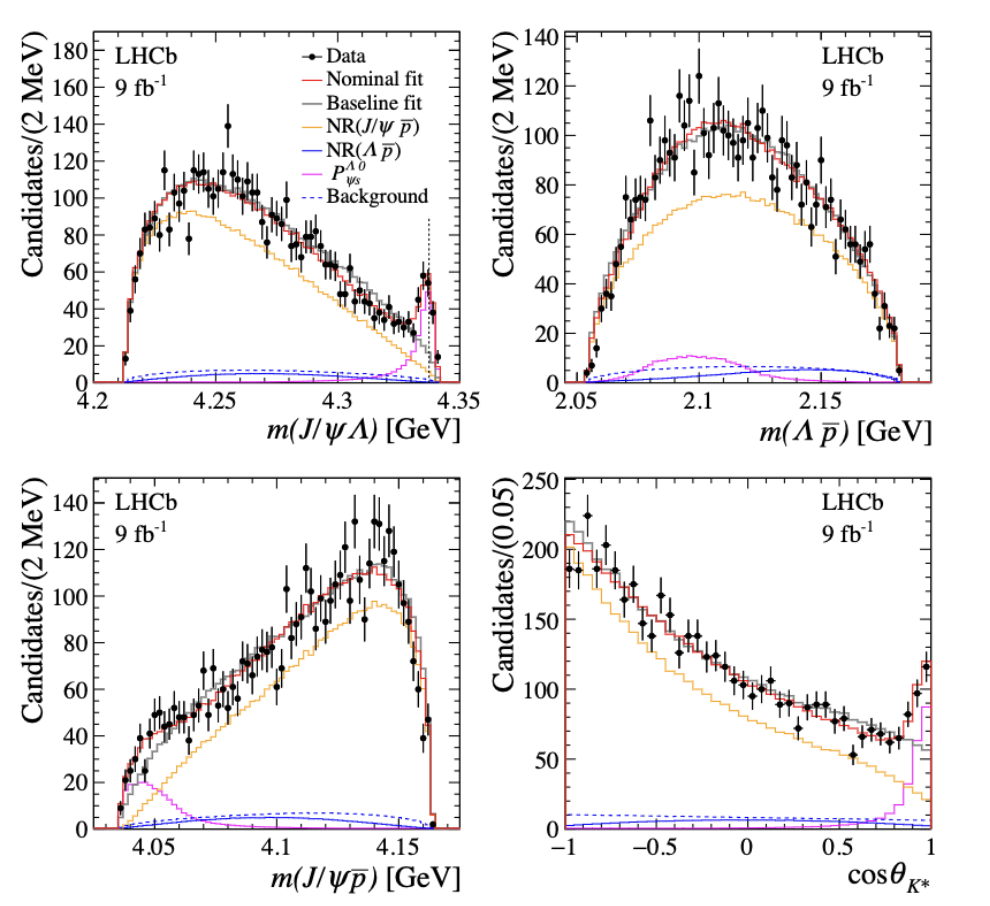 Amplitude contributions: 
NR(p̄Λ), NR(p̄J/ψ), Pψs(J/ψΛ)
Λ
Mass and width (RBW) measured:




with significance >10σ
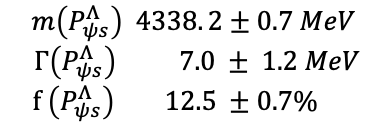 ⇒ Spin-parity: 
     J = ½  determined
     P = -1 favored, ½+ rejected @90% CL
30
[Speaker Notes: This fit results in a new state with mass equal to 4338 and a very narrow width of 7 MeV, and a fit fraction of 12%. 
We assessed the spin of this state to be ½ and negative parity is preferred. Indeed positive parity can be discarded at 90% of CL. 
From the WIlk’s theorem we extracted a significance above 10 sigma.]
Discussion on the new J/ψΛ state
LHCb-PAPER-2022-031, arxiv:2210.10346
For theoretical interpretation
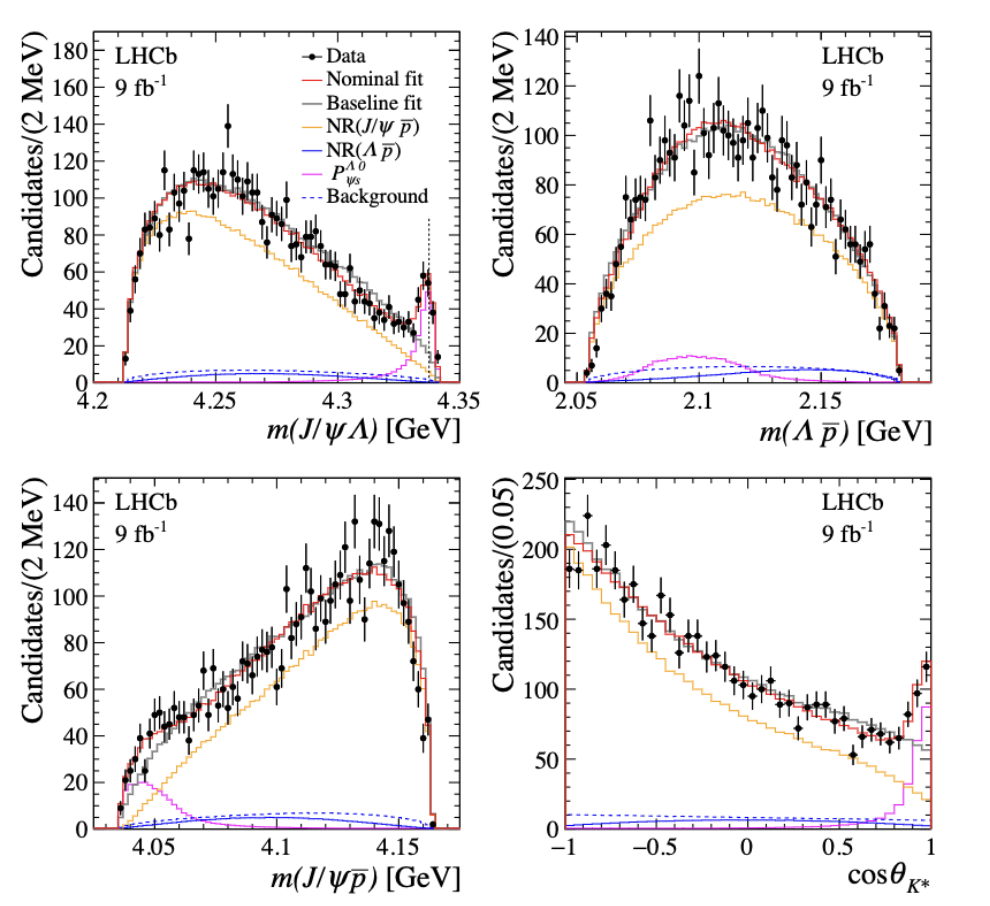 narrow and close to 𝛯c+D− threshold 

not compatible with state outside the phsp
 
pentaquark with strangeness due to SU(3) symmetry
Λ
First pentaquark candidate Pψs(4338) 
with strange quark content             , 




⇒ first pentaquark with spin-parity 
    determined at 90%CL → JP=½-
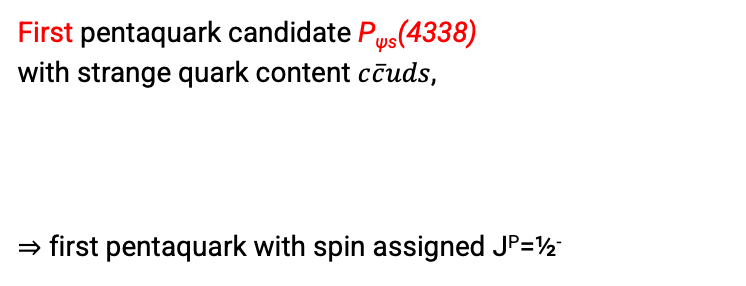 𝛯c+D−
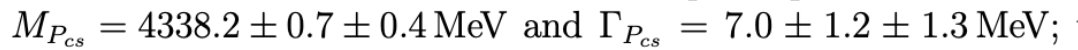 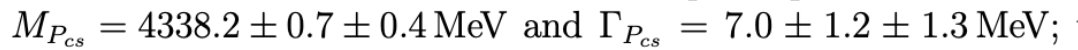 31
Conclusion & Prospects
Exotic contributions 
New tetraquark: Tcc+, Tcs0 (2900)0,++  
First pentaquark with strangeness
Spectroscopy of heavy hadrons
excited b and c hadrons
bc searches already started
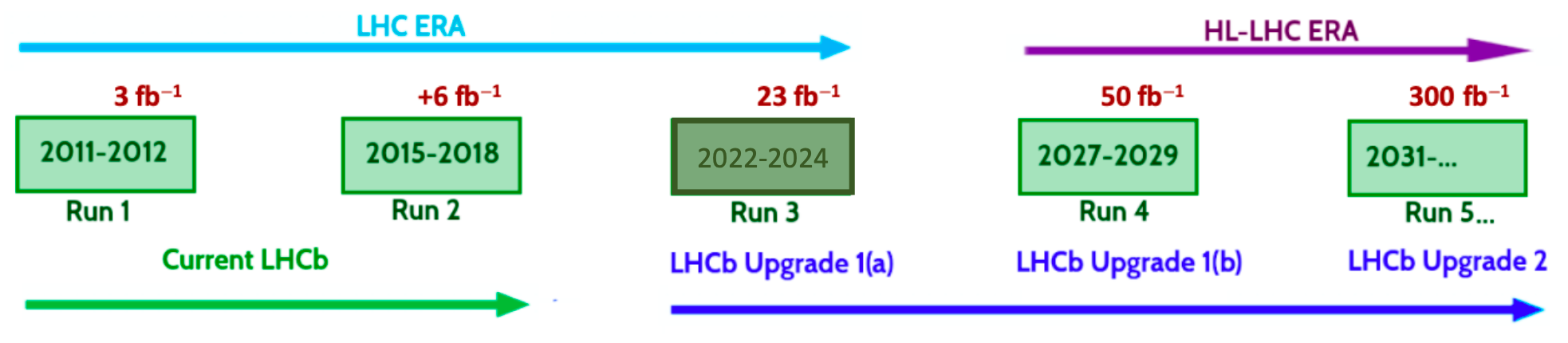 We are looking for collaborators for LHCb Upgrade 2 
→ pleased to have you onboard!
2022-2025
2029-2032
2035-...
Upcoming Run 3 data:
higher integrated luminosity 
new detector with fully software-based trigger
⇒ Boosting data to a new level!
x2 by Run3, x7 by Run4 
(+ improvements of analysis skills)
32
[Speaker Notes: With run3 we are boosting to a new level.]
Conclusion & Prospects
More investigation of the observed states:
Confirm Pc  and Pcs states
Measure quantum numbers 

Many new states to explore:
Observation of Ξcc+, Ωcc+? 
Access to bc tetraquarks and pentaquarks and bb spectroscopy
Search for exotic flavour multiplets
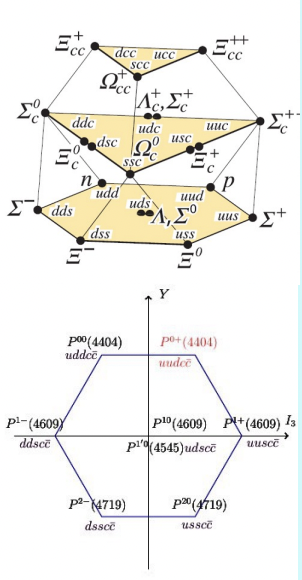 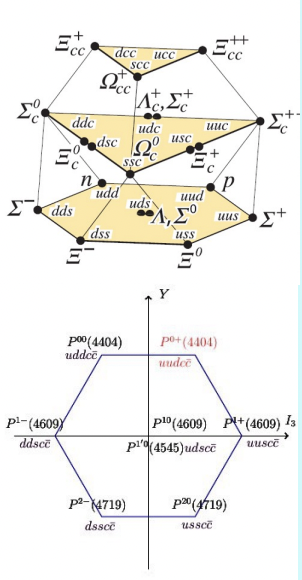 Thank you for listening!
33
Backup slides
34
New naming scheme
LHCb-PUB-2022-013, arxiv2206.15233
Impact on existing states
No PDG rule for 
exotic mesons with s, c, b quantum numbers
no extension for pentaquark states

Idea of the proposal
T for tetra, P for penta
Superscript: based on existing symbols, to indicate isospin, parity and G-parity
Subscript: heavy quark content
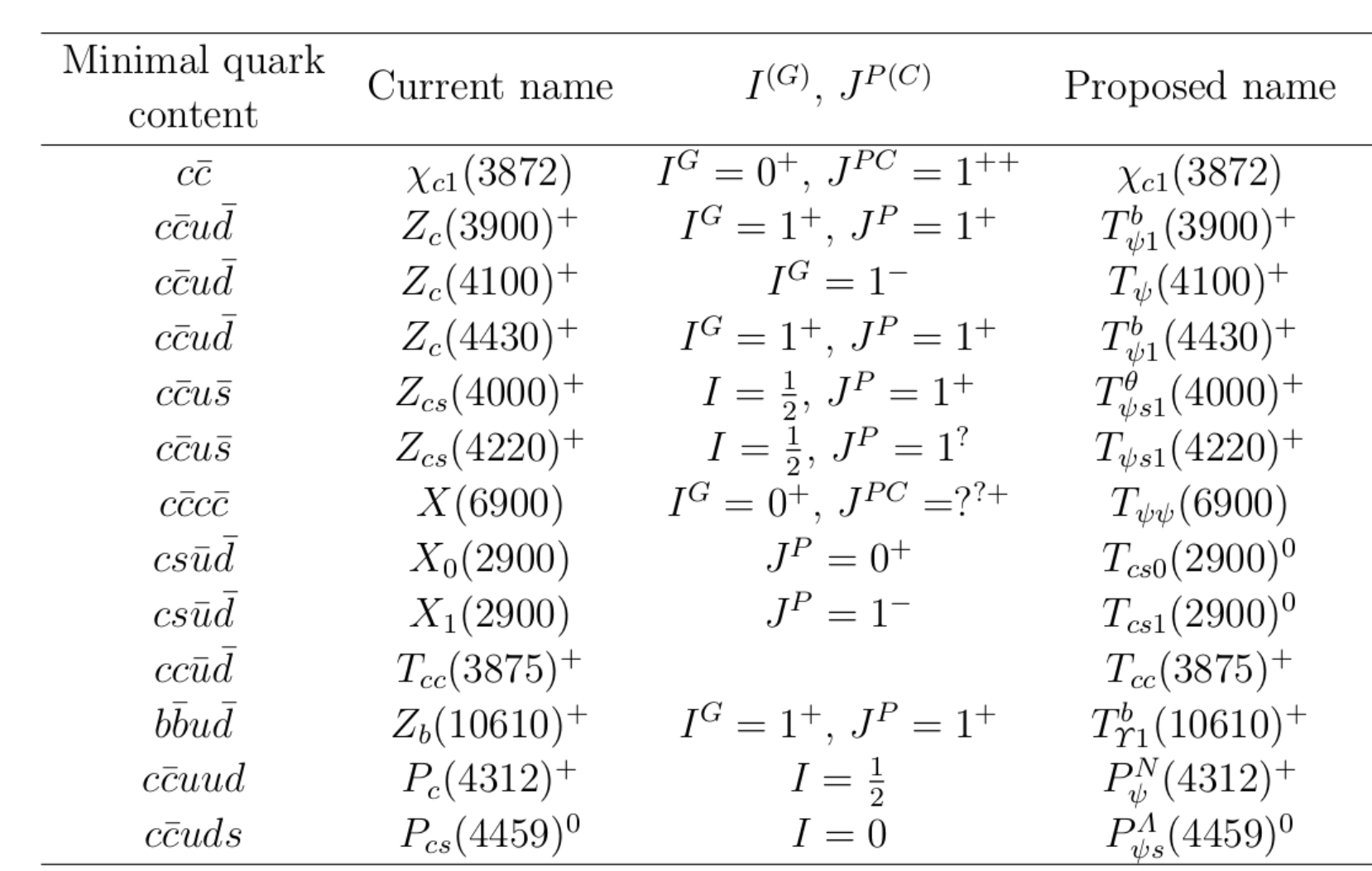 35
N
Pψ contributions in pJ/ψ?
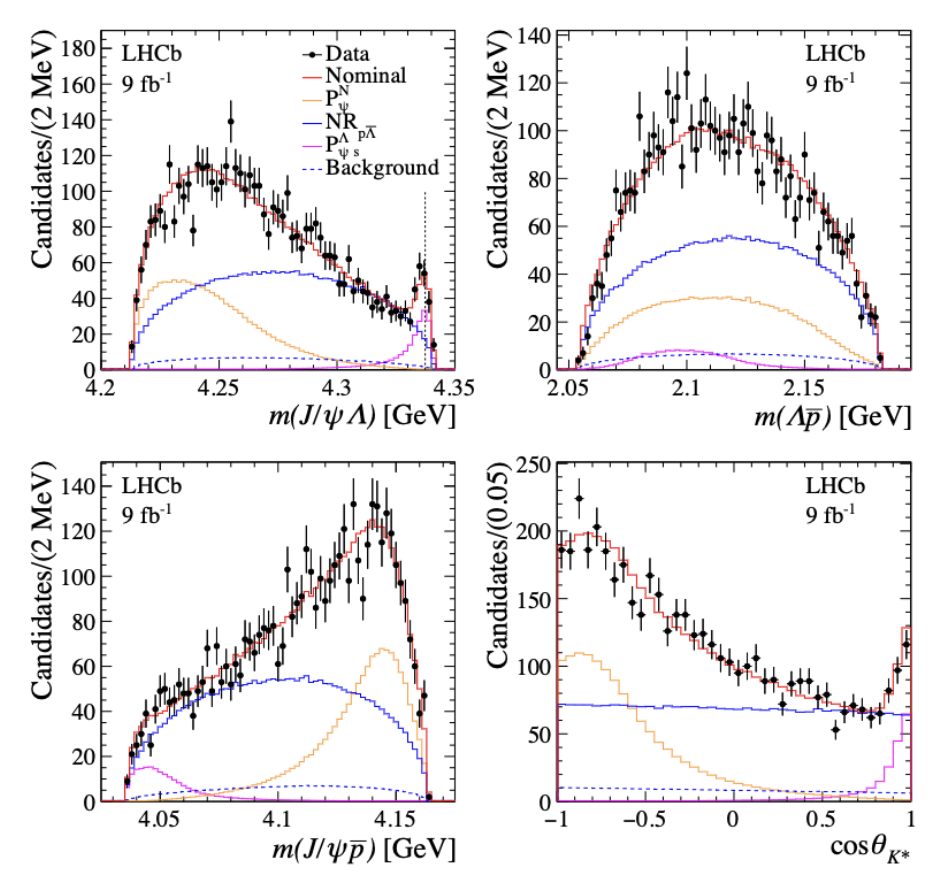 Amplitude contributions: 
NR(p̄Λ) 
NR(p̄J/ψ) 
Pψs(J/ψΛ)
preliminary
preliminary
BW(Pψ) JP=½-
Λ
Λ
Compatible Pψs results
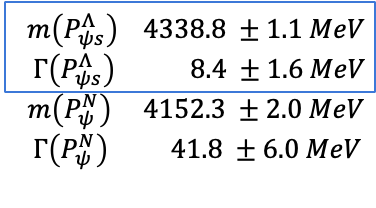 preliminary
preliminary
-logL decreases by 80 wrt nominal model
Model with NR polynomial is preferred, 
not very sensitive to p̄J/ψ  structures with current statistics
36
[Speaker Notes: We BW]
Molecular interpretations for Pcs
Phys. Rev. D 106, 036024
Prediction of states at 𝛯c’D thresholds
Vicinity to the relevant baryon-meson threshold: 0.8 MeV above 𝛯c+D− threshold 
Spin-parity: states in S-wave as the hadronic molecules 
Narrow width: 7 MeV is unnaturally small given the Q-value of the decay (~126 MeV). 
Decay requires the charm and anti-charm quarks getting close, but the distance between is 𝛯c+ and D− >> 1fm ⇒ suppression mechanism
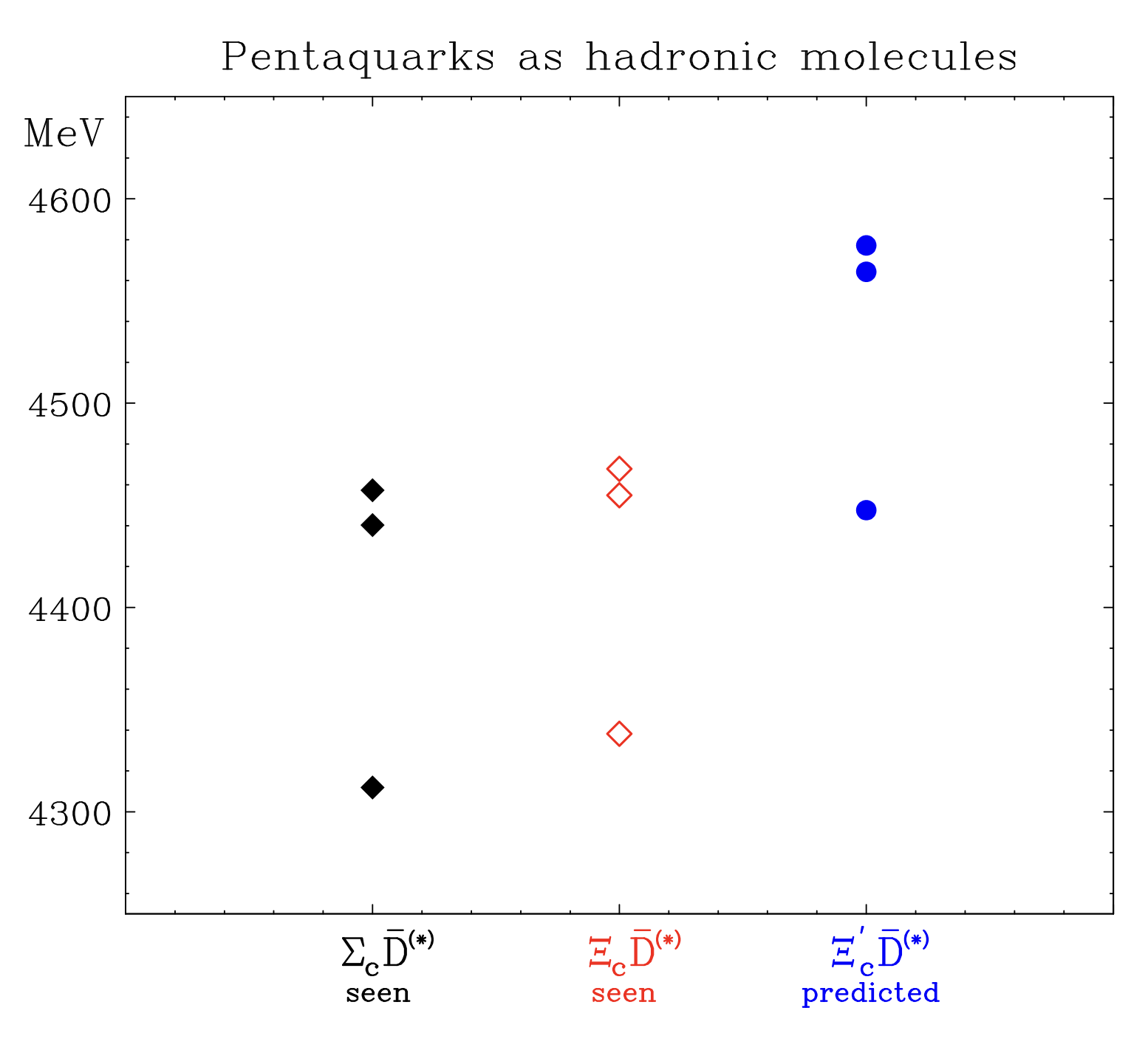 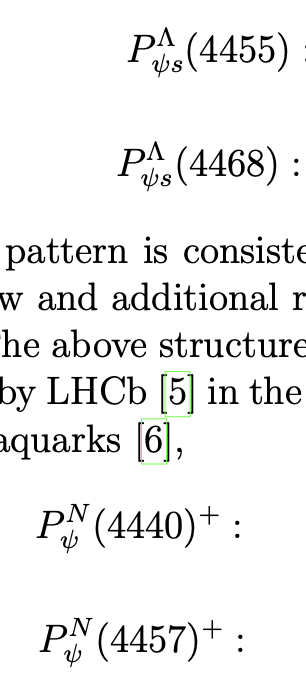 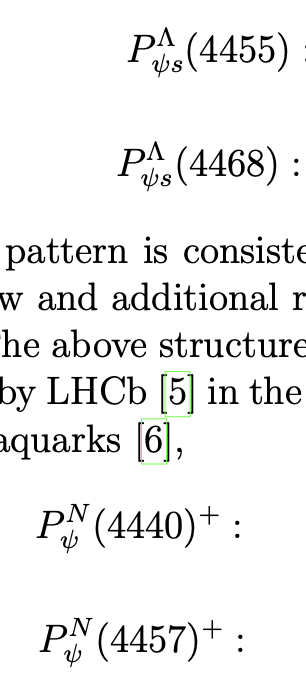 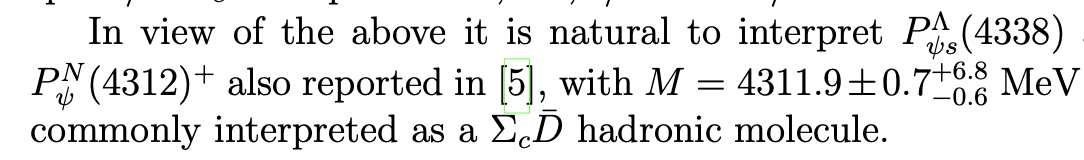 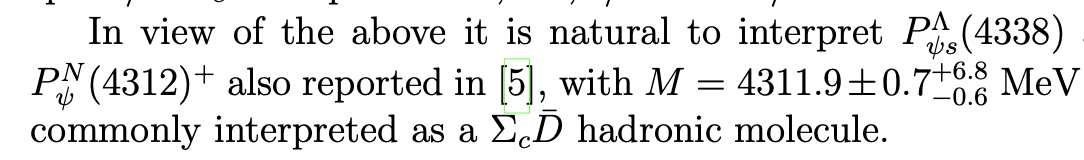 37
New pentaquark: Pc(4337)
PRL 128, 062001 (2022)
In B0(s)➞𝑱/𝝍pp̄ decays: ~800 events 

4D amplitude analysis 
in Φ=(mpp, cosθl, cosθv, φ)

Evidence for a structure in 𝑱/𝝍p and 𝑱/𝝍p̄




No evidence 
    for Pc(4312) 
    nor for fJ(2220) glueball[1]
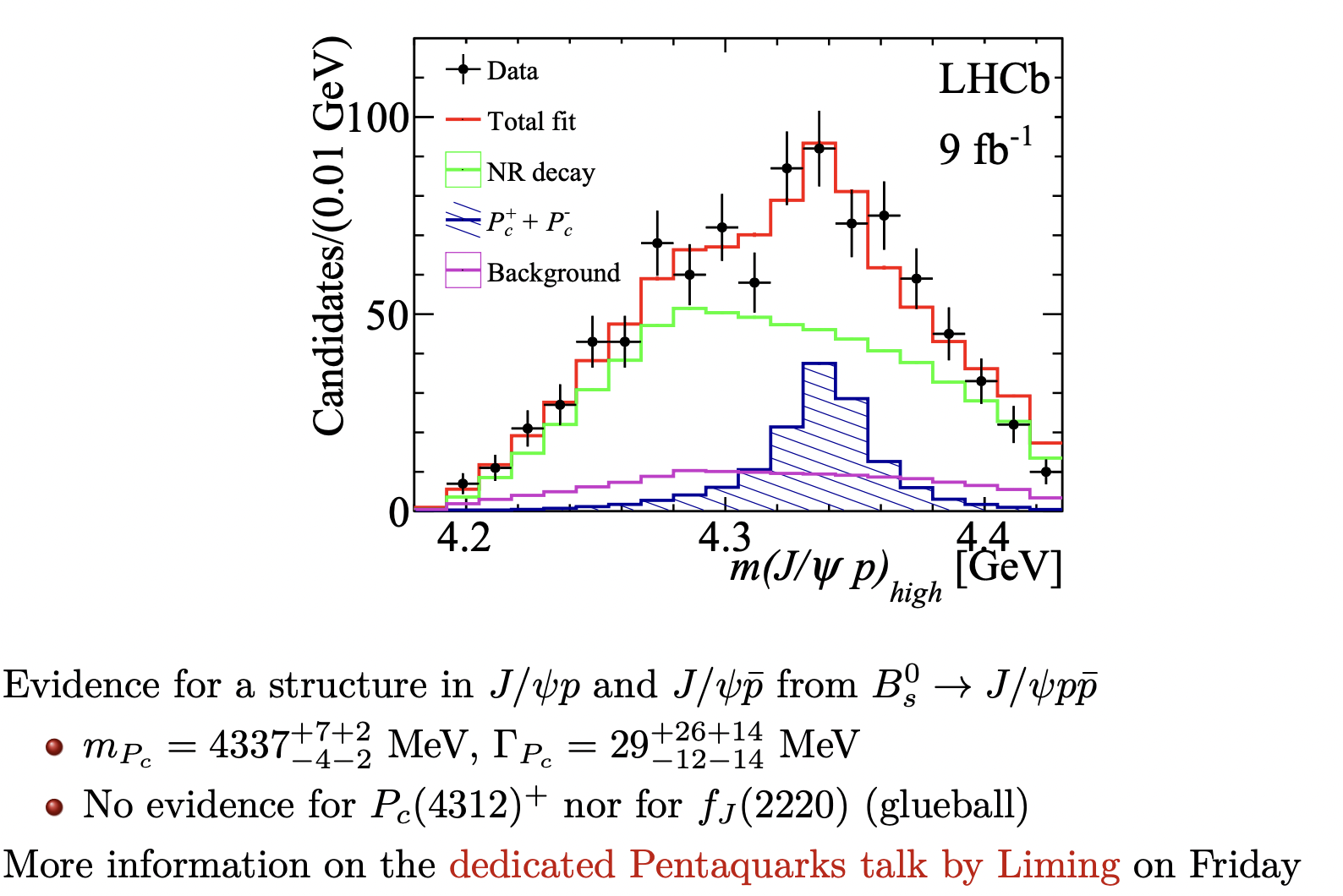 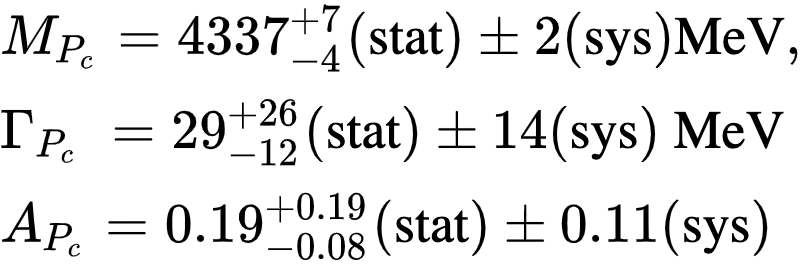 Peculiar that: 
Pc(4312) only in Λb decays
Pc(4337) only in Bs decays
[1]Eur. Phys. J. C75 (2015), no. 3 101
38
[Speaker Notes: LHCb is a factory of exotic state! This is a result of a]
χc1 production in pp @ LHCb
PRL 126 (2021) 092001, JHEP 01 (2022) 131
Differential cross section ratio of χc1(3872) relative to ψ(2S) 
Both in prompt pp collisions and from b-hadron decays 
Measured as a function of track multiplicity, pT and y
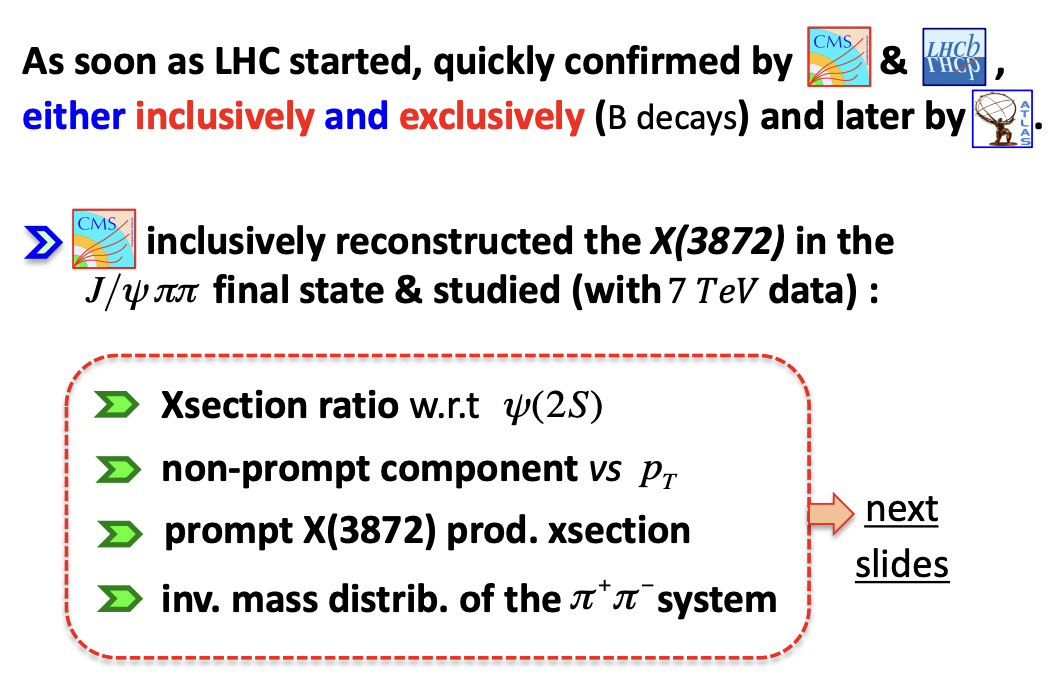 Separate a compact tetraquark (r<1 fm)    from a large-sized molecular state (r~10 fm)
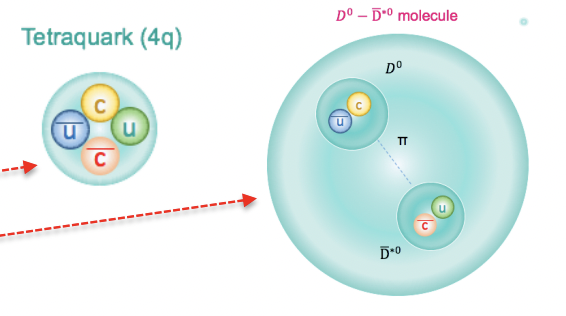 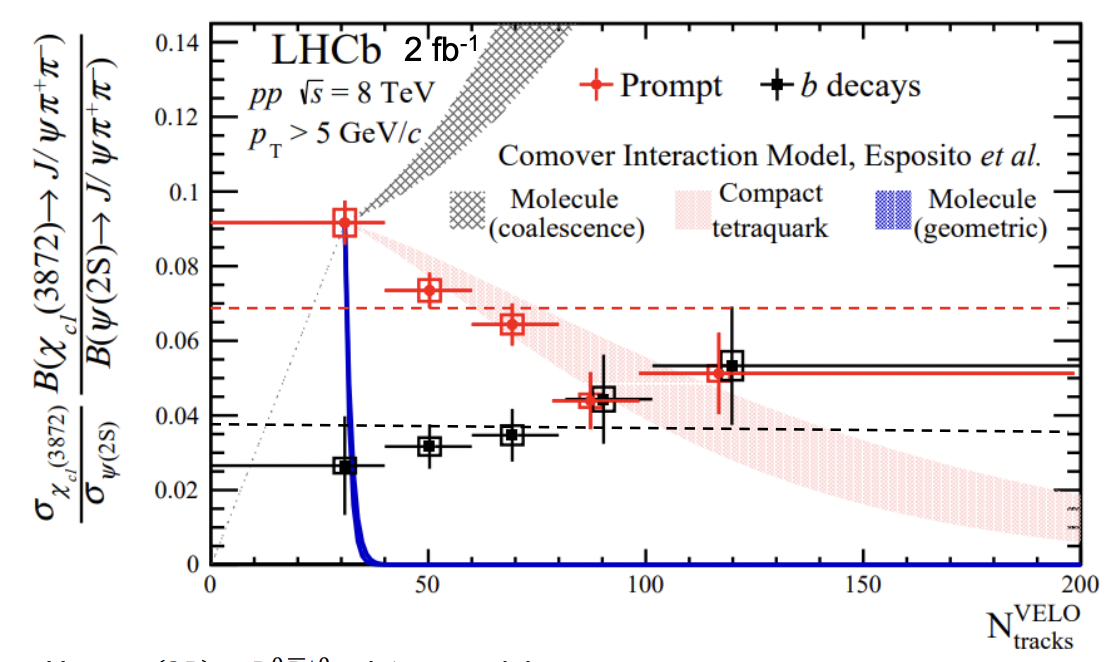 Prompt ratio is suppressed as multiplicity increases (5σ)
→ compact tetraquark model favored
→ Dominated by comover breakup[1]: 
small radius = decrease of xsection ratio
[1]PRD 103 (2021) 7, EPJC 81 (2021) 669
39
[Speaker Notes: LHCb has measured diff xsection. Prompt ratio is suppressed as multiplicity increases and this favors the compact model scenario since it is dominated by the comover breakup. Indeed the breaskup xsection increases with the radius of the state.]
What happens in HI collisions?
LHCb-CONF-2022-001
Production of  χc1(3872) in pPb collisions to help understand the dynamics
Formation of QGP could enhance the χc1(3872) production through the quark coalescence mechanism
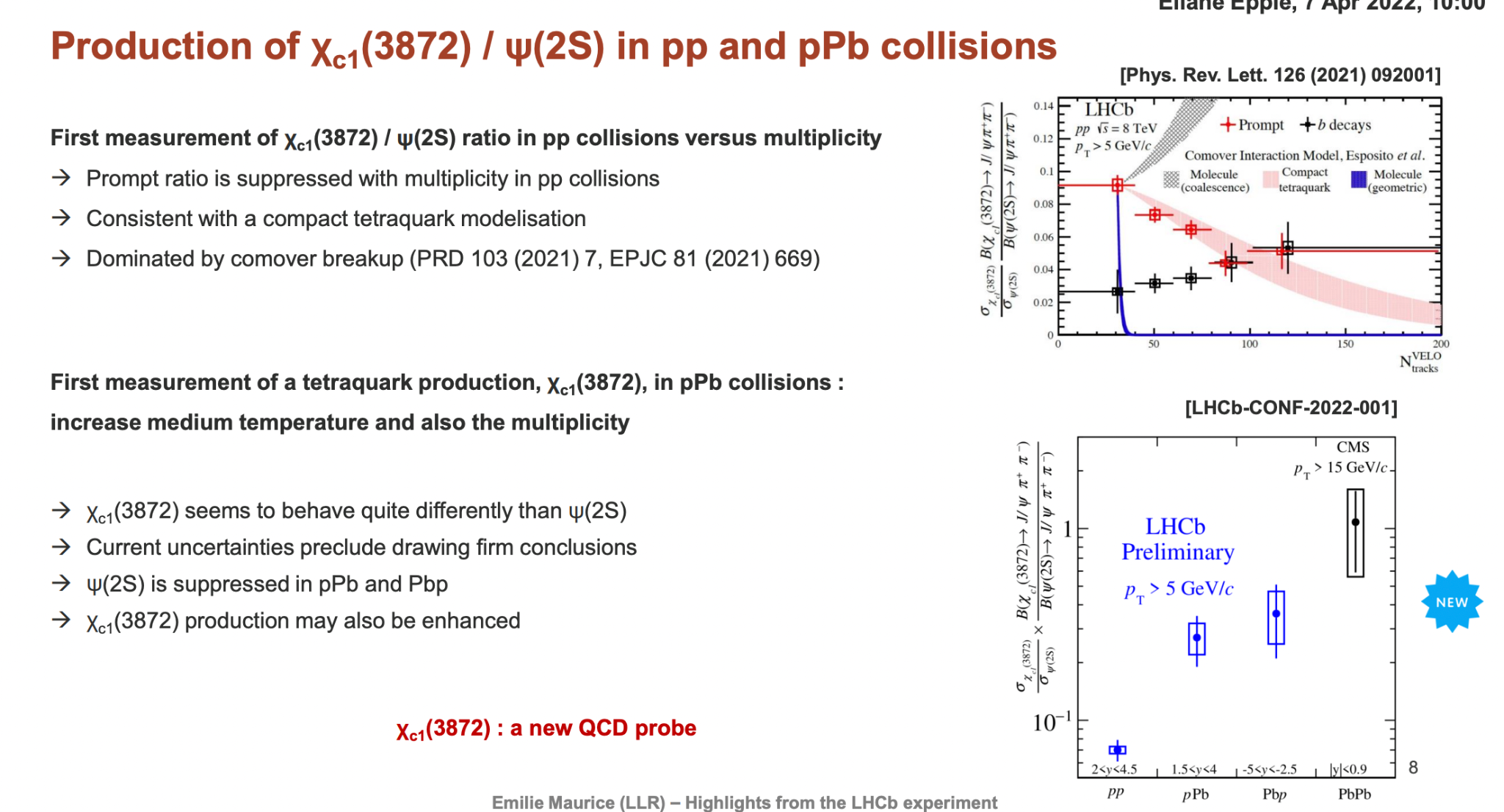 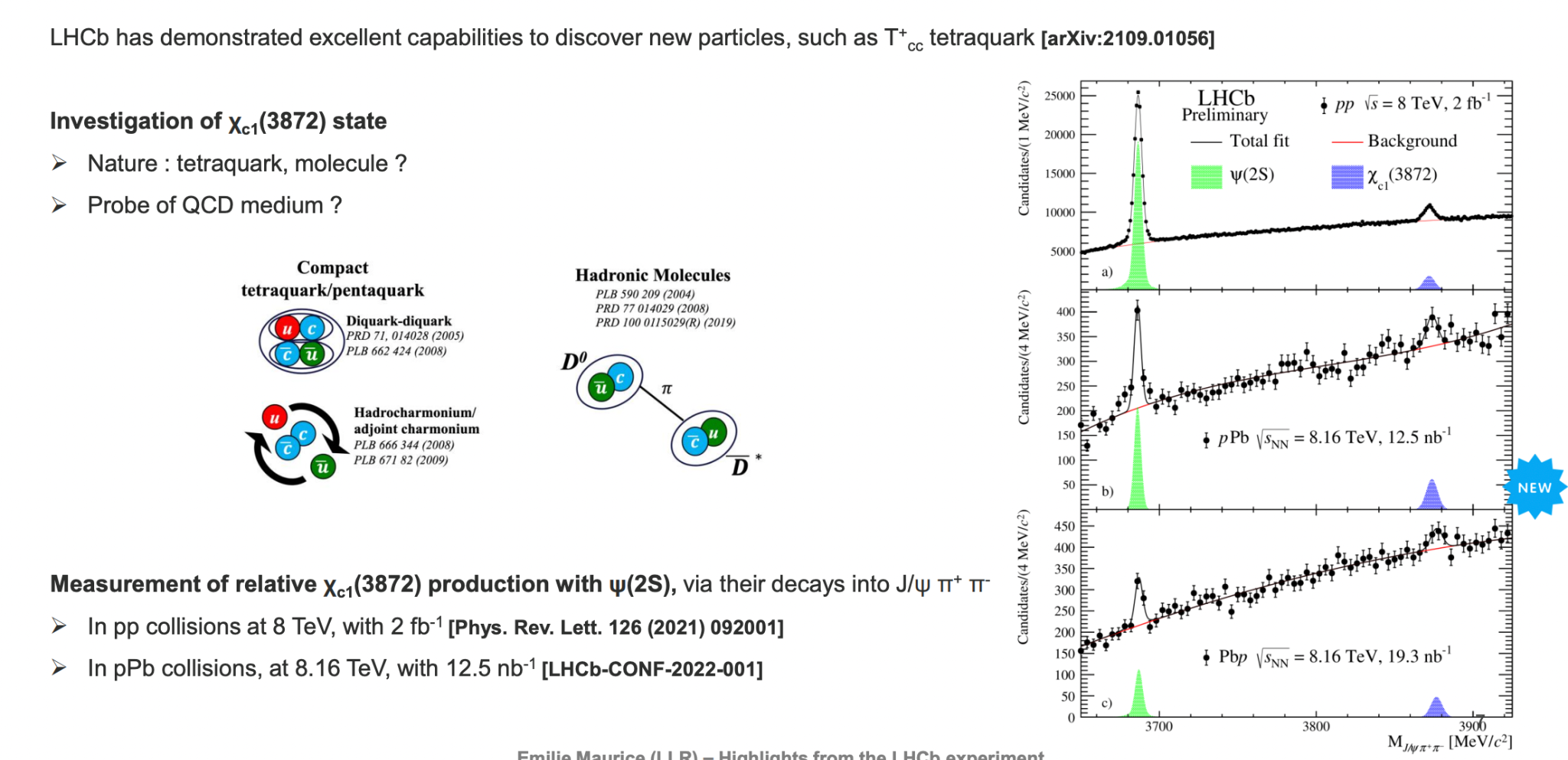 ψ(2S) is suppressed in pPb and Pbp 
χc1(3872) production may also be enhanced as in PbPb collisions
Increasing trend:
at high density quark coalescence can become the dominant mechanism affecting  χc1 production 

But still large uncertainties
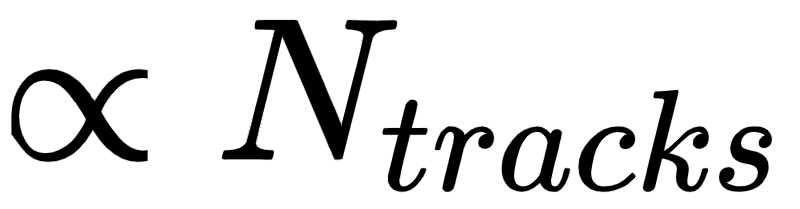 Molecule, tetraquark or a mixture?
40
[Speaker Notes: Production in pPb can shed light on the interplay between low and high multiplicity systems. LHCb analyses pPb collisions, and measure a suppression of psi and an increase of chi_c1. At high density quark coalescence mechanism can become dominant. But still the large uncertainties do not allow to draw conclusions. The nature of chic1 is not clear?]